CHIC, Charme et QGP
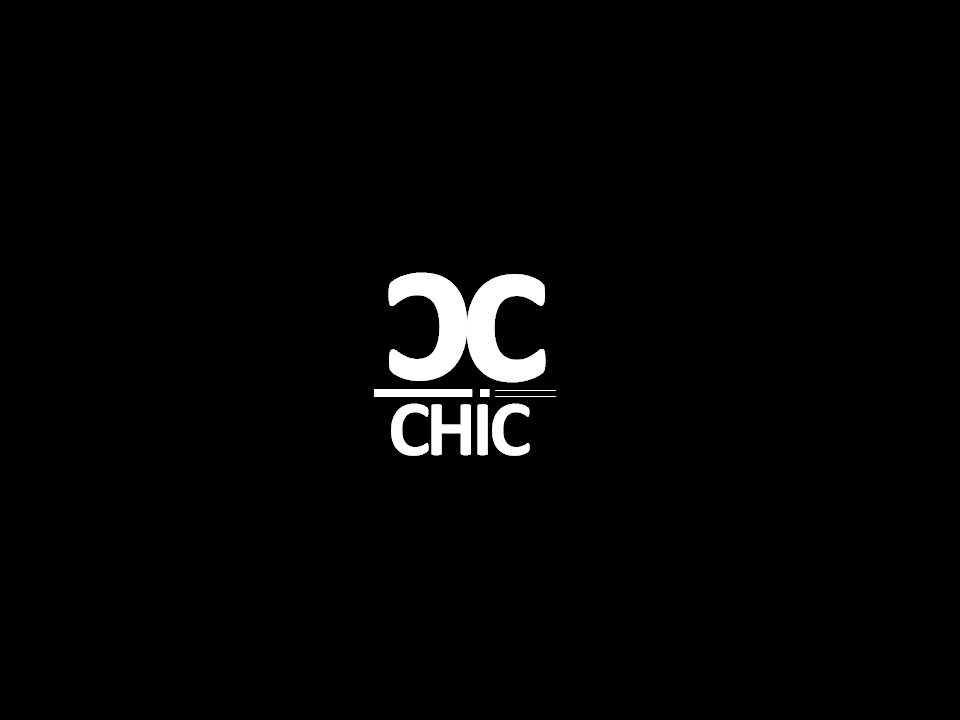 –	quarkonia suppression in A+A 	–
–	J/Y experimental highlights 	–
– 	CHIC physics motivations		–
–	CHIC experimental aspects	–
26/01/2012 - SUBATECH
Frédéric Fleuret - LLR
1
Quark Gluon Plasma
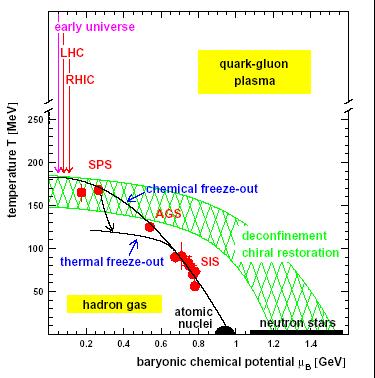 Deconfined matter
In the universe
Big bang: from plasma to confined matter
High temperature : 1012 K
10-6 s
Neutron stars: from confined matter to plasma
Star collapse
High density of matter                                                                                                                                     (5 to 10 times standard nuclear density)

In the lab: heavy ion collisions
CMS energy:	sSPS < sRHIC < sLHC
Energy density:	eSPS   < eRHIC   < eLHC 	
Temperature:	TSPS   < TRHIC   < TLHC

QGP features
Very high density : jet quenching 
Collective motion : elliptic flow
High temperature : thermal photons
Color screening : quarkonia
 finding transition to QGP
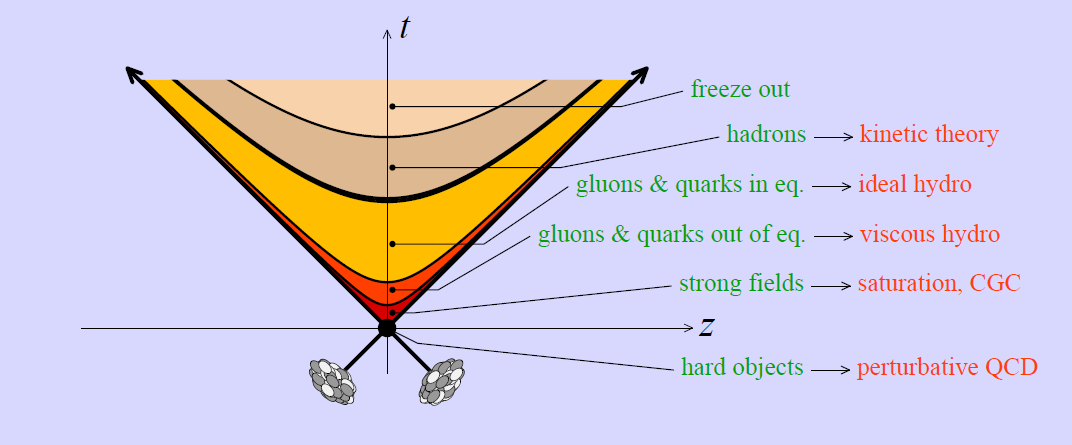 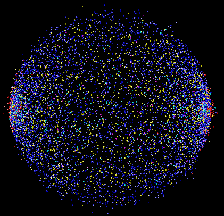 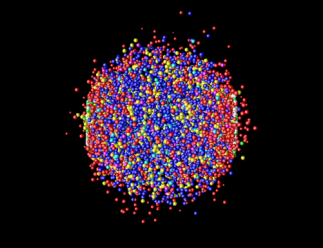 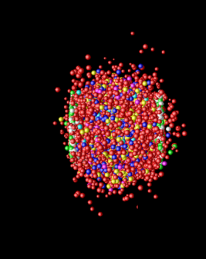 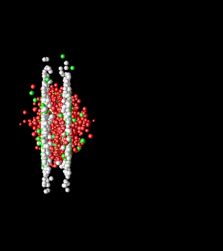 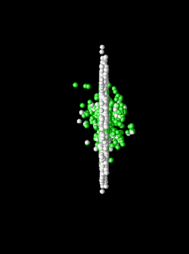 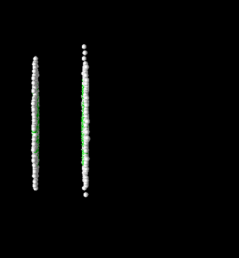 26/01/2012 - SUBATECH
Frédéric Fleuret - LLR
2
quarkonia suppression in A+A collisions
26/01/2012 - SUBATECH
Frédéric Fleuret - LLR
3
quarkonia suppression in A+A collisions
Motivations
Quarkonia suppression is a prediction of lattice QCD calculations, for instance :







Experimental setups
	       SPS/CERN – NA38, NA50, NA60 (sNN = 17 – 30 GeV): fixed target experiments
Statistic :100 000’s J/y
Data sets : p+A w/ A=p, d, Be, Al, Cu, Ag, W, Pb; S+U, In+In, Pb+Pb
Small rapidity coverage (typically y  [0,1])

RHIC/BNL Phenix experiment (sNN = 200 GeV): collider experiments
Statistic : 1000’s J/y  (10000’s since 2007)
Data sets : p+p, d+Au, Cu+Cu, Au+Au
Large rapidity coverage (y  [-0.5,0.5], y  [-2.2,-1.2] and y  [1.2,2.2])

	LHC/CERN experiments (sNN = 5,5 TeV): collider experiments
Collider experiments
Statistic : 100000’s J/y
Data sets : p+p, Pb+Pb, p+Pb
Large rapidity coverage (|y|<2.5 ATLAS/CMS, |y|<0.9 and -4.0 < y < -2.5 ALICE)
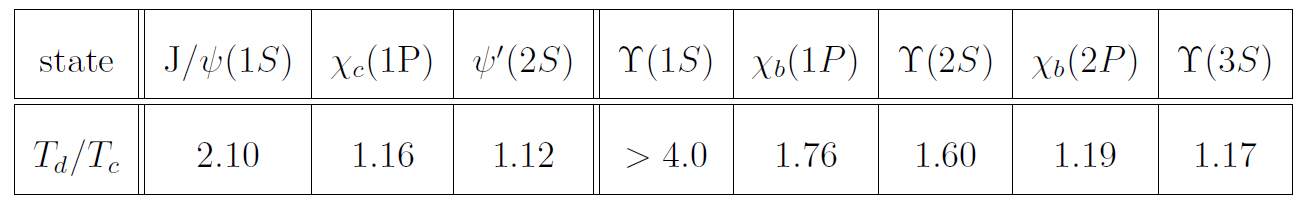 H. Satz, J. Phys. G 32 (2006)
26/01/2012 - SUBATECH
Frédéric Fleuret - LLR
4
quarkonia suppression in A+A collisions
Sequential suppression in a QGP
Sequential suppression
inclusive J/Y yield ~ 60% direct J/Y + 30% ccJ/Y+g + 10% Y’  J/Y + X
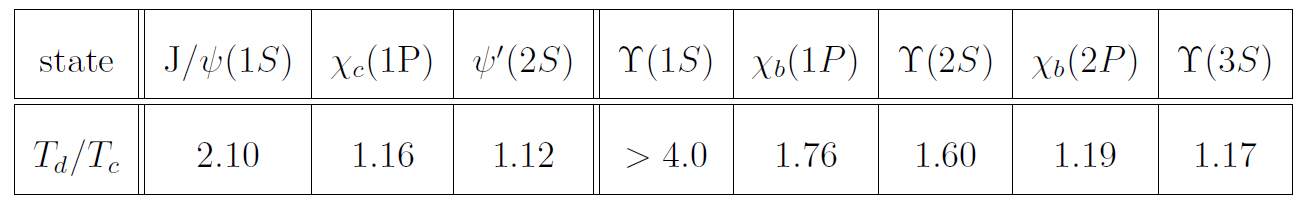 Charmonium temperatures of dissociation
H. Satz, J. Phys. G 32 (2006)
TLHC-CERN > TRHIC-BNL > TSPS-CERN
1
~0.9
~0.6
J/Y production (a.u.)
~0
Temperature
TY’ > Tc
Tc > TY’ > Tc
TJ/Y > Tc > TY’ > Tc
26/01/2012 - SUBATECH
Frédéric Fleuret - LLR
5
quarkonia suppression in A+A collisions
Recombination in a QGP
Sequential suppression
If QGP at work  c and c quarks can combine to form a J/Y
                              (require a large number of cc pairs  RHIC ? LHC ?)
TLHC-CERN > TRHIC-BNL > TSPS-CERN
1
Recombination
~0.9
~0.6
J/Y production (a.u.)
~0
Temperature
TY’ > Tc
Tc > TY’ > Tc
TJ/Y > Tc > TY’ > Tc
26/01/2012 - SUBATECH
Frédéric Fleuret - LLR
6
quarkonia suppression in A+A collisions
Suppression by comovers (Alternative scenario)
Suppression by comovers: 
quarkonia can be broken by interaction with comoving hadrons
Sequential suppression
(Eur.Phys.J.C58:437-444,2008)
Two parameters
Interaction cross section sco
Hadron density Nco
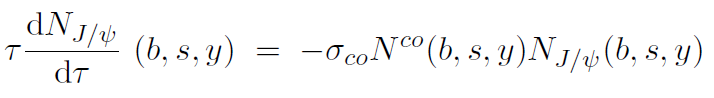 1
Recombination
~0.9
Suppression by comovers
~0.6
J/Y production (a.u.)
~0
Temperature
TY’ > Tc
Tc > TY’ > Tc
TJ/Y > Tc > TY’ > Tc
26/01/2012 - SUBATECH
Frédéric Fleuret - LLR
7
quarkonia suppression in A+A collisions
Spectators
Spectators
Participants
Participants
Observable : Nuclear modification factor RAA


dNAA = yield in A+A collisions
<Ncoll> = average number of nucleon-nucleon collisions in A+A collisions
dNPP = yield in p+p collisions  yield in one nucleon-nucleon collision 

Centrality of the nucleus-nucleus collision
Npart= number of participant nucleons  interacting nucleons
Ncoll (L)= number of binary collisions  nucleon-nucleon collisions
dNch/dy= produced charged particles density  energy density
If no nuclear effet,
RAA = 1
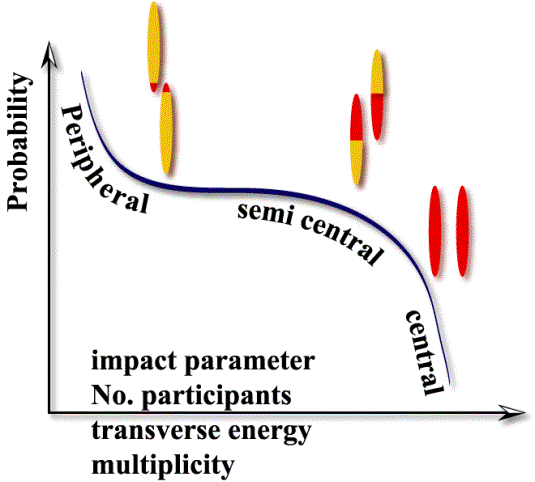 b
Number of Collisions
26/01/2012 - SUBATECH
Frédéric Fleuret - LLR
8
J/Y experimental highlights
SPS (17 GeV): NA38, NA51, NA50, NA60
Two major results :

Observation of Cold Nuclear Matter effects :   Absorption by nuclear matter
Suppression observed from p+p to         peripheral Pb+Pb 
J/y survival probability :

Fit to data: sabs=4.18 0.35 mb



Observation of Anomalous suppression in Pb+Pb (NA50) central collisions when compared with Cold Nuclear Matter effects.
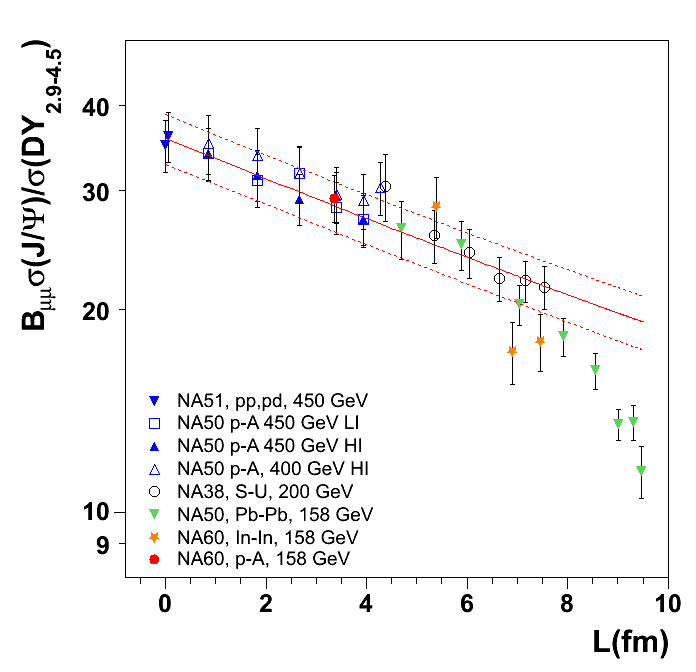 NA50, EPJ C39 (2005) 335
NA60, PRL99 (2007) 132302
J/y nuclear absorption
J/Y
L
peripheral
mid
central
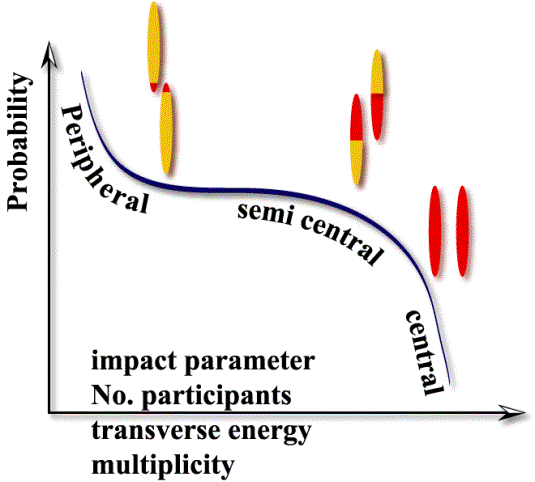 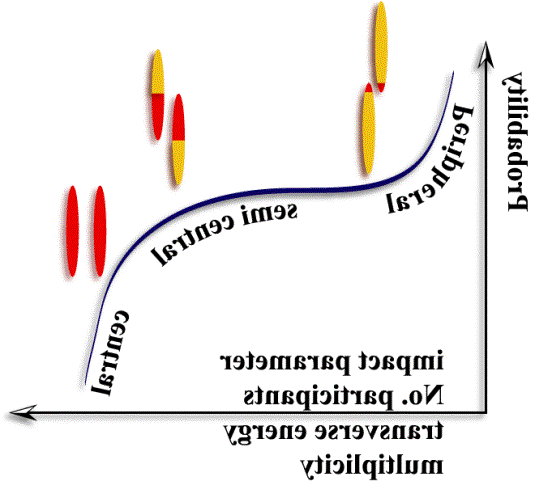 collisions
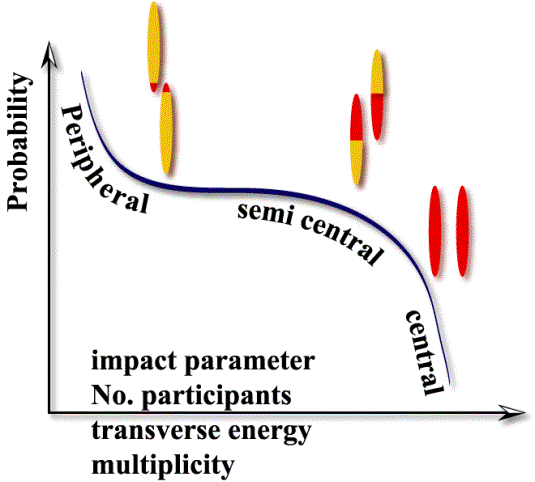 26/01/2012 - SUBATECH
Frédéric Fleuret - LLR
9
J/Y experimental highlights
RHIC (200 GeV) .vs. SPS (17 GeV)
Hot and dense matter effects
Measure J/Y in Au+Au (RHIC)  Pb+Pb (SPS)
Compare at same rapidity (same y ~ same xF)
0<y<1      at SPS (NA50/NA60)
|y|<0.35 at RHIC (PHENIX)
Expected larger suppression at RHIC due to larger energy density
observe SIMILAR SUPPRESSION
                                        at mid rapidity
Observe LARGER SUPPRESSION 
                                     at forward rapidity

Cold Nuclear Matter effects at RHIC
Measure J/Y production in d+Au collisions
Observe LARGER SUPPRESSION 
                              at forward rapidity (small x2)
Pattern still not fully understood
Difference forward.vs.mid rapidity may explain larger suppression observed in forward Au+Au
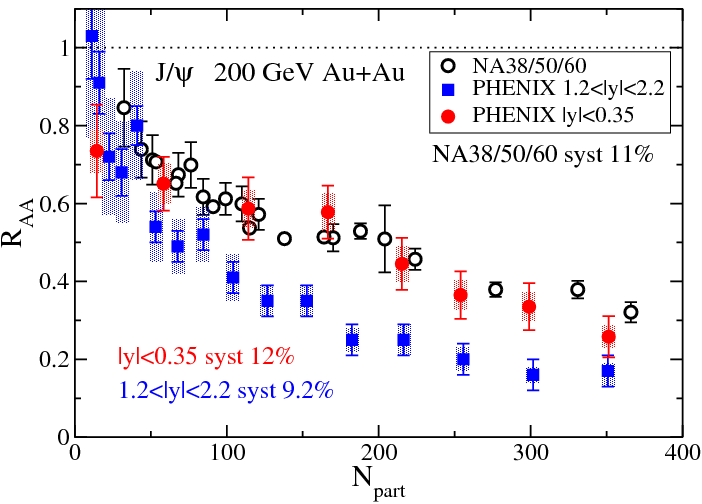 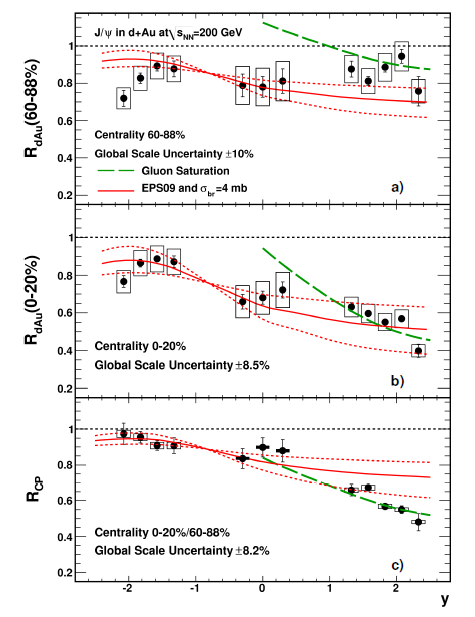 26/01/2012 - SUBATECH
Frédéric Fleuret - LLR
10
J/Y experimental highlights
RHIC (200 GeV) .vs. LHC (2.76 TeV)           at forward rapidity
Compare PHENIX vs ALICE
1.2 < |y| < 2.2 at RHIC/PHENIX
2.5 < y < 4 at LHC/ALICE
 LESS SUPPRESSION at LHC .vs. RHIC
Could be due to recombination effects


RHIC (200 GeV) .vs. LHC (2.76 TeV)           at mid-rapidity
Compare PHENIX, STAR vs CMS
|y|<0.35 at RHIC/PHENIX
|y|<1 at RHIC/STAR
|y|<1 at LHC/CMS
 MORE SUPPRESSION at LHC .vs. RHIC
pT>6.5 GeV/c  in principle no recombination applies 
larger suppression due to QGP effects ?
Hint of sequential suppression ? (J/Y melting)



Caution : Need CNM effects comparison
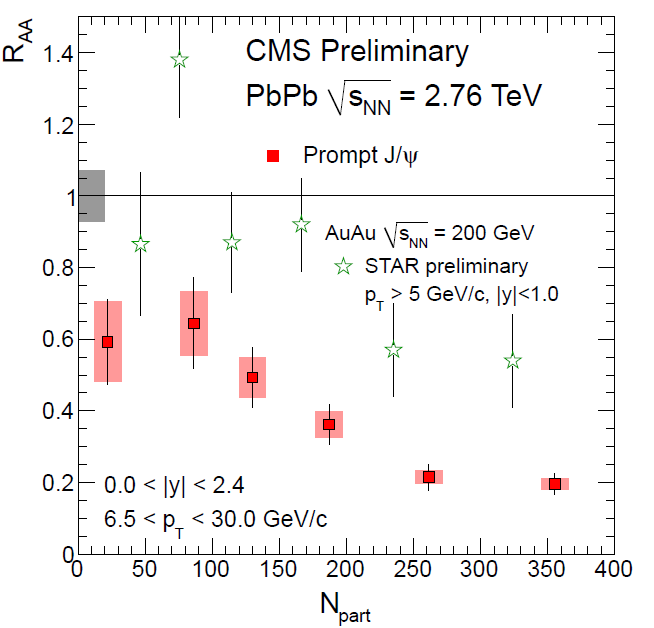 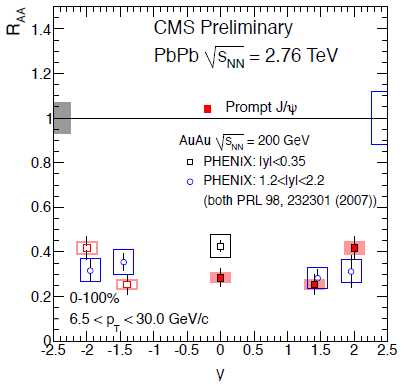 PHENIX
CMS
http://cdsweb.cern.ch/record/1353586
26/01/2012 - SUBATECH
Frédéric Fleuret - LLR
11
quarkonia suppression in A+A
Overall possible J/Y (simplified) picture

Similar suppression at SPS.vs.RHIC

Larger suppression at LHC 
	outside recombination regime
CMS results 
Hint of sequential suppression ?
(assuming CNM effects are the same or smaller)

Smaller suppression at LHC 
	inside recombination regime 
ALICE results 
Hint of recombination?
(assuming CNM effects are the same of larger)

Next fondamental questions to answer :
Are CNM effects playing an important role at LHC ? p+Pb run 
Is recombination mechanism at work ? J/Y at mid-rapidity at low pT
Is sequential suppression at work ? measure cc  in A+A not accessible  CHIC
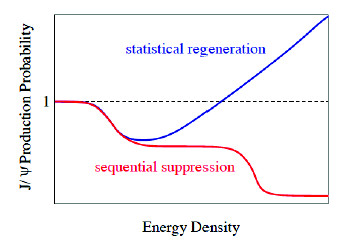 Recombination
LHC low pT (ALICE)
LHC high pT (CMS)
SPS/RHIC
Sequential suppression
26/01/2012 - SUBATECH
Frédéric Fleuret - LLR
12
CHIC – Physics motivations
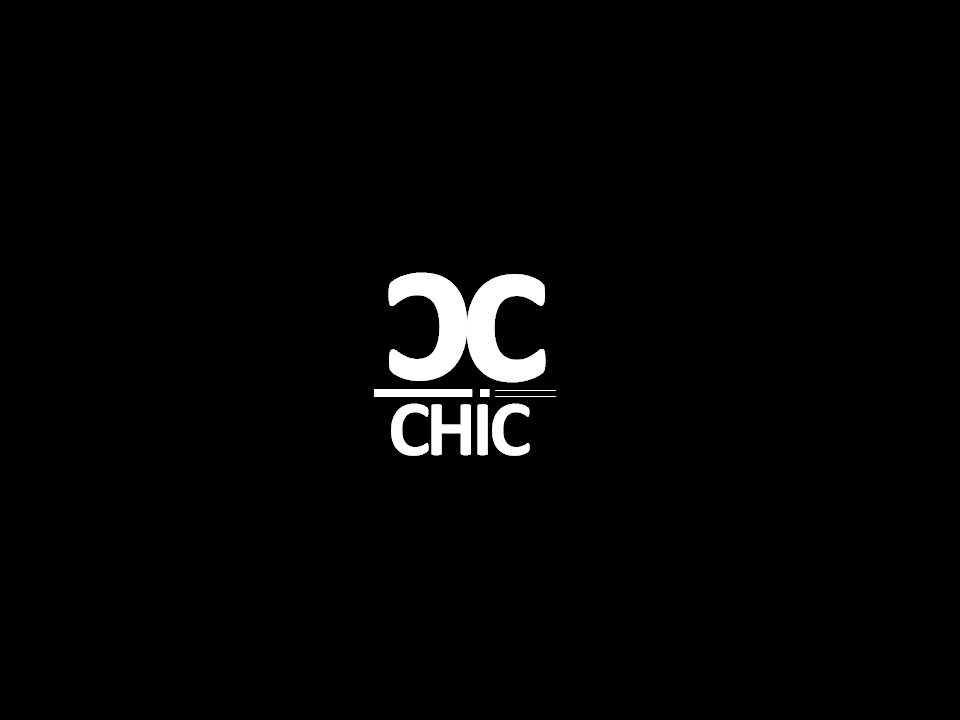 Benchmark 1: Measure cc in A+A at SPS

Physics goal : test charmonium sequential suppression scenario

How cc is suppressed relative to J/Y ? What is the dependence with y, pT, centrality,… ?
Mandatory to draw the whole picture (SPS .vs. RHIC .vs. LHC)

Why at SPS ?

Lowest energy density where anomalous 
suppression has been seen.

Appropriate range of energy density to investigate
full sequential suppression : Y’, cc and J/Y 

No recombination at SPS

Why a fixed target experiment ?

Precise control of normal suppression (CNM effects)
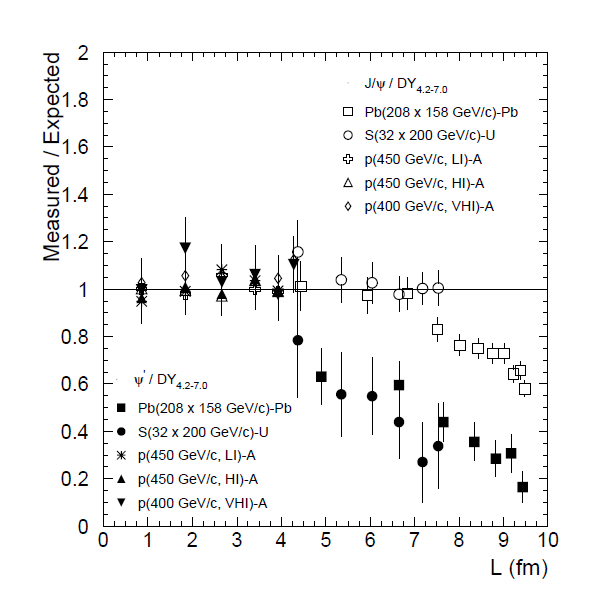 Eur.Phys.J.C49:559-567,2007
26/01/2012 - SUBATECH
Frédéric Fleuret - LLR
13
CHIC – Physics motivations
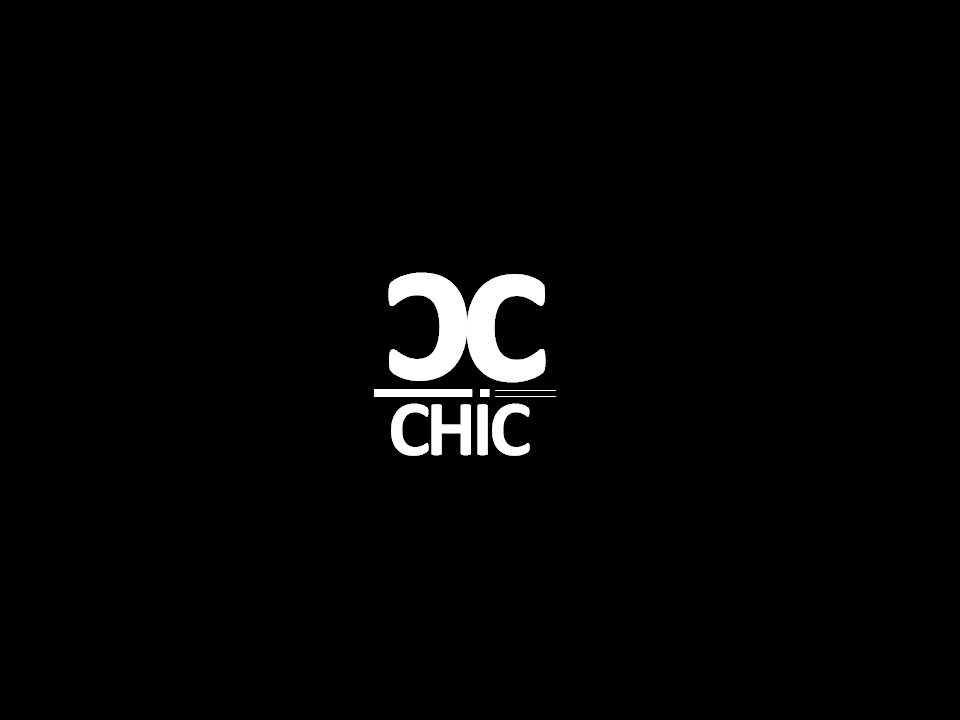 Quarkonia suppression
At SPS
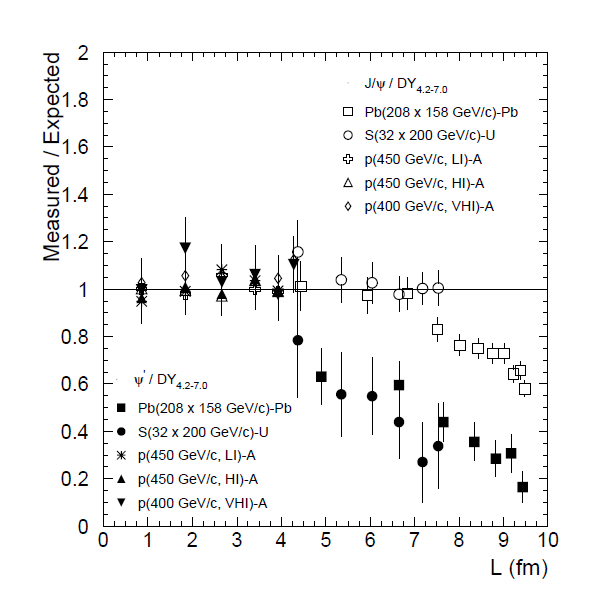 Eur.Phys.J.C49:559-567,2007
60% direct J/Y
+ 30% ccJ/Y+g
+ 10% Y’  J/Y + X
Inclusive J/Y yield
p+A
S+U
Pb+Pb
Two possible scenarios:
 sequential suppression (QGP)
 comovers (no QGP)
Temperature of dissociation
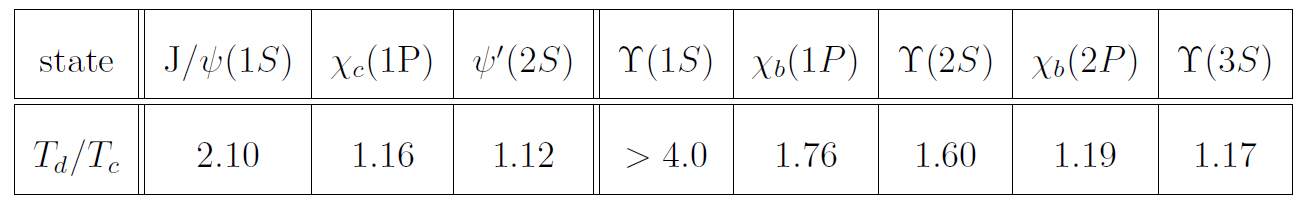 Binding energy
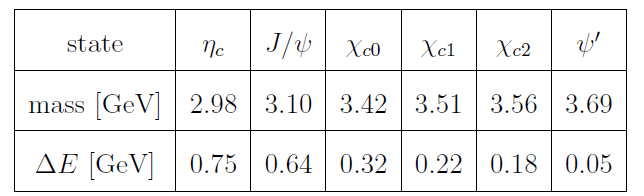 L (fm)
e (GeV/fm3)
4.37
1.04
4.90
1.24
6.65
2.04
7.65
2.53
8.83
3.19
9.43
3.76
26/01/2012 - SUBATECH
Frédéric Fleuret - LLR
14
CHIC – Physics motivations
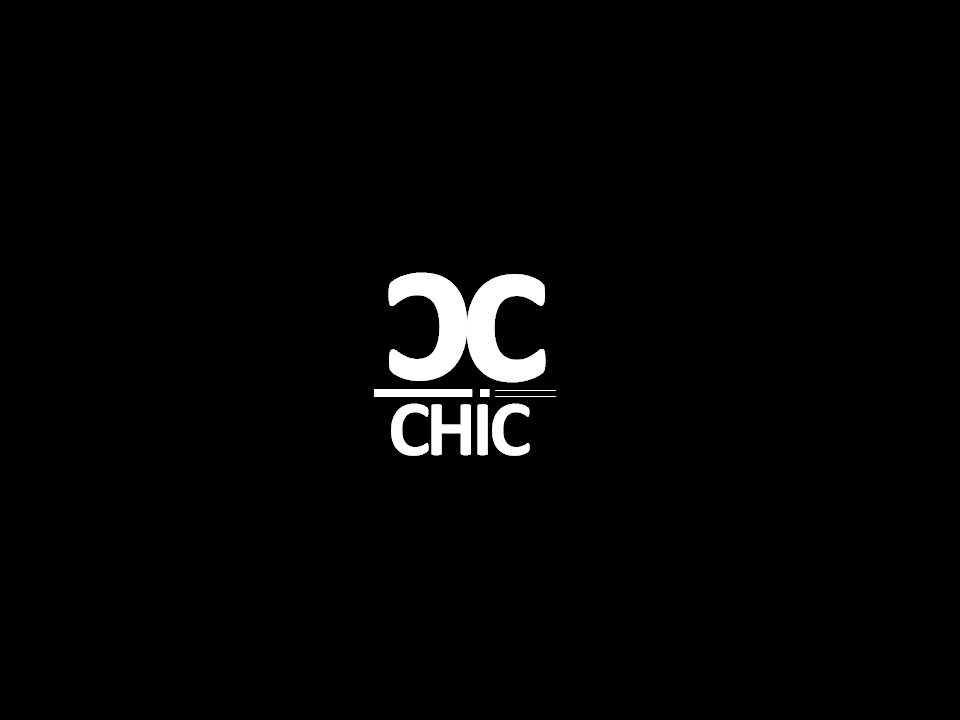 Two possible scenarios
QGP (sequential suppression)
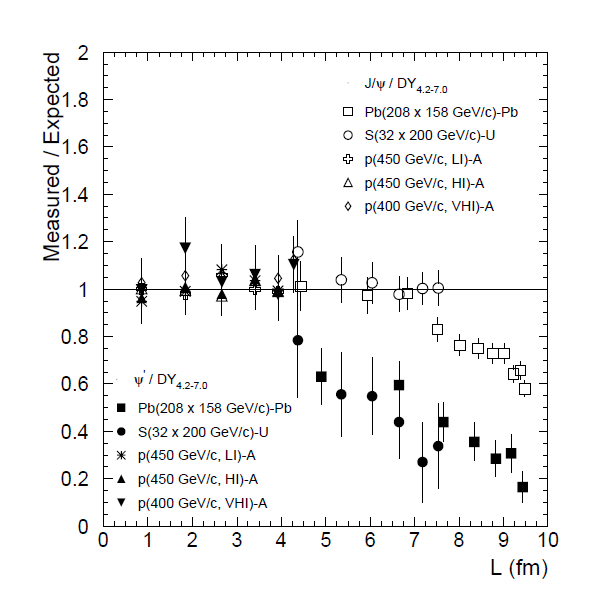 Eur.Phys.J.C49:559-567,2007
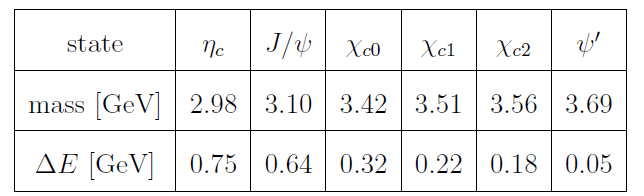 p+A
S+U
Because DE (Y’) ~50 MeV
 Y’ easily suppressed by comovers

Because DE(cc)~200 MeV and DE(J/Y)~600 MeV
 cc and J/Y hardly suppressed  by comovers
Pb+Pb
Inclusive J/Y
cc
Y’
If cc suppressed by QGP,
 cc slope strongly steeper than J/Y and Y’
Measuring 
cc suppression pattern 
will (in)validate this
Note that direct J/Y can be experimentally estimated
Yieldincl.J/Y – YieldccJ/Y+g – YieldY’ ~ Yielddirect J/Y
L (fm)
e (GeV/fm3)
4.37
1.04
4.90
1.24
6.65
2.04
7.65
2.53
8.83
3.19
9.43
3.76
26/01/2012 - SUBATECH
Frédéric Fleuret - LLR
15
CHIC – Physics motivations
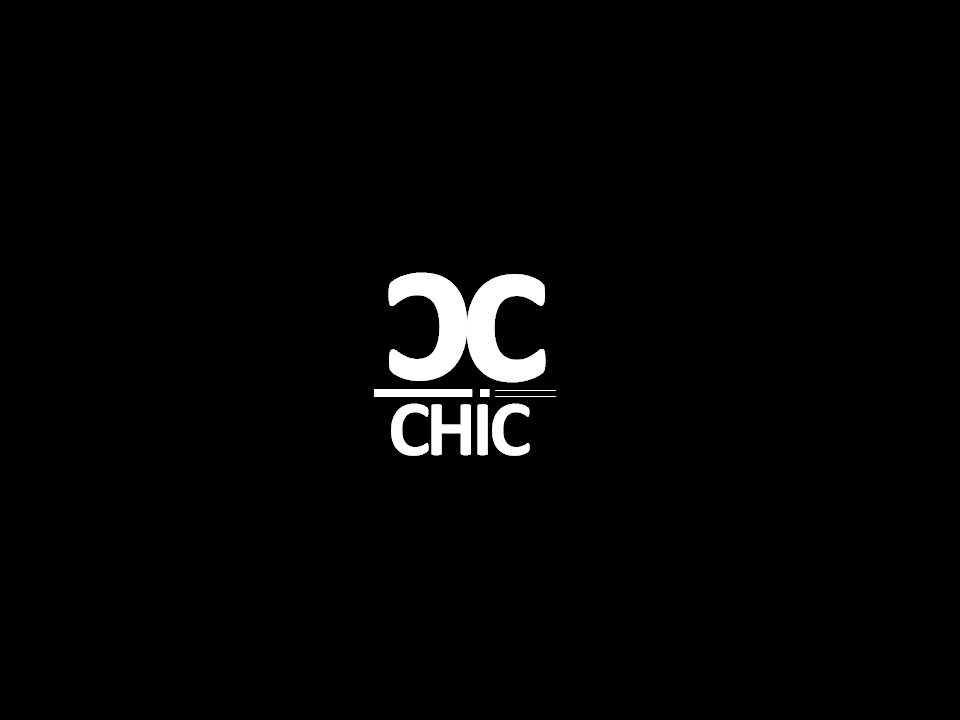 Two possible scenarios
No QGP (full comovers)
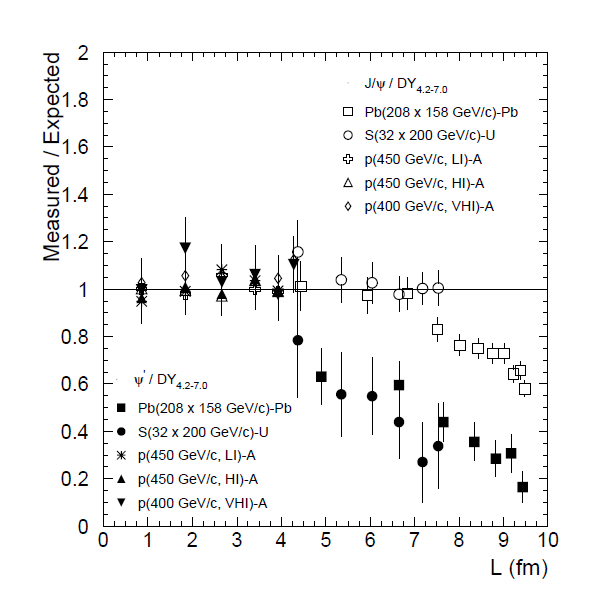 Eur.Phys.J.C49:559-567,2007
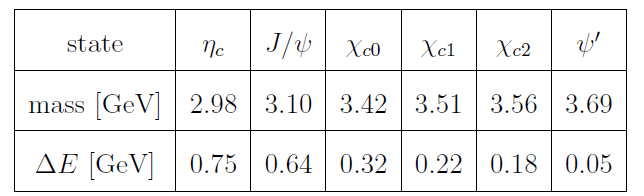 p+A
S+U
Because sJ/Y-co  scc-co  sY’-co
 
 Y’ slope slightly steeper than cc
  cc slope slightly steeper than J/Y
Pb+Pb
direct J/Y
Measuring 
cc suppression pattern 
will (in)validate this
cc
Y’
Note that direct J/Y can be experimentally estimated
Yieldincl.J/Y – YieldccJ/Y+g – YieldY’ ~ Yielddirect J/Y
L (fm)
e (GeV/fm3)
4.37
1.04
4.90
1.24
6.65
2.04
7.65
2.53
8.83
3.19
9.43
3.76
26/01/2012 - SUBATECH
Frédéric Fleuret - LLR
16
CHIC – Physics motivations
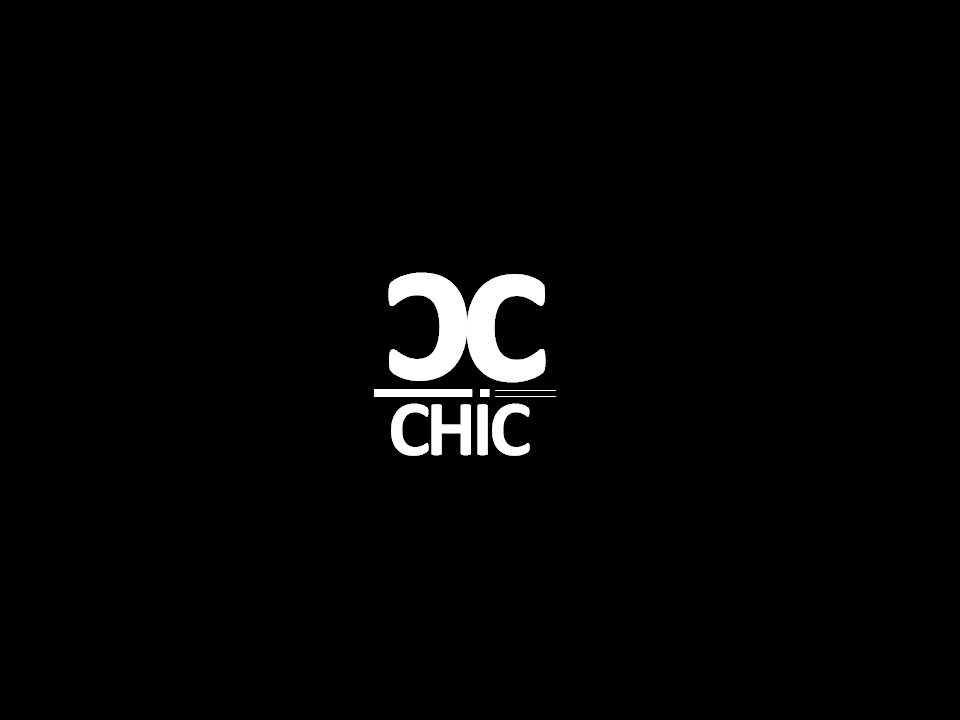 Conclusion : measure cc in A+A at SPS
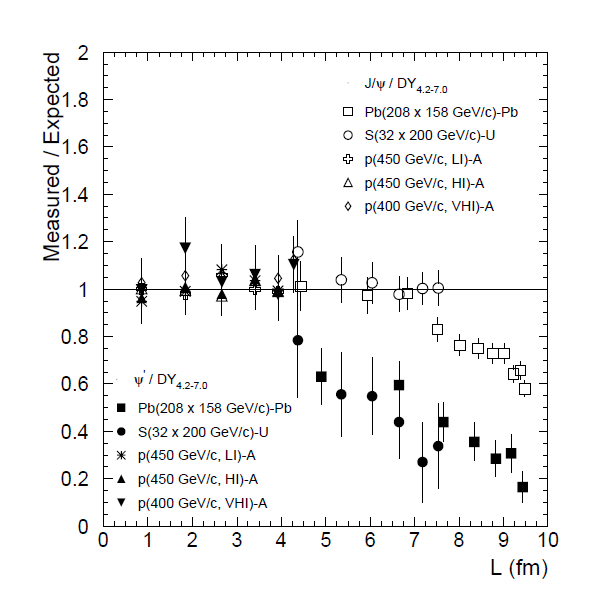 Eur.Phys.J.C49:559-567,2007
p+A
S+U
measuring 
Y’, J/Y and cc suppression pattern
Pb+Pb
No QGP cc
will answer the question

------ QGP
      ------ no QGP
QGP cc
Note that direct J/Y can be experimentally estimated
Yieldincl.J/Y – YieldccJ/Y+g – YieldY’ ~ Yielddirect J/Y
L (fm)
e (GeV/fm3)
4.37
1.04
4.90
1.24
6.65
2.04
7.65
2.53
8.83
3.19
9.43
3.76
26/01/2012 - SUBATECH
Frédéric Fleuret - LLR
17
CHIC – Physics motivations
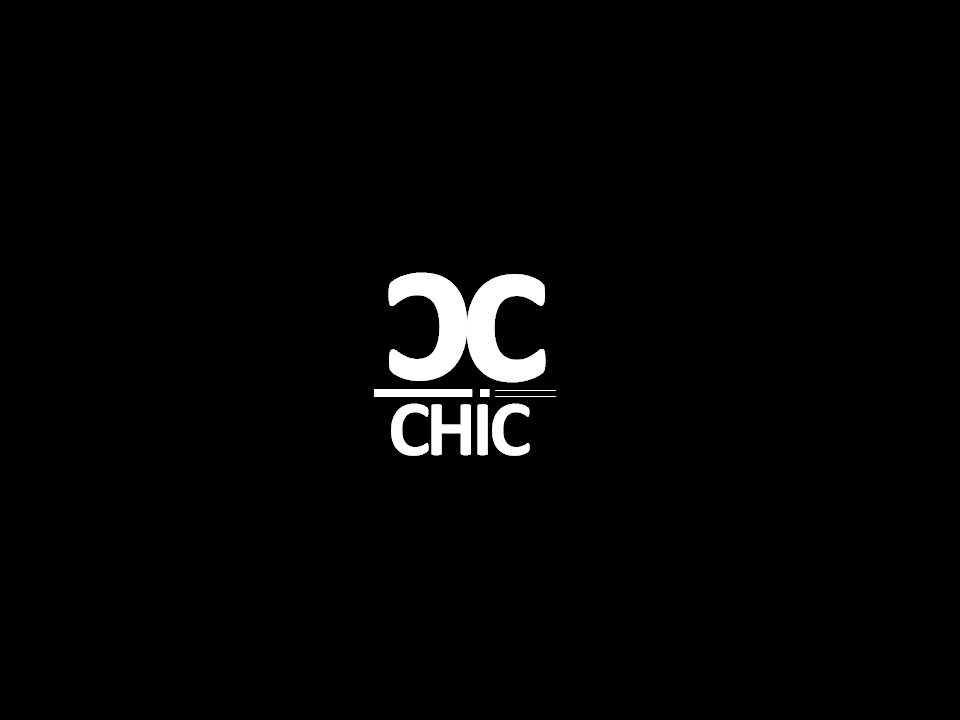 Benchmark 2: Measure charmonium in p+A at SPS
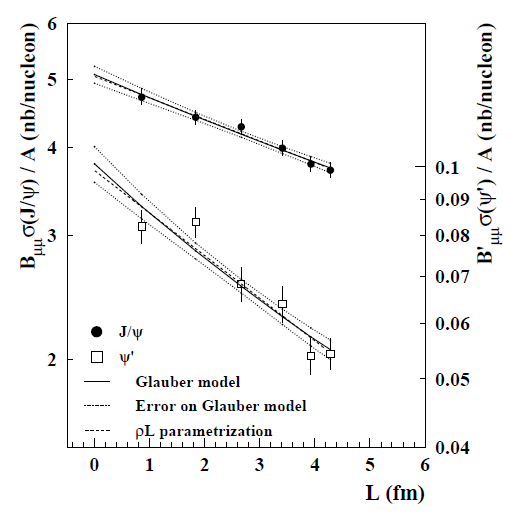 NA50
J/Y and Y’ suppression in p+A collisions as a function of L

 Measuring different charmonium states gives key information on Cold Nuclear Matter and production mechanism.
J/Y
Y’
Euro. Phys. J. C48 (2006) 329.
J/Y rapidity distribution in p+A collisions (asymetry wrt ycm=0)

 Measuring charmonium in a wide xF range is important to identify possible (anti)shadowing effects
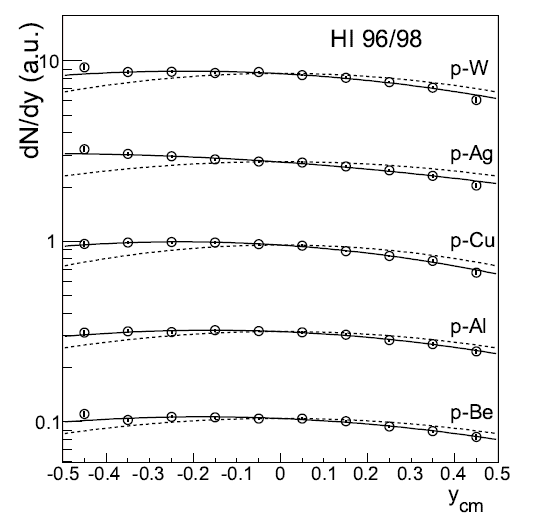 26/01/2012 - SUBATECH
Frédéric Fleuret - LLR
18
CHIC – Physics motivations
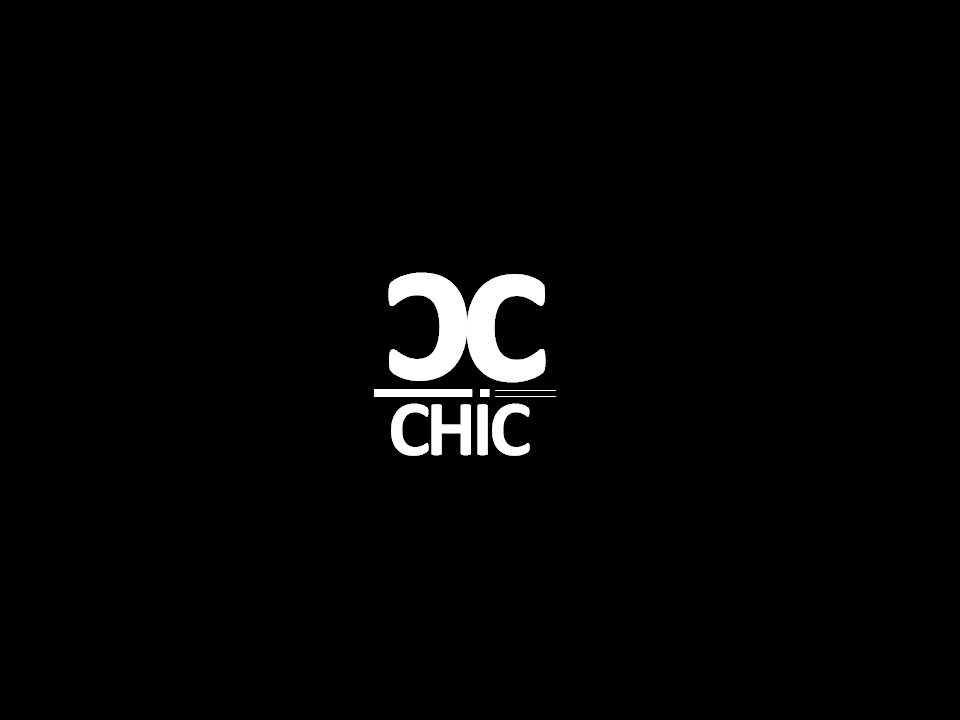 Measure charmonium in p+A at SPS
 Measuring charmonium in a wide xF range is important to estimate possible (anti)shadowing effects
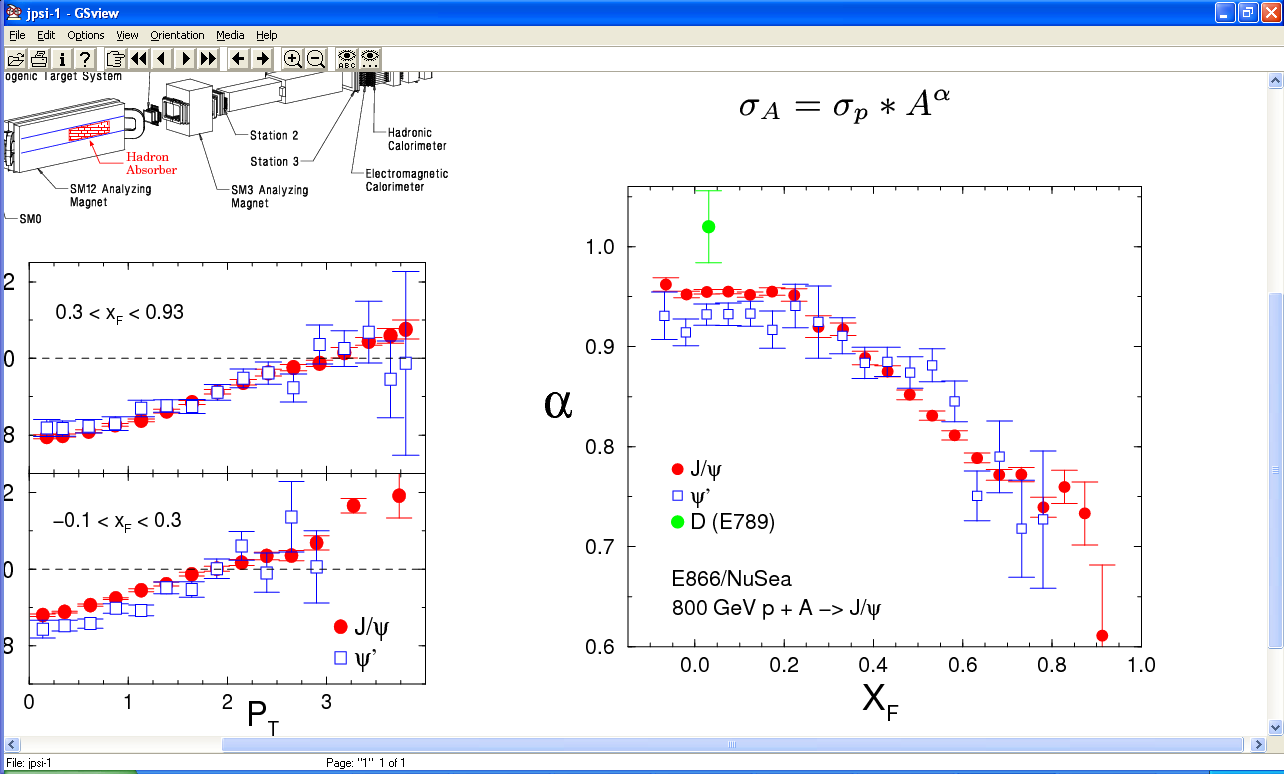 E866, Phys. Rev. Lett. 84, 3256-3260 (2000)
With M=3.1 GeV/c² and s=17.2 GeV (158 GeV)
xF = 1  yCMS = 1.7
With M=3.1 GeV/c² and s=29.1 GeV (450 GeV)
xF = 1  yCMS = 2.2
YCMS=2  xF = 0.8
Possible to access large xF if measuring charmonia at rapidity up to yCMS~2
26/01/2012 - SUBATECH
Frédéric Fleuret - LLR
19
CHIC – Physics motivations
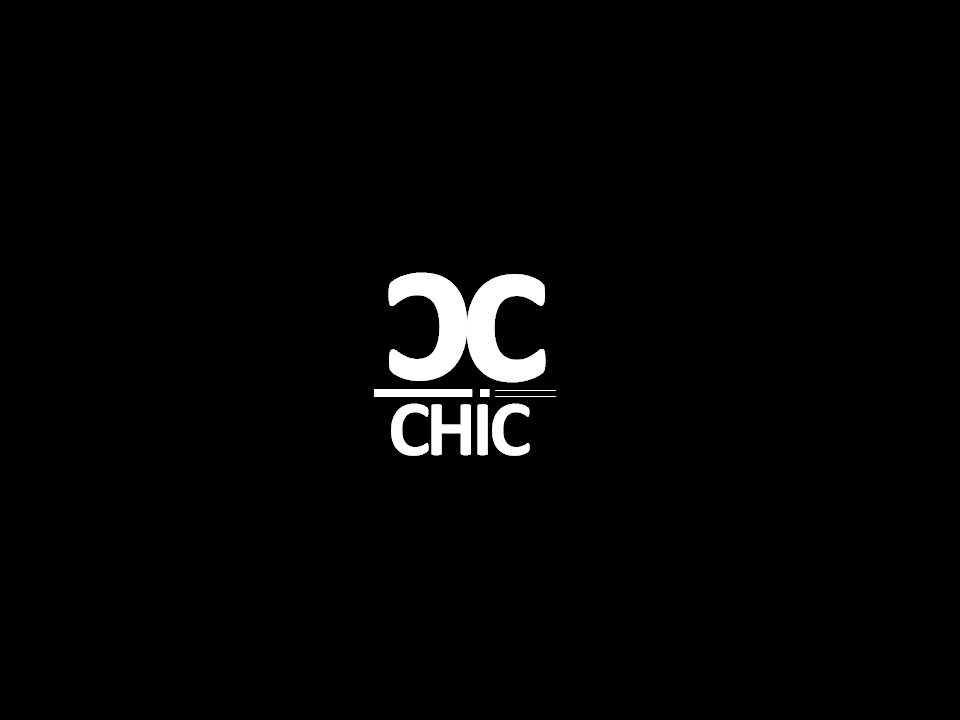 Measure cc production in A+A
How cc is suppressed relative to J/Y ?  What is the dependence with y, pT, Npart,… ?
Mandatory to draw the whole picture (SPS .vs. RHIC .vs. LHC)
Benchmark 1 : Measure cc production within yCMS  [-0.5, 0.5]

Measure charmonia production in p+A
	what is the dependence of charmonia suppression with rapidity ?
	Crucial to understand effects due to cold nuclear matter
	Benchmark 2 : Measure charmonium states within yCMS  [-0.5, 2]
 
Other physics subjects
Open charm, low mass resonances, Drell-Yan,…
26/01/2012 - SUBATECH
Frédéric Fleuret - LLR
20
CHIC – Expected yields
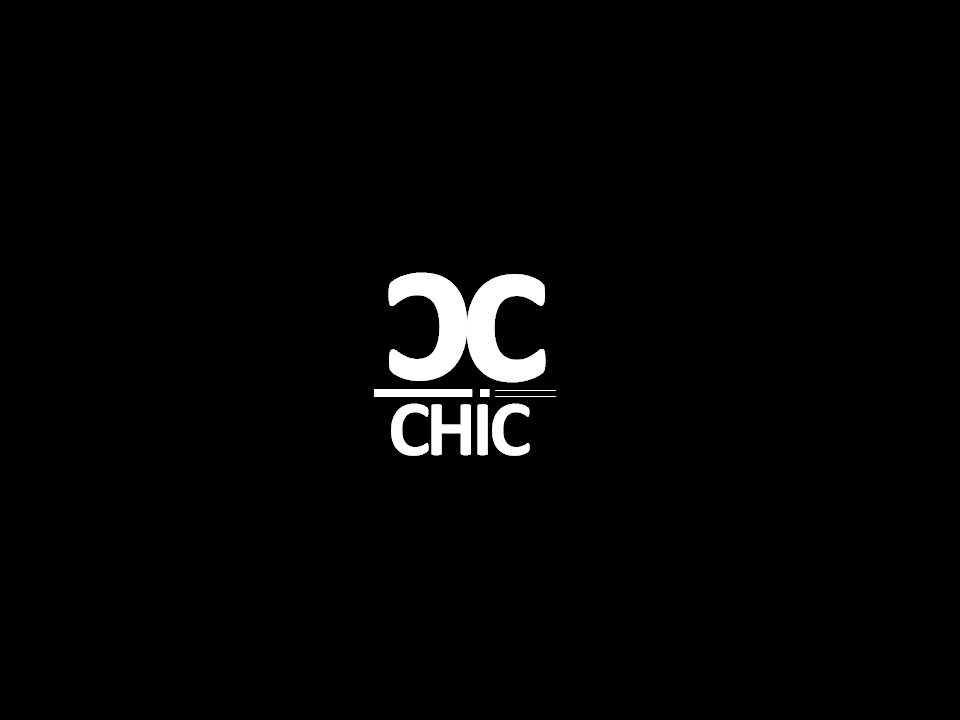 Need high intensity p and Pb beams (~ 107 Pb/sec)
NA50/NA60 beam line not available (NA62)
H2 beam line occupied by NA61
H4 and H8 available but need shielding for HI


NA50: European Physical Journal C39 (2005) 335 
New measurement of J/y suppression in Pb+Pb at 158 GeV/nucleon 
35 days of data taking in 2000
~1.107Pb/s over 5s bursts every 20s
4 mm thick Pb target (10%lI) 
~ 100 000 J/Ym+m- within yCMS[0,1] (on disk)


Expect fair amount of cc: NJ/Y ~ 60% direct + ~30% from cc + ~10% from Y’ 
Same conditions as NA50 setup  ~20 000 cc expected within yCMS  [-0.5,0.5]
Expect more with thicker target (1cm for instance)
North Area Beamlines
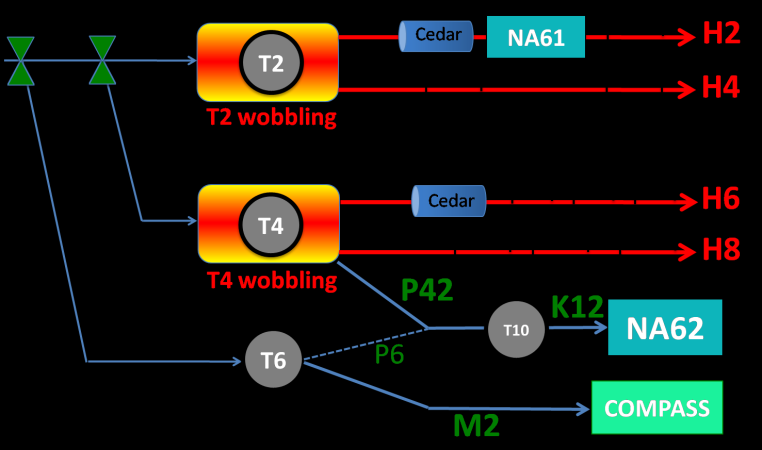 26/01/2012 - SUBATECH
Frédéric Fleuret - LLR
21
CHIC – detector design
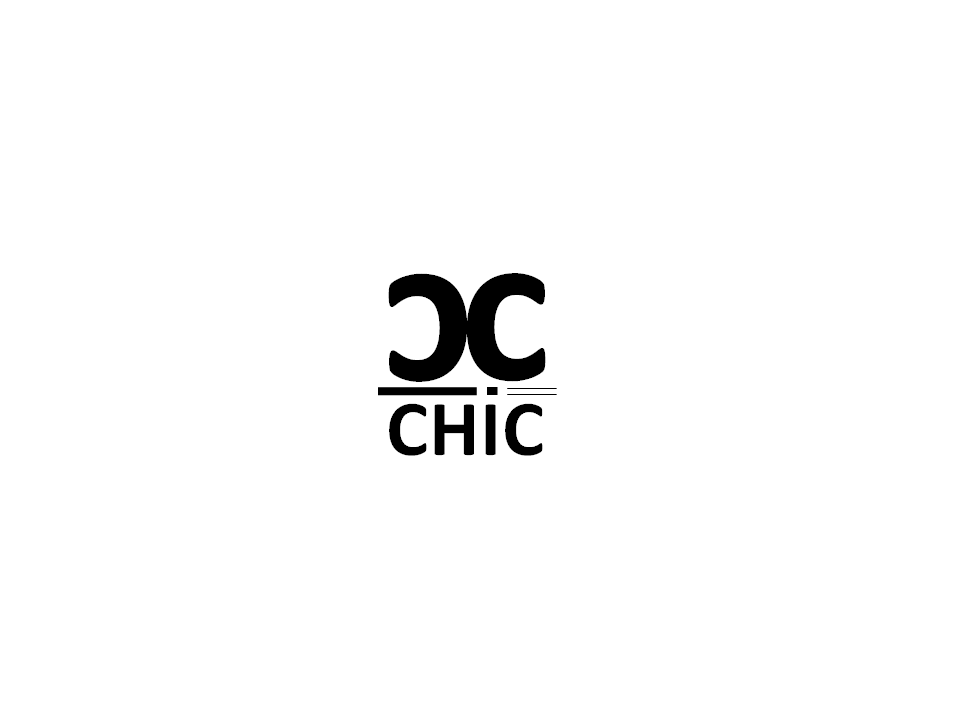 Past experiments
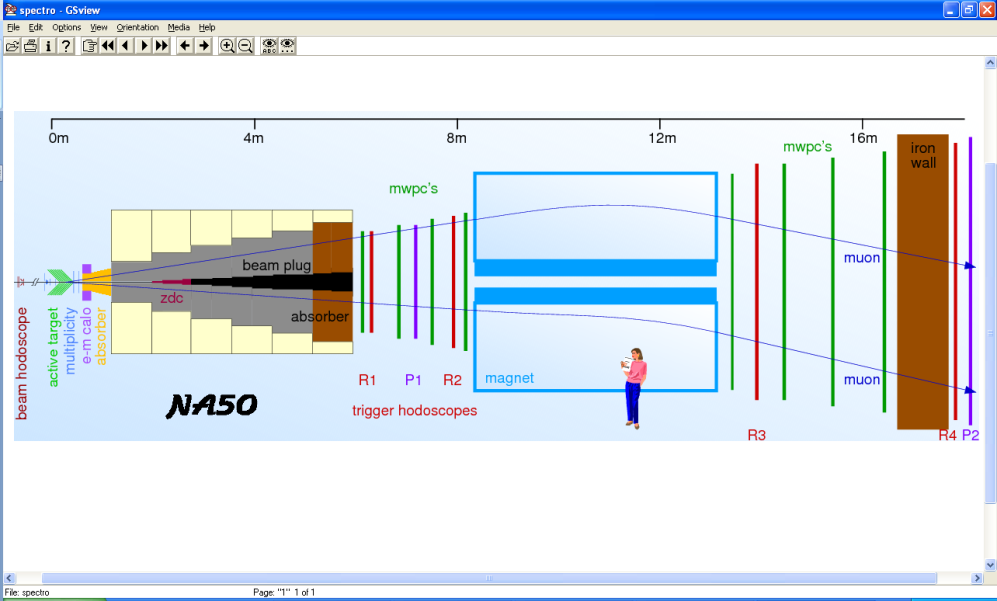 1st generation: NA38,NA50,NA51
Measure dimuons
2nd generation: NA60
Measure dimuons and open charm vertex
Target  absorber  spectrometer  muID
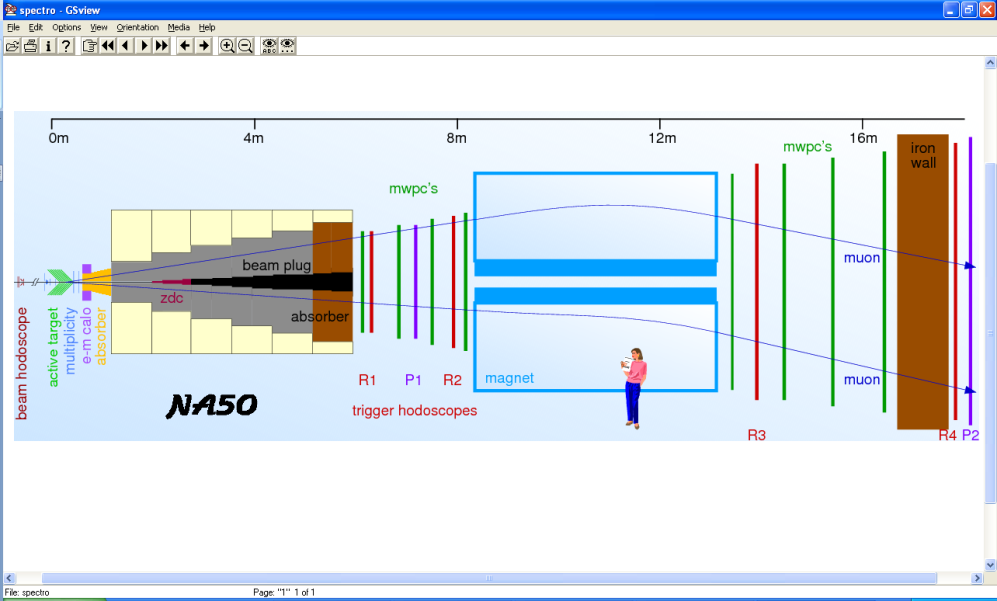 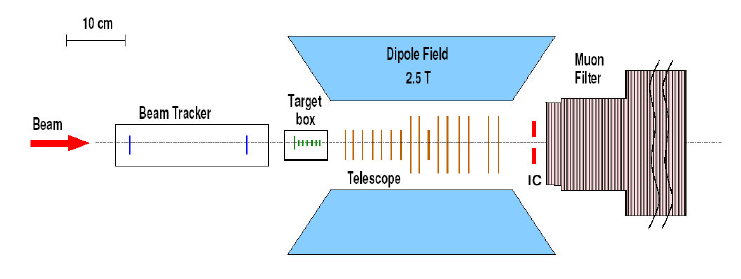 Target  telescope
26/01/2012 - SUBATECH
Frédéric Fleuret - LLR
22
CHIC – detector design
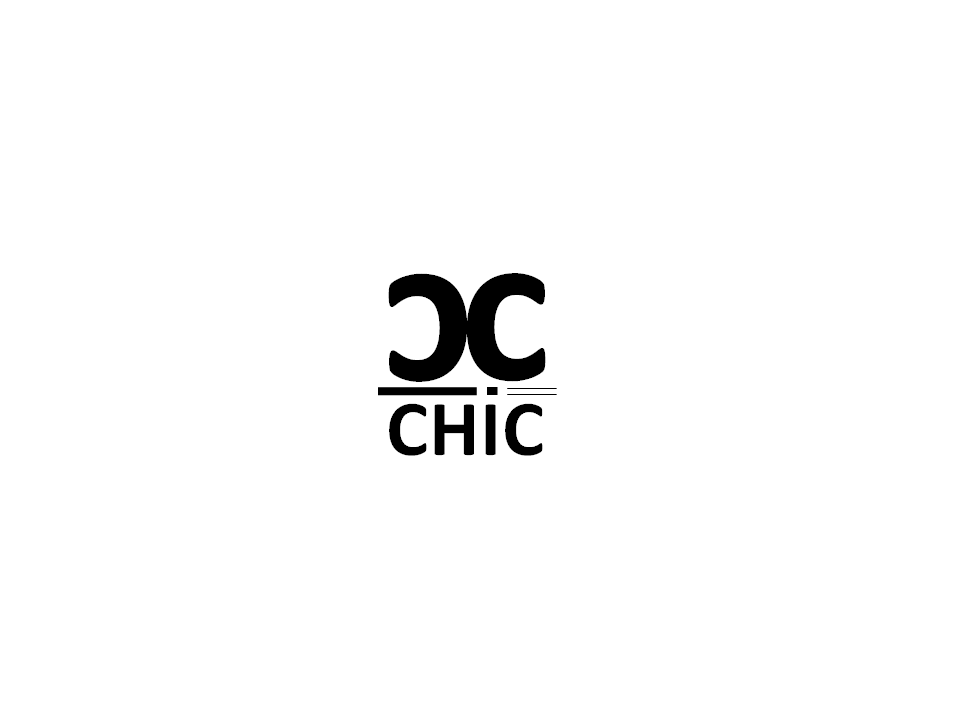 3rd generation: CHIC
Measure dimuons and photons
Must place the calorimeter in front of the absorber
Must separate photon/electron  tracking in front of the calorimeter.
MuID
Muon Filter
(absorber)
EMCal
target
tracking
tracking
Beam
vertex
Dipole field
Target  vertex  spectrometer  calorimeter  absorber  muID
26/01/2012 - SUBATECH
Frédéric Fleuret - LLR
23
CHIC – tracking
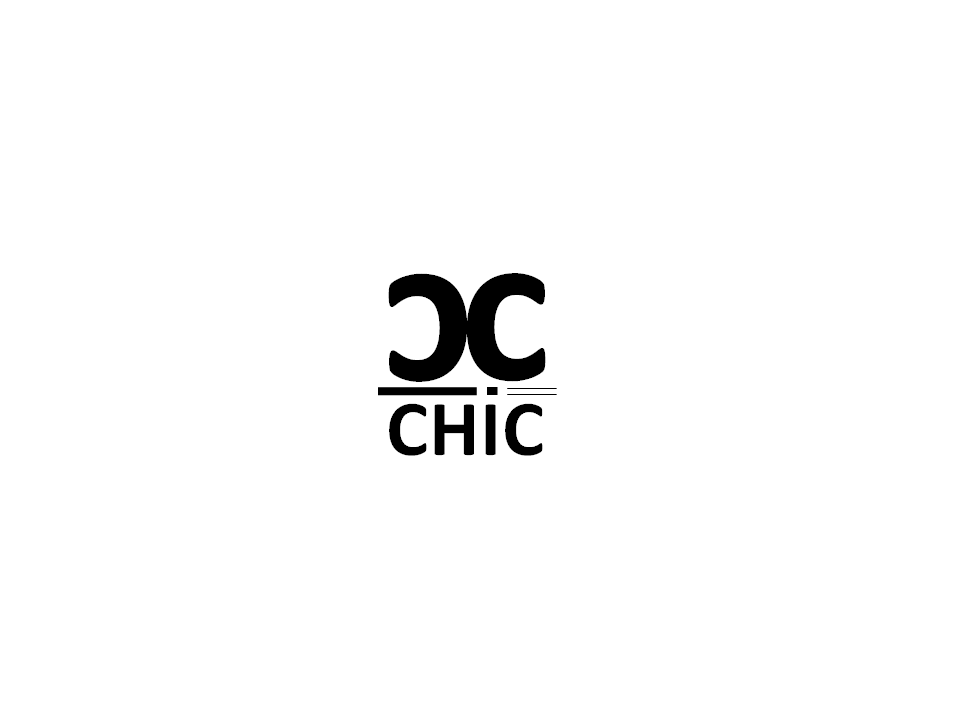 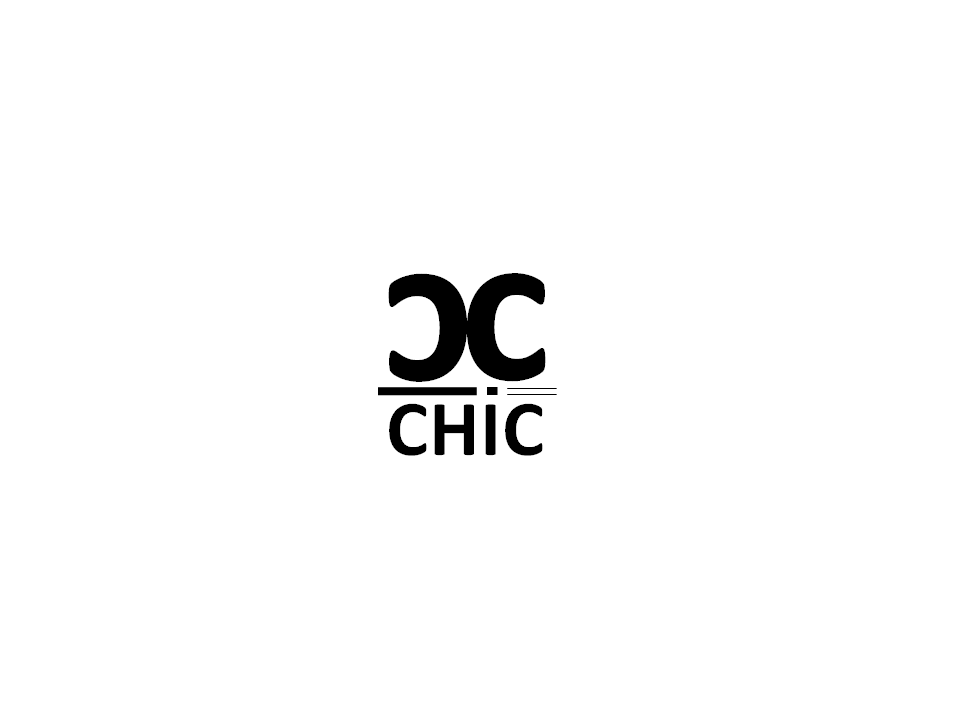 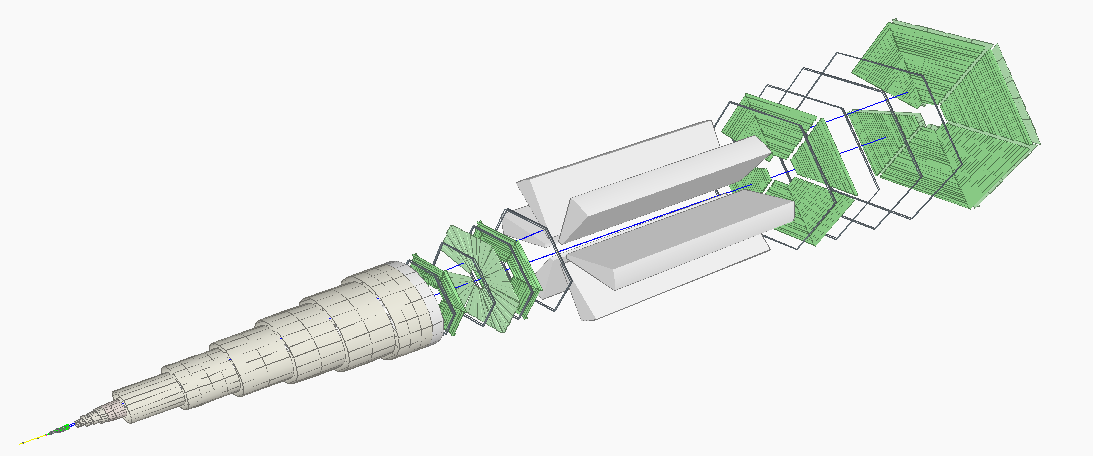 The NA60 example
Pixel detector
 16 planes – 96 chips total
 32 x 256 pixels / chip
 Pixel size = 425 × 50 mm²
Magnetic field = 2.5 T × 40 cm
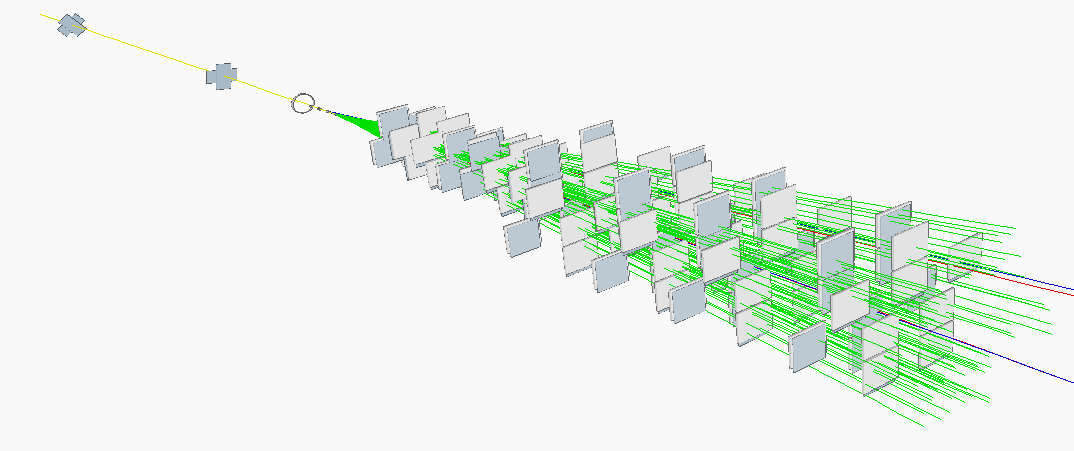 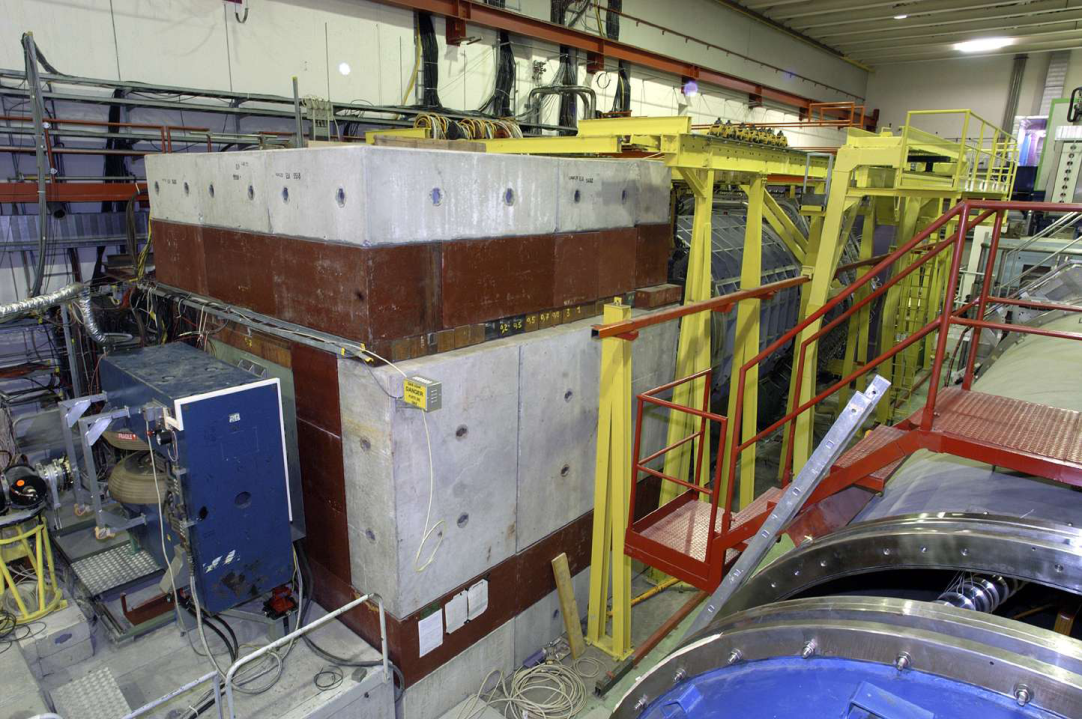 Momentum resolution @J/Y mass 
(typical pm ~ 15 GeV/c)
(R. S. priv. Comm.)
26/01/2012 - SUBATECH
Frédéric Fleuret - LLR
24
CHIC – tracking
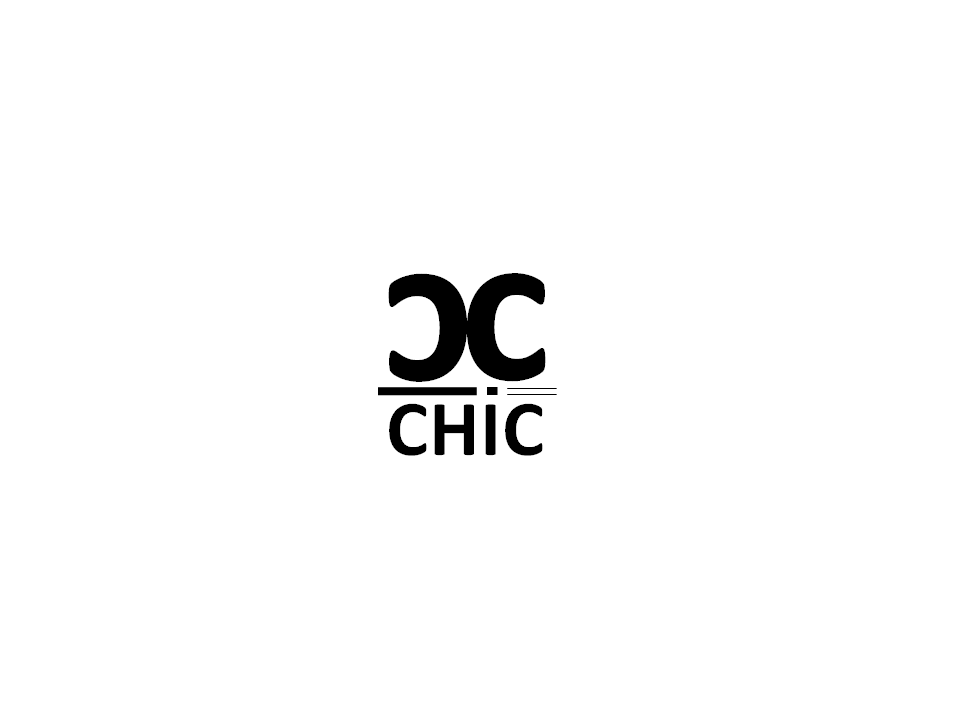 The NA60 pixel detector 




The CHIC pixel detector
~40 cm
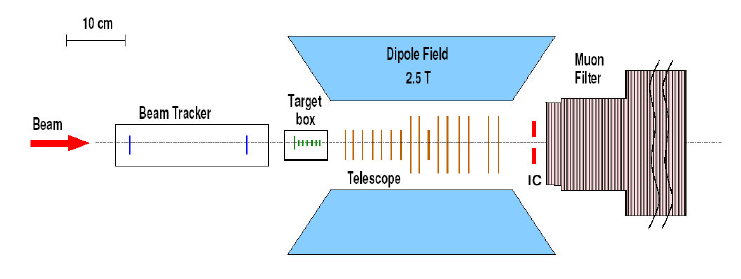 L = 0.4 m
~100 cm
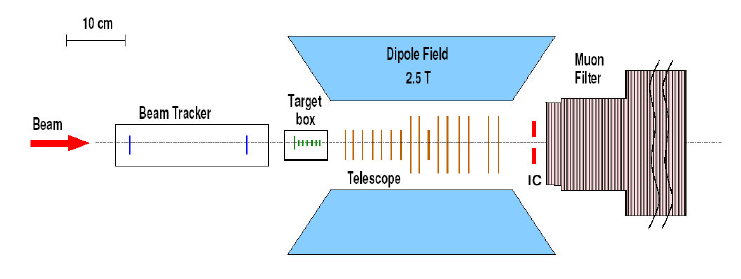 L = 1 m
26/01/2012 - SUBATECH
Frédéric Fleuret - LLR
25
CHIC – tracking
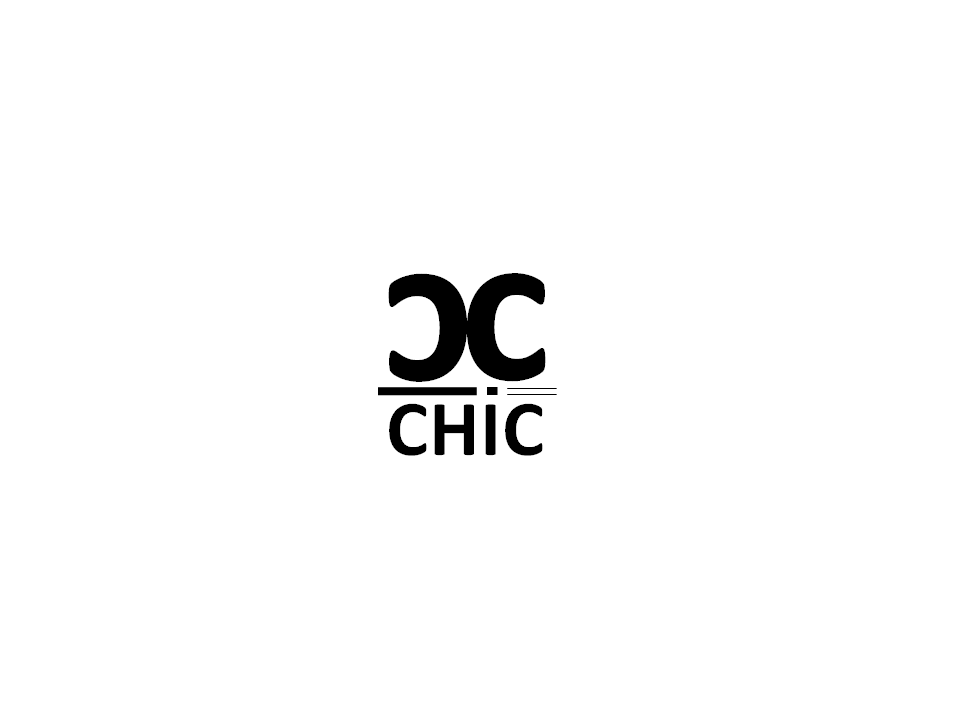 Size, position, resolution : tentative design – toy example
11 plane spectrometer
@ zmax = 120 cm  rmax(h*=-0.5)~22 cm
11 planes from z=20 cm to z = 120 cm
 NA60
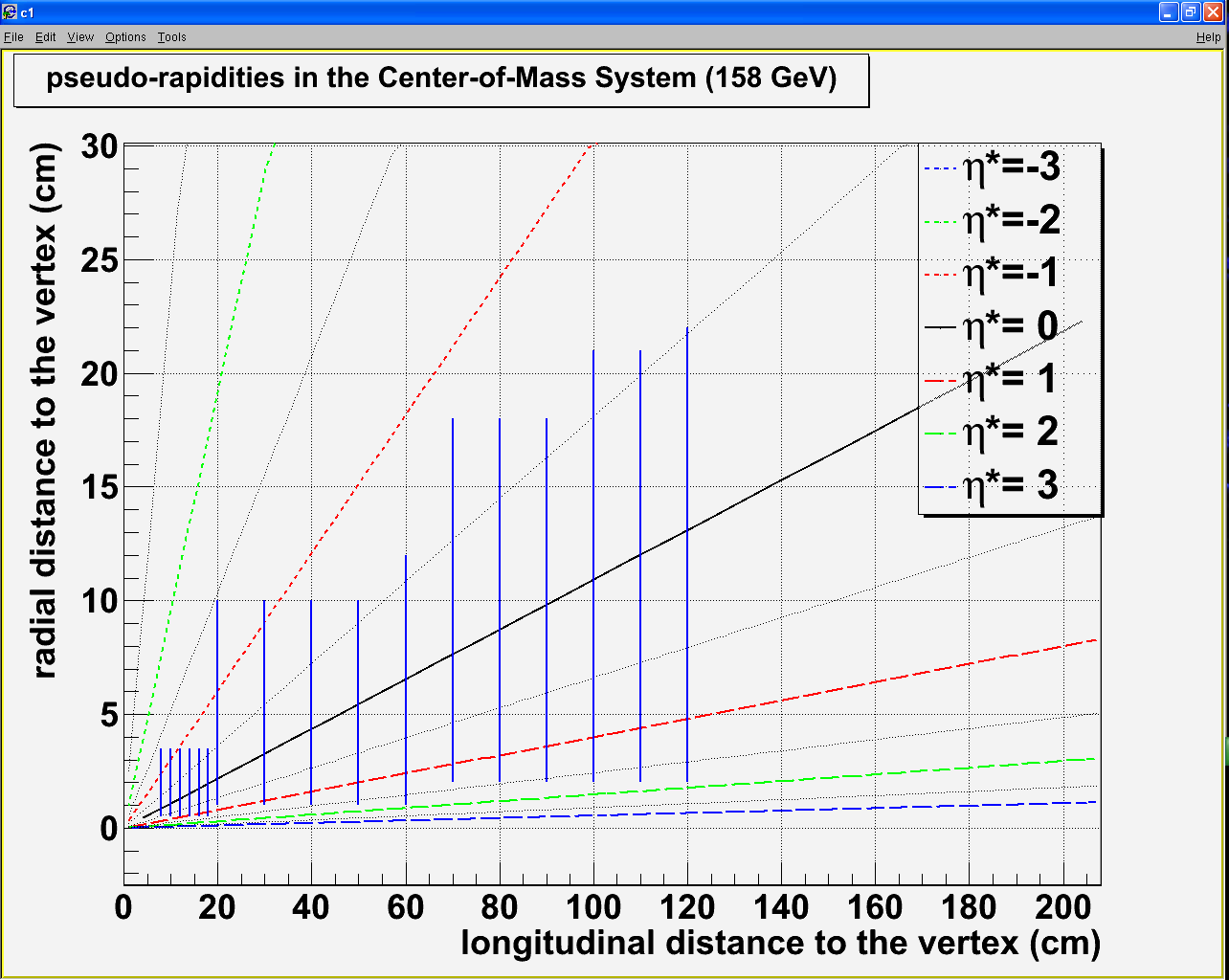 h*=-0.5
 CHIC
22
6 plane vertex
@ rmin = 0.5 cm  zmin(h*=0.5)~7.5 cm
6 planes from z=8 cm to z=18 cm
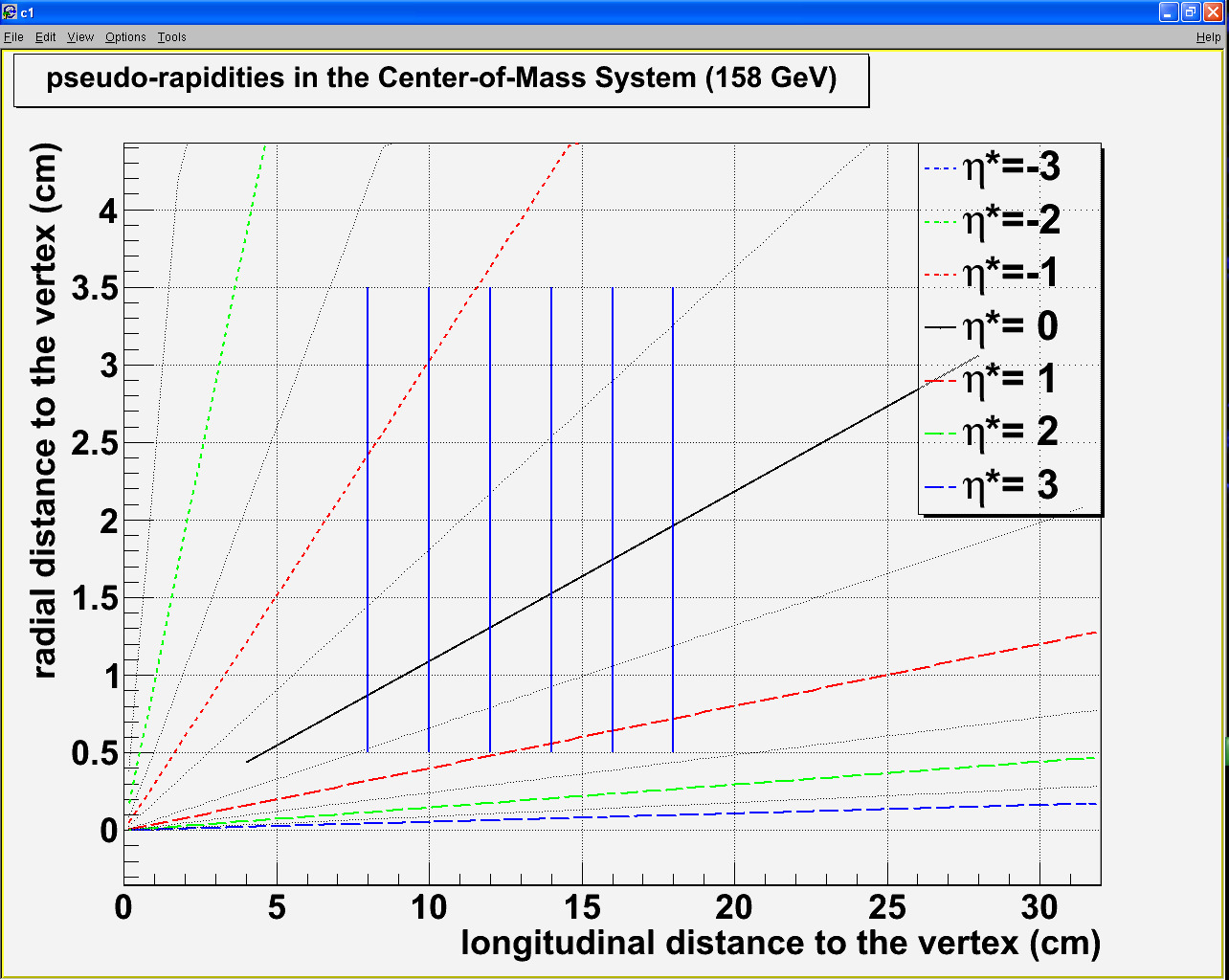 h*=0.5
h*=-0.5
h*=1
h*=0.5
Track particles within h*[-0.5 ; 1]
7.5
26/01/2012 - SUBATECH
Frédéric Fleuret - LLR
26
CHIC – tracking
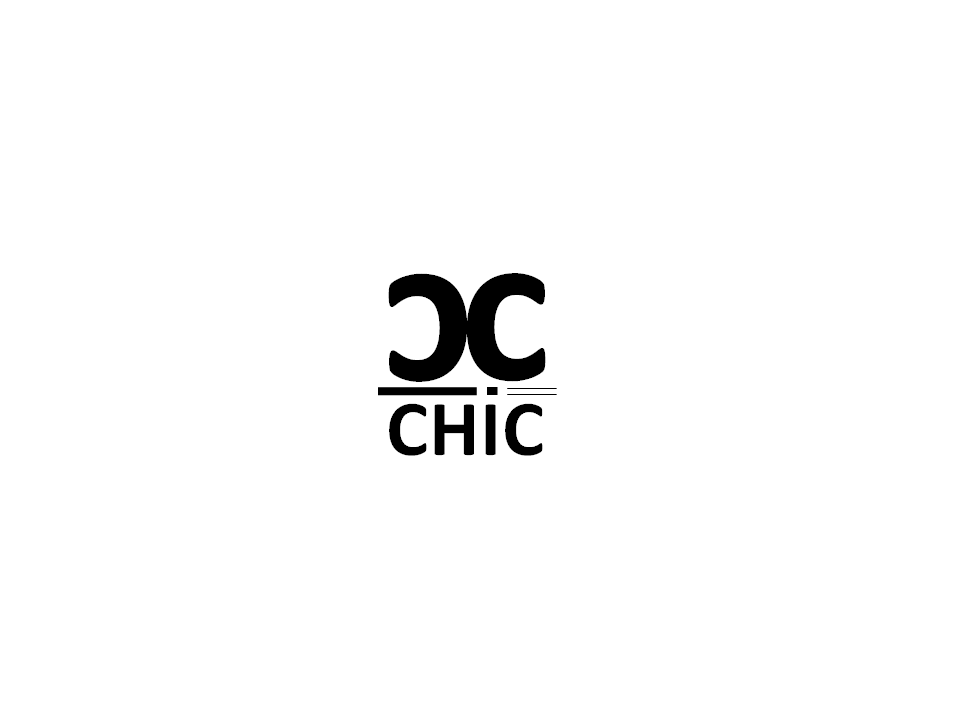 Size, position, resolution : tentative design -  toy
yexample
11 plane spectrometer
@ zmax = 120 cm  rmax(h*=-0.5)~22 cm
11 planes from z=100 cm to z = 200 cm
 NA60
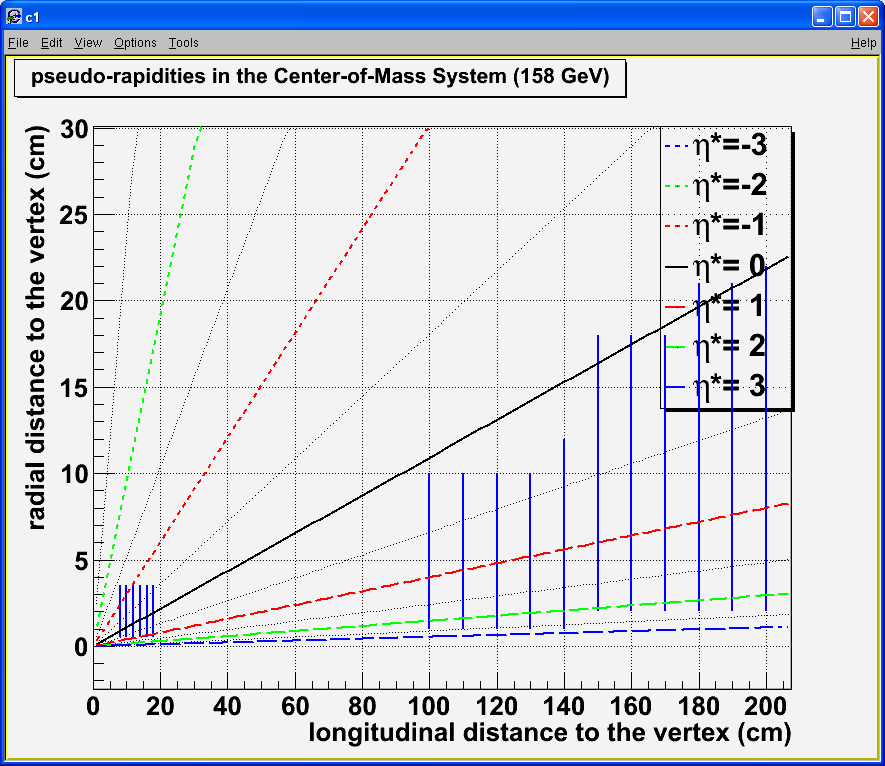  CHIC
22
6 plane vertex
@ rmin = 0.5 cm  zmin(h*=0.5)~7.5 cm
6 planes from z=8 cm to z=18 cm
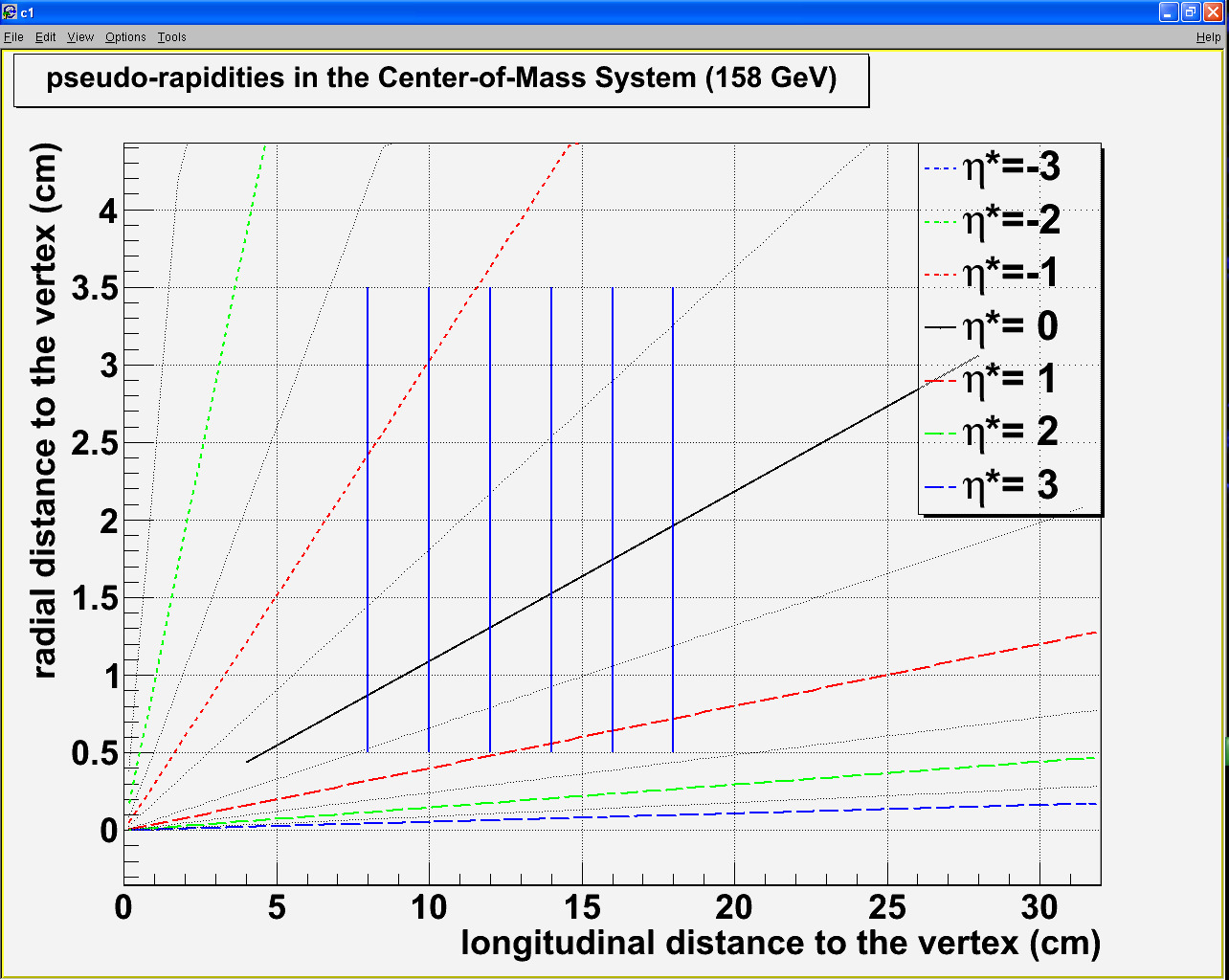 h*=-0.5
h*=0.5
h*=2
h*=0.5
Track particles within h*[0.5 ; 2]
7.5
26/01/2012 - SUBATECH
Frédéric Fleuret - LLR
27
CHIC – tentative design
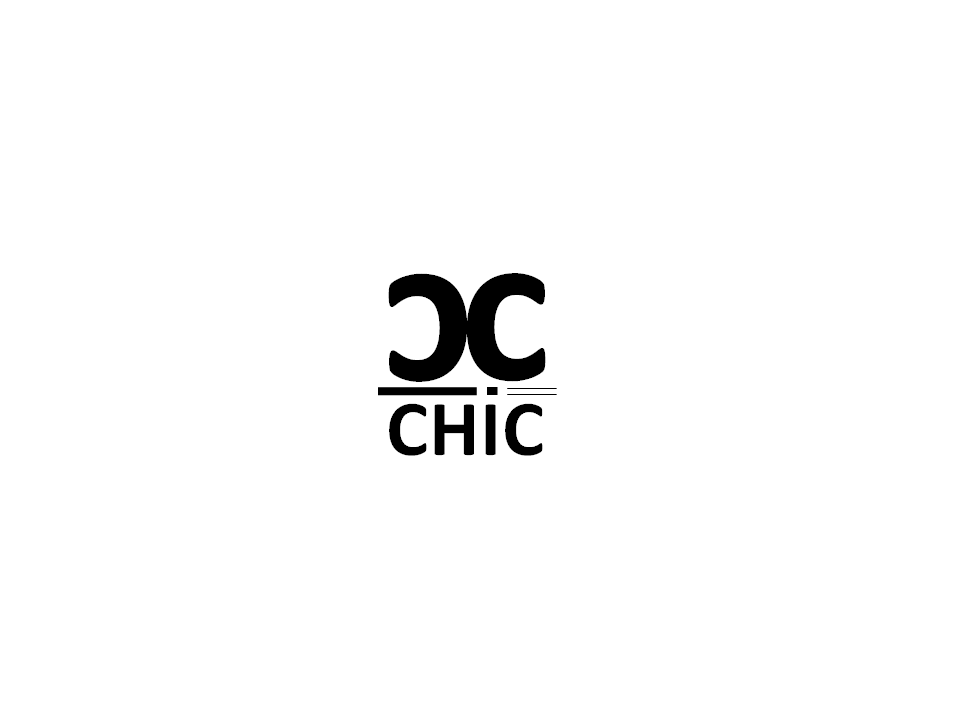 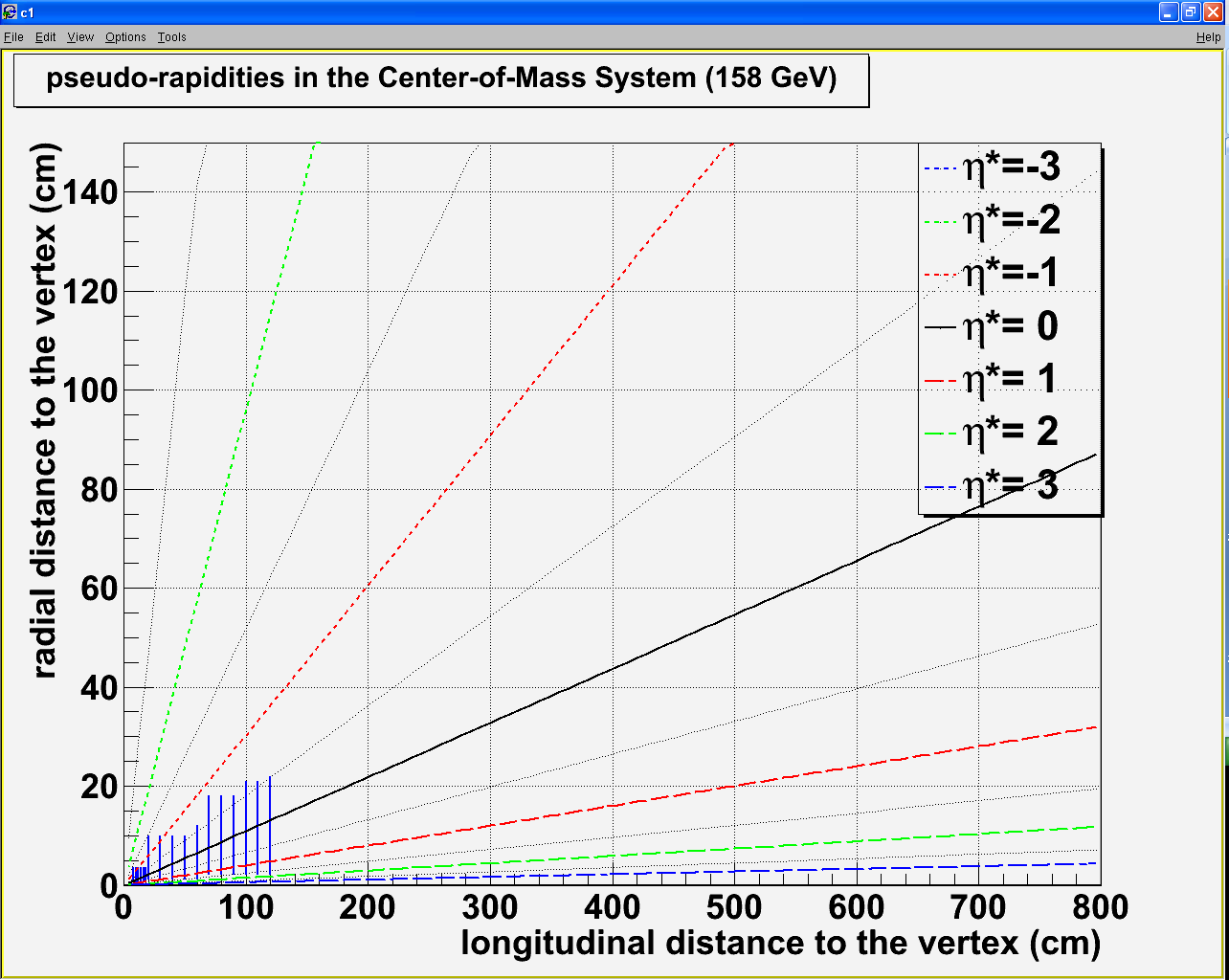 Vertex detector :
Rmin = 0.5 cm    Zmin = 7.5 cm
Rmax = 3.5 cm   Zmax = 18 cm
120 cm
100 cm
1 m
2 m
3 m
4 m
5 m
6 m
80 cm
Spectrometer :
Rmin = 1 cm    Zmin = 20 (100) cm
Rmax = 22 cm   Zmax = 120 (200) cm
60 cm
40 cm
20 cm
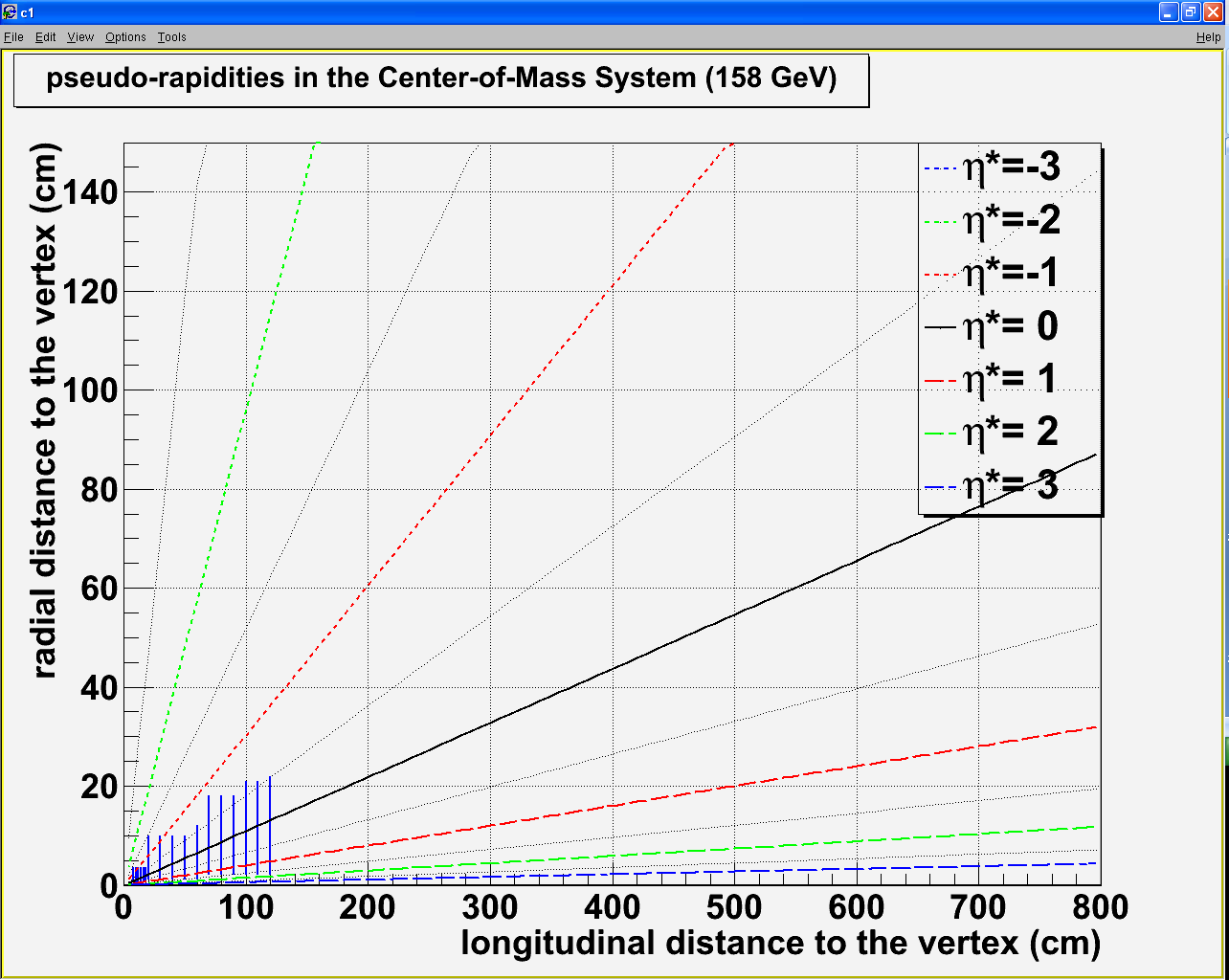 26/01/2012 - SUBATECH
Frédéric Fleuret - LLR
28
CHIC – calorimetry
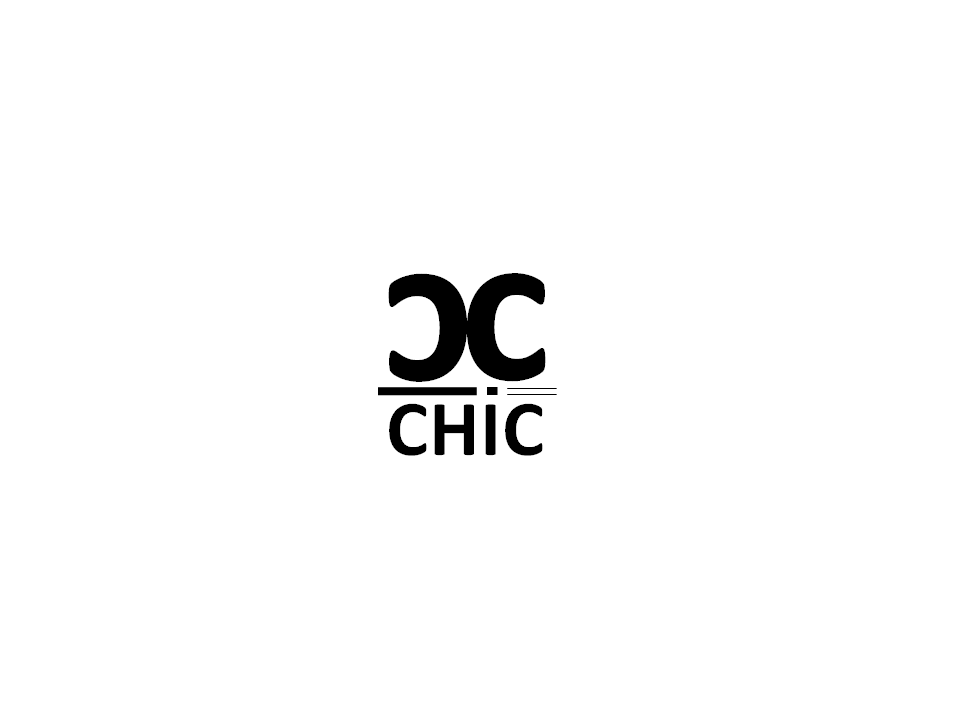 Goal : measure cc  J/Y + g
Issues
Low energy photon (similar to p0  gg)
High multiplicity of photon from p0 /h gg 
High multiplicity of charged particles (p+/-)
Pythia 6.421 - p+p - s = 17.2 GeV
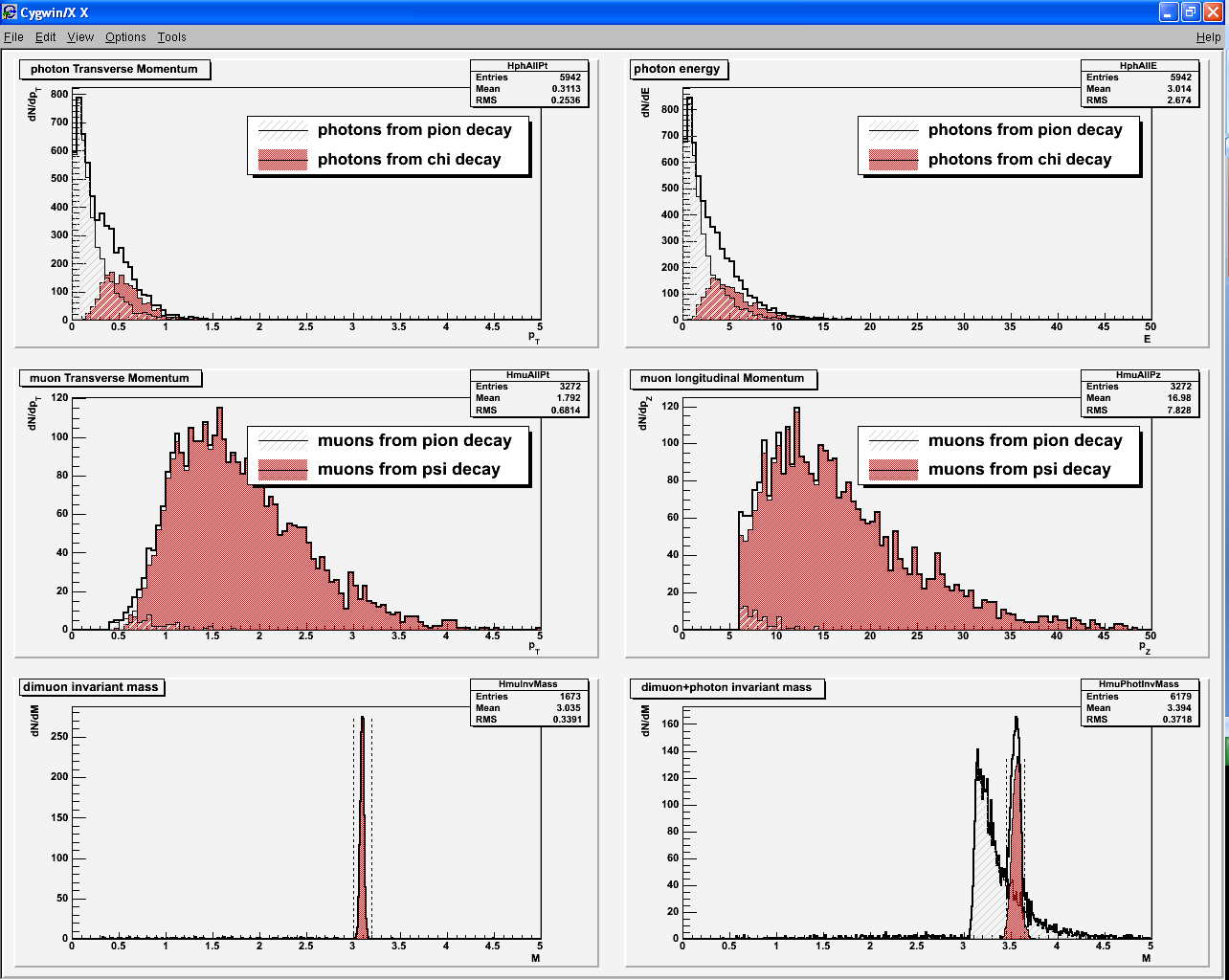 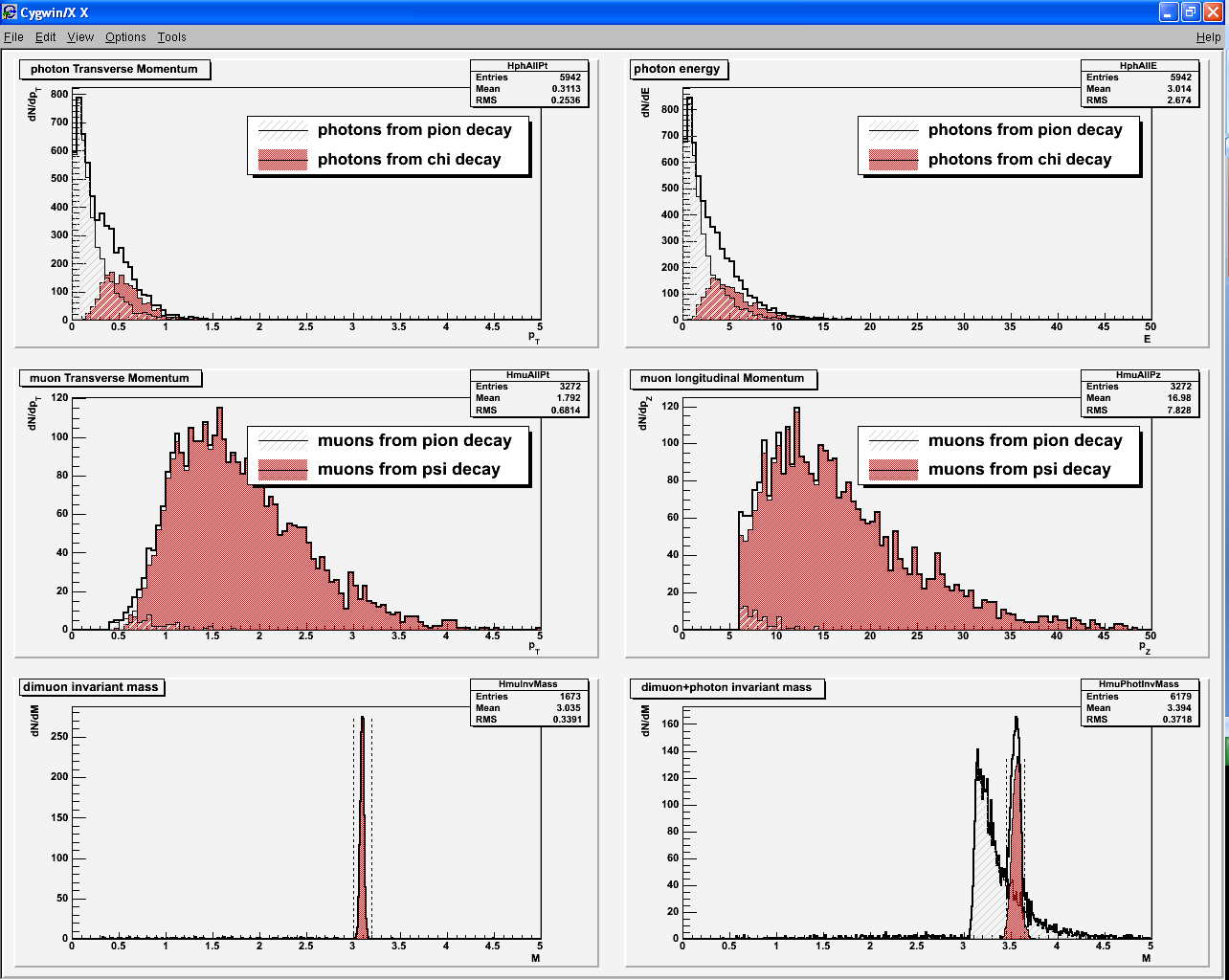 <pT>~500 MeV
<E>~3 GeV
26/01/2012 - SUBATECH
Frédéric Fleuret - LLR
29
CHIC – calorimetry
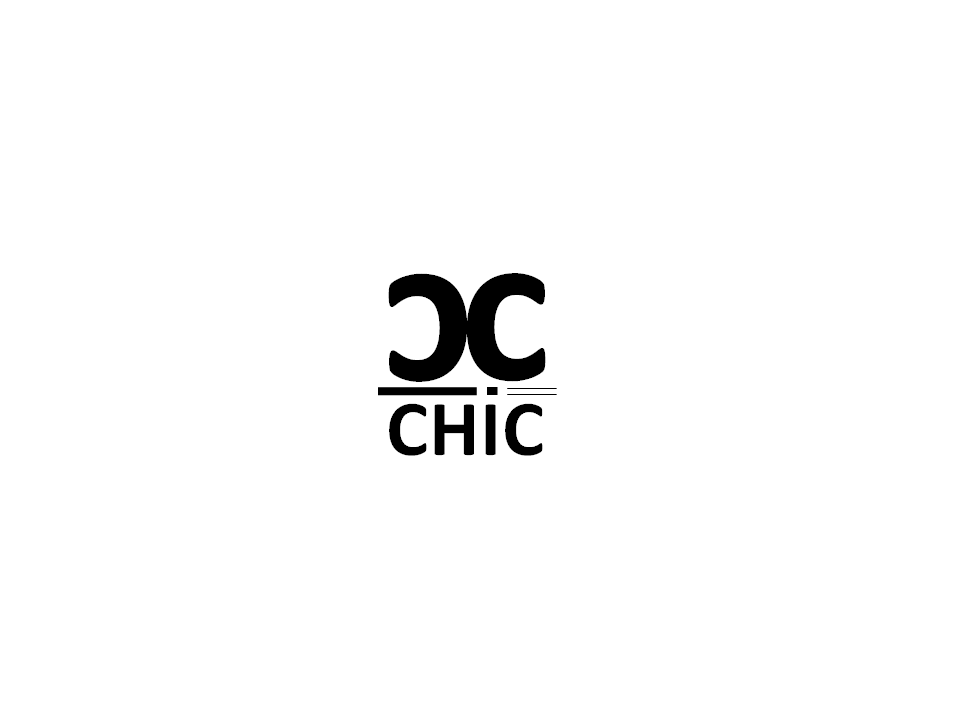 Goal : measure cc  J/Y + g
Issues
Low energy photon (similar to p0  gg)
High multiplicity of photon from p0 /h gg 
High multiplicity of charged particles (p+/-)
WA98: Phys. Lett. B458: 422-430, 1999)
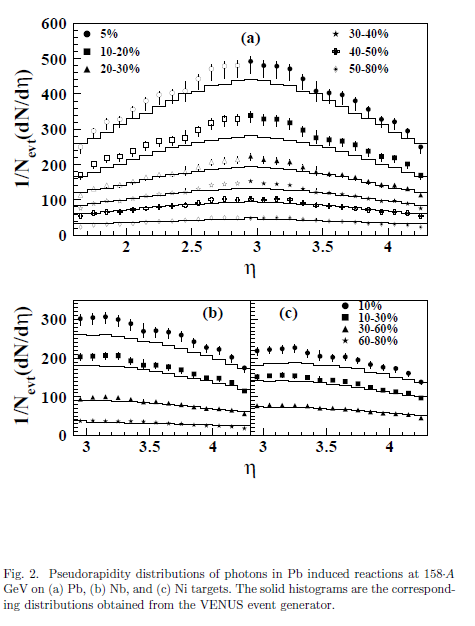 ~480 g
~340 g
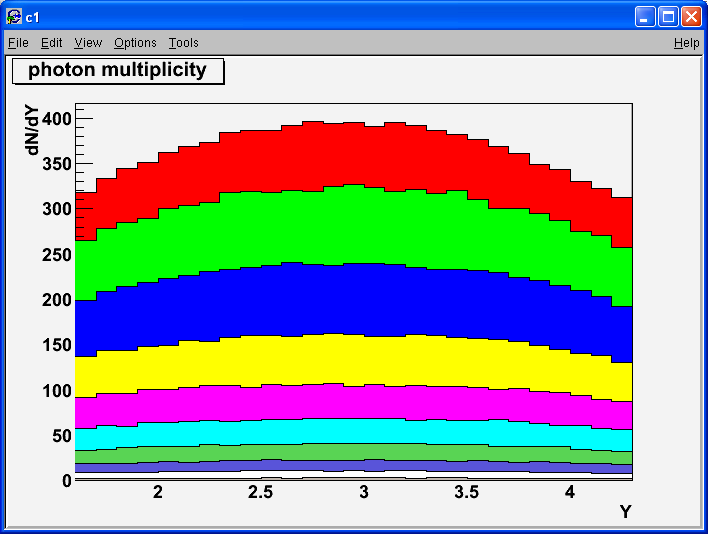 ~400 g
0 – 5%
Phobos: Phys. Rev. C74, 021901, 2006
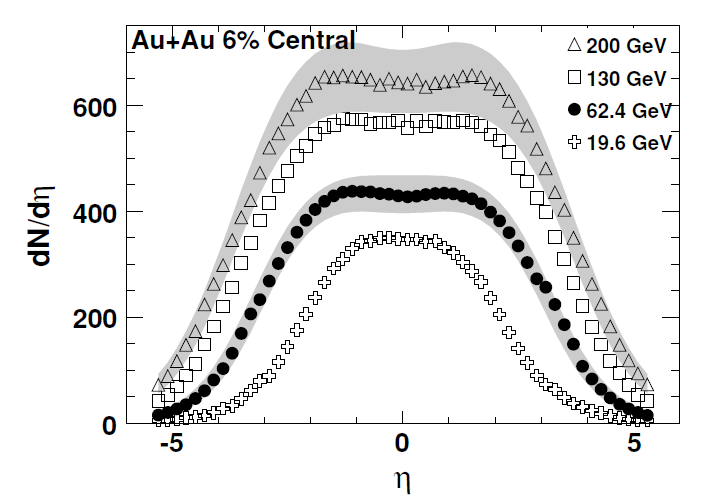 Epos 1.6 : Pb+Pb @ 17.2 GeV
~350 p+/-
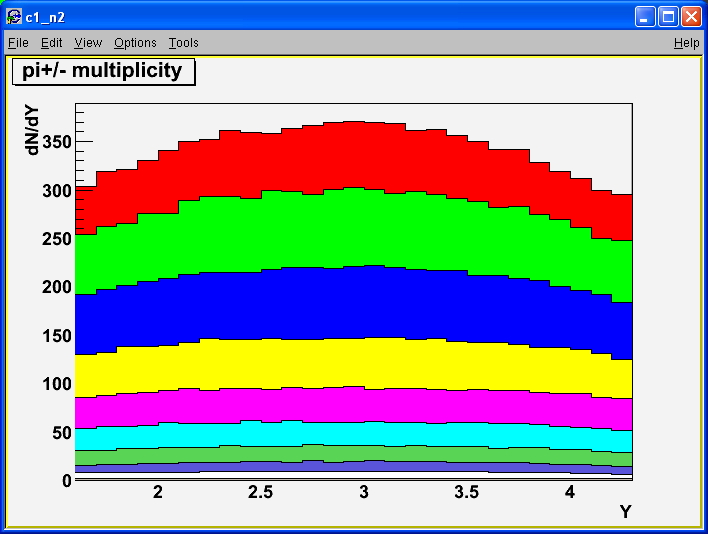 ~370 p+/-
0 – 5%
0 – 5% Pb+Pb most central  ~450 g + 350 p+/-
Epos 1.6 : Pb+Pb @ 17.2 GeV
26/01/2012 - SUBATECH
Frédéric Fleuret - LLR
30
CHIC – calorimetry
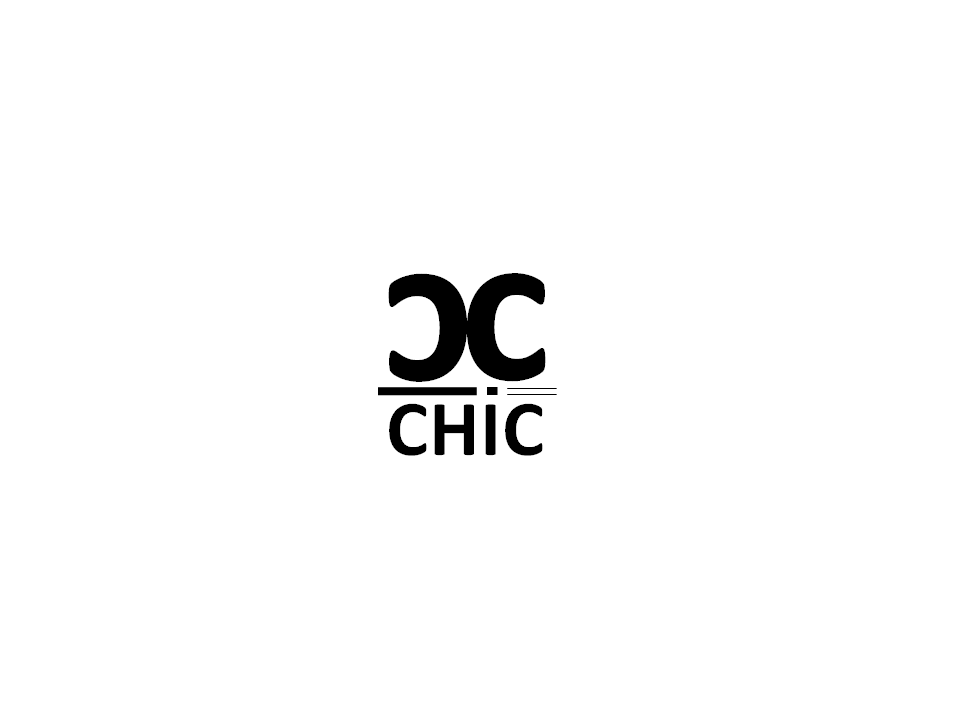 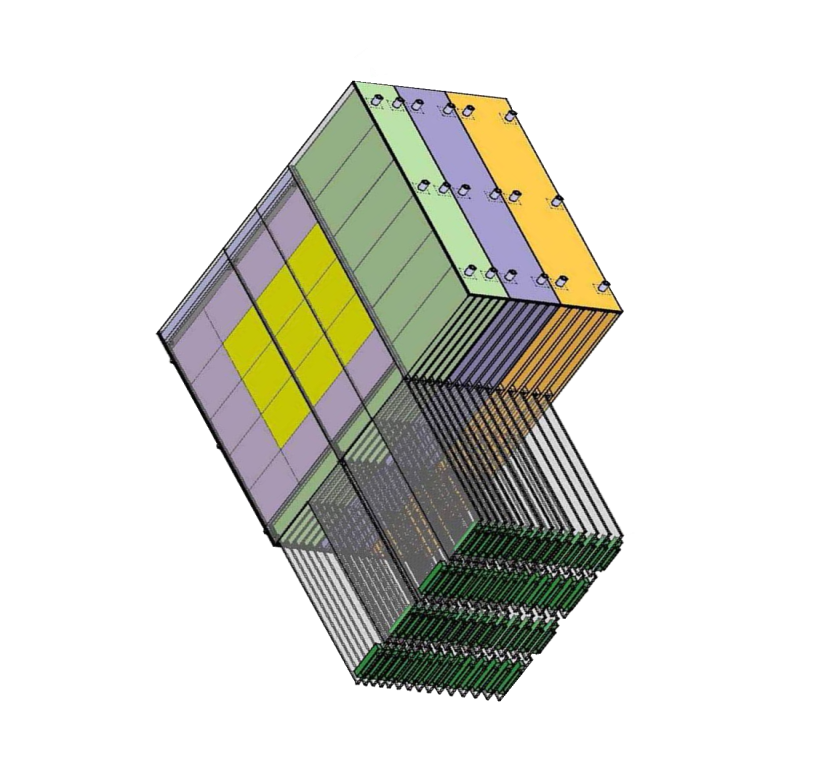 Need very high segmentation
to separate two electromagnetic showers
To isolate photons from p+/- contamination
W + Si calorimeter à la Calice
30 layers
0.5 x 0.5 cm2 pads
24 X0 in 20 cm
W+Si : two relevant quantities
1st relevant quantity : distance 
between two incoming particles


Min. distance between 2 particles at impact 
     = 1 free pad = 1 cm (for 0.5×0.5 cm²)
distance between two incoming particles                    
    must be > 1 cm 
N photons  N/2 neutrals (p0 + h) N p+/- 
      N g + N p+/- = 2N particles
 distance between two photons 
      must be > 2 cm (1cm×2N/N)
2nd relevant quantity : EM shower transverse size 
Moliere Radius RM : 90% of the shower energy




Distance between two photons                              
     must be > 2 cm (2 RM)
bad
good
Geometrical condition: in principle
Dg > 2cm
26/01/2012 - SUBATECH
Frédéric Fleuret - LLR
31
CHIC – calorimetry
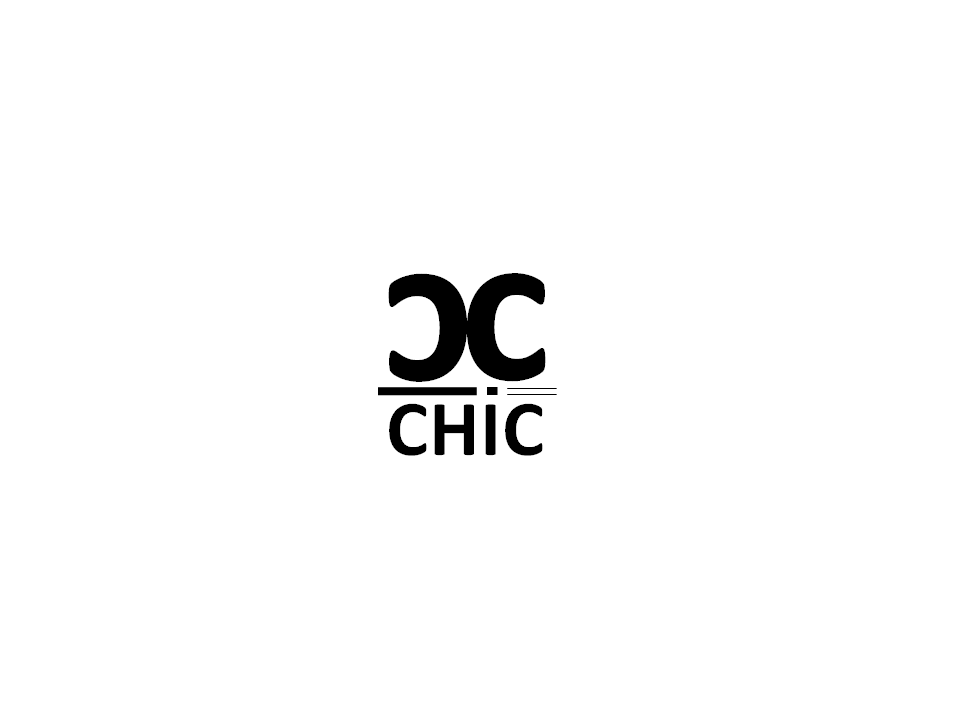 Full simulation performed with the Calice Ecal proto
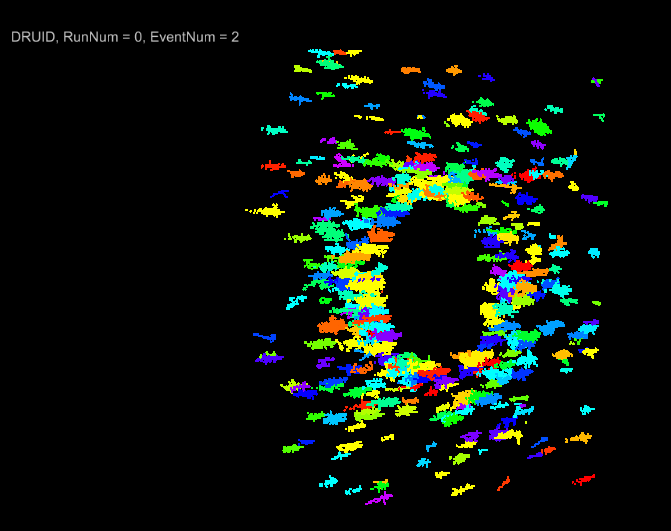 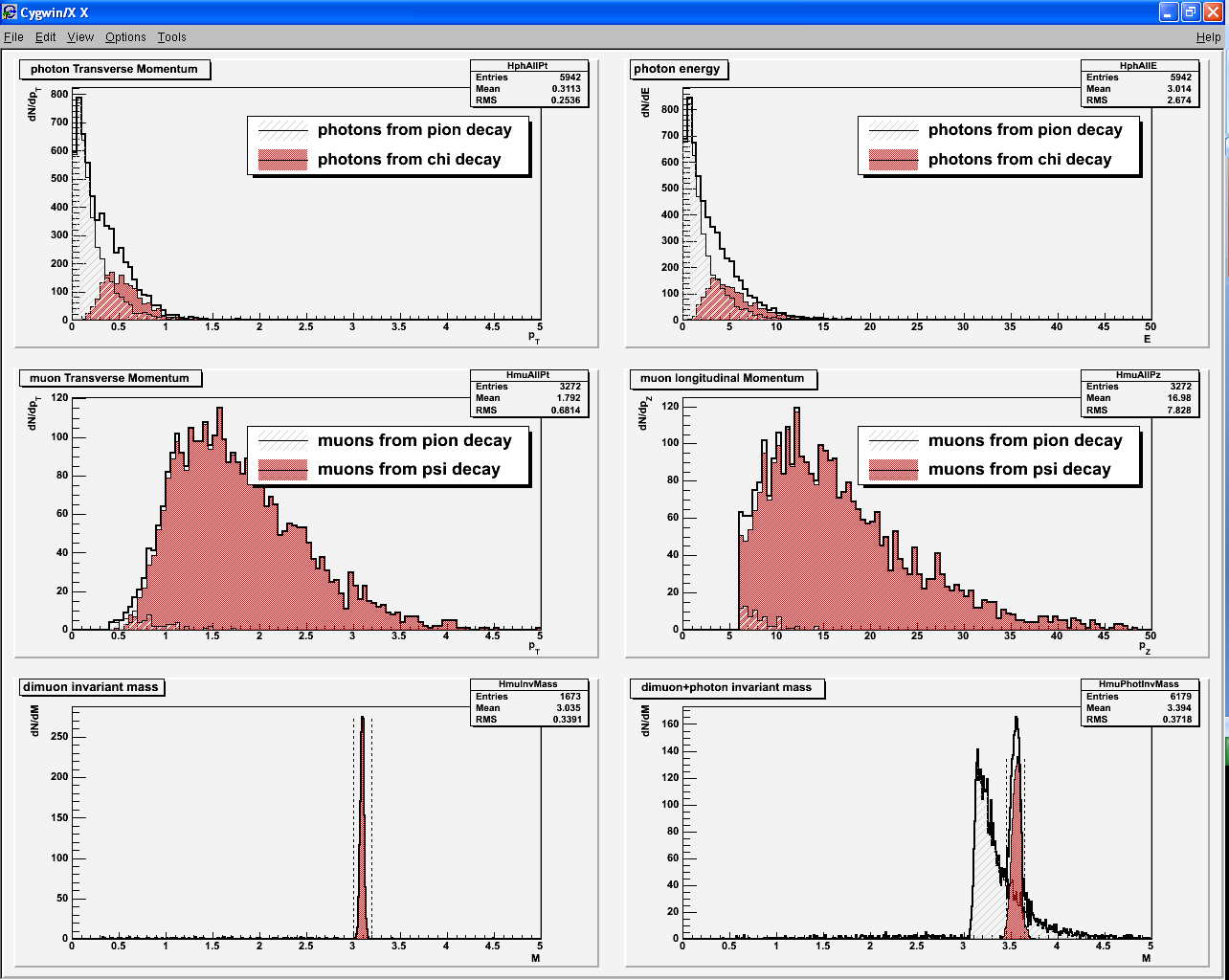 Pythia 6.421 - p+p - s = 17.2 GeV
<E>~3 GeV
Pb+Pb
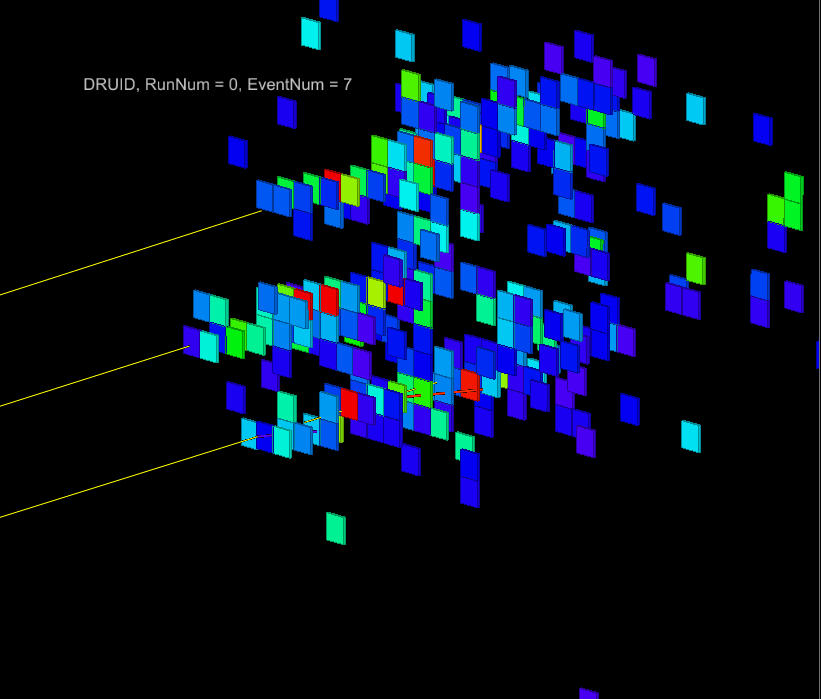 3 photons with E~2 GeV
distance between each photon~ 2 cm
0.5 x 0.5 cm² pads
(full simu made by D. Jeans -  LLR - Calice collab.)
26/01/2012 - SUBATECH
Frédéric Fleuret - LLR
32
CHIC – calorimetry
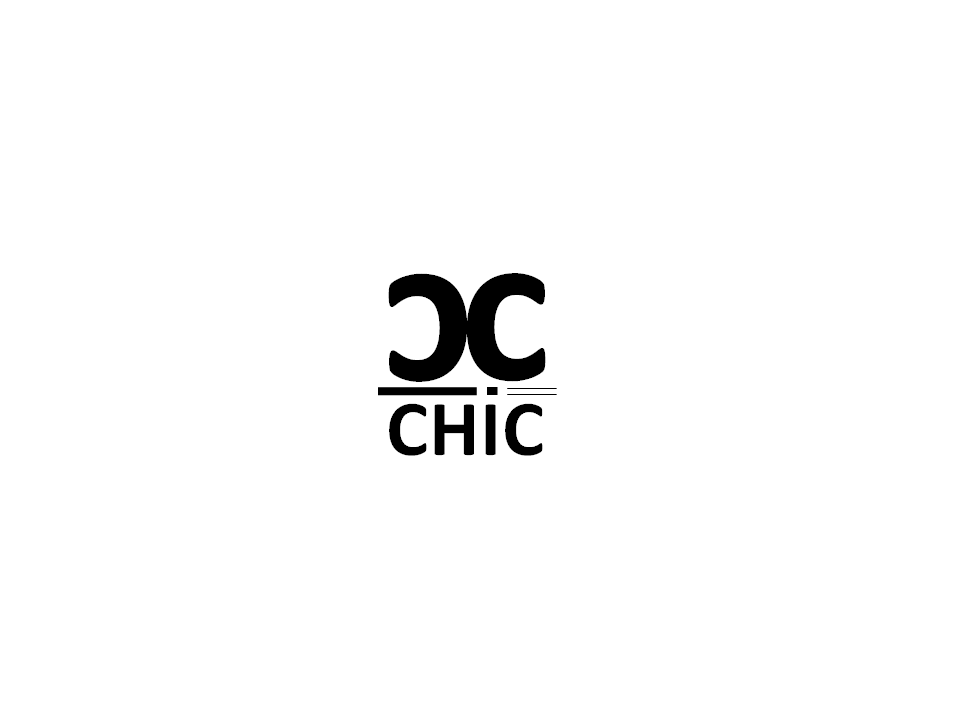 Size and position : tentative design
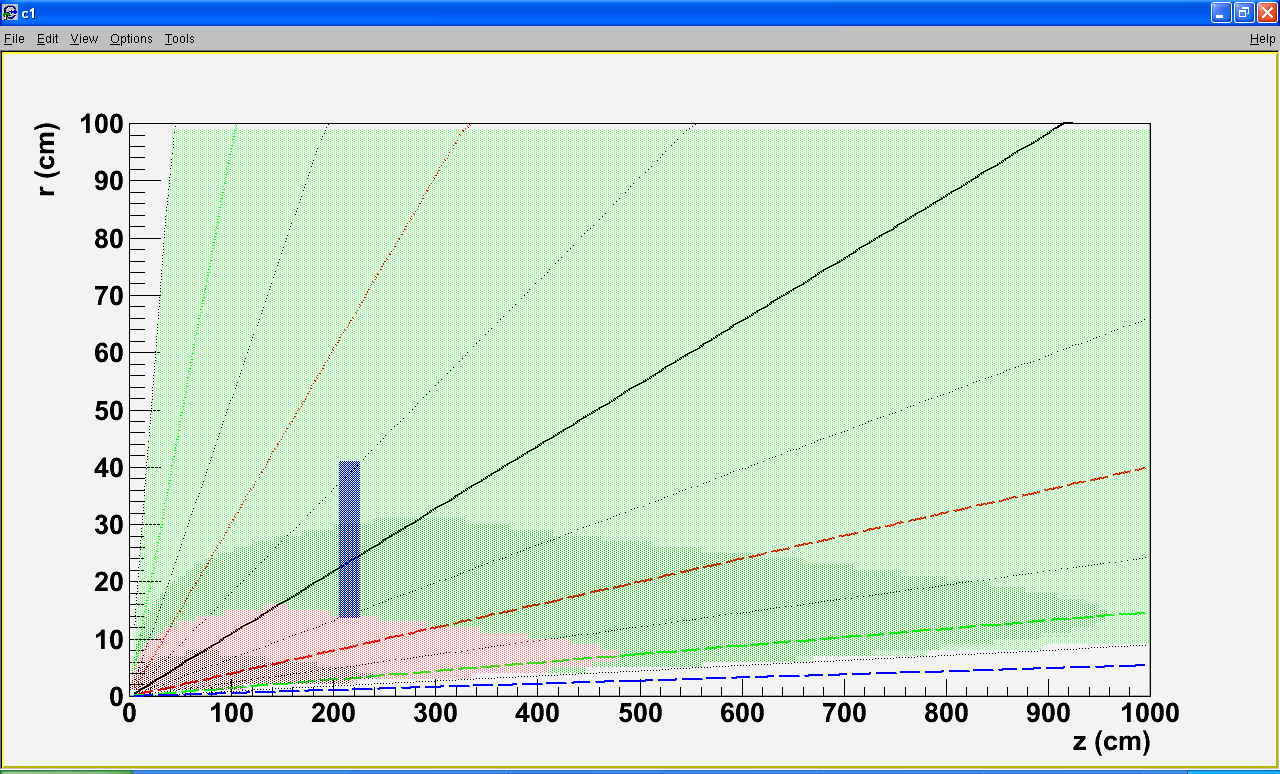 0 – 5% most central Pb+Pb events as measured by WA98
Distance between 
two photons
[-0.5:0.5]
rmin
Dg>4
Dg<4
Z
Dg<2
Dg<1
rmax
Closer position to the target w/ Dg>2cm:
Z = 205 cm [-0.5:0.5]	
Rmin = 13.6 cm
Rmax = 40.9 cm
Using 0.5 x 0.5 cm² pads
20 cm
26/01/2012 - SUBATECH
Frédéric Fleuret - LLR
33
CHIC – calorimetry
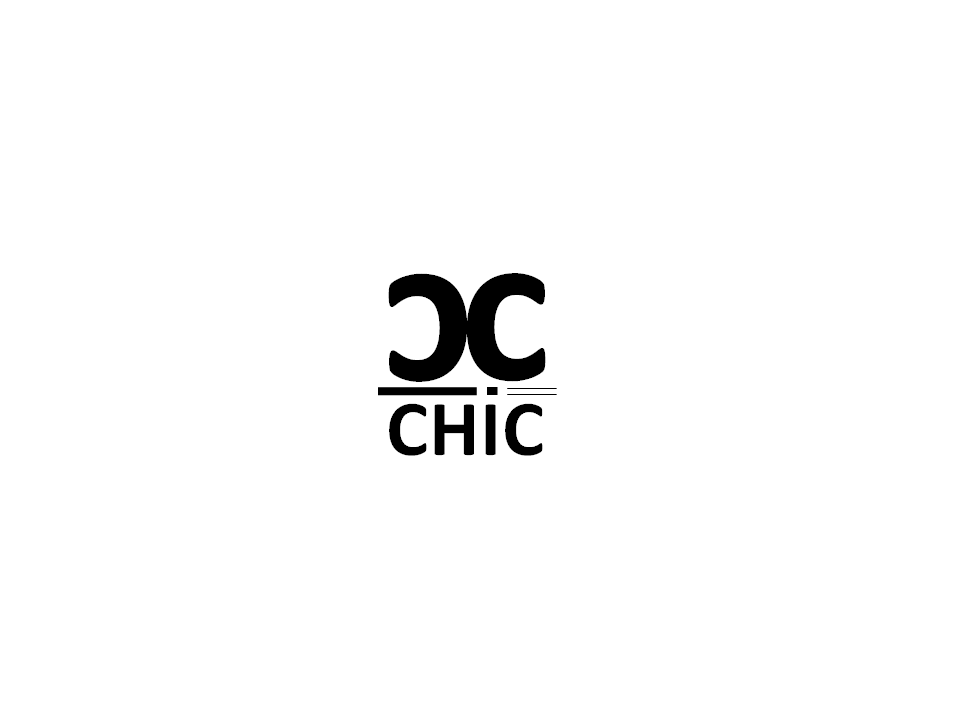 Size and position : tentative design
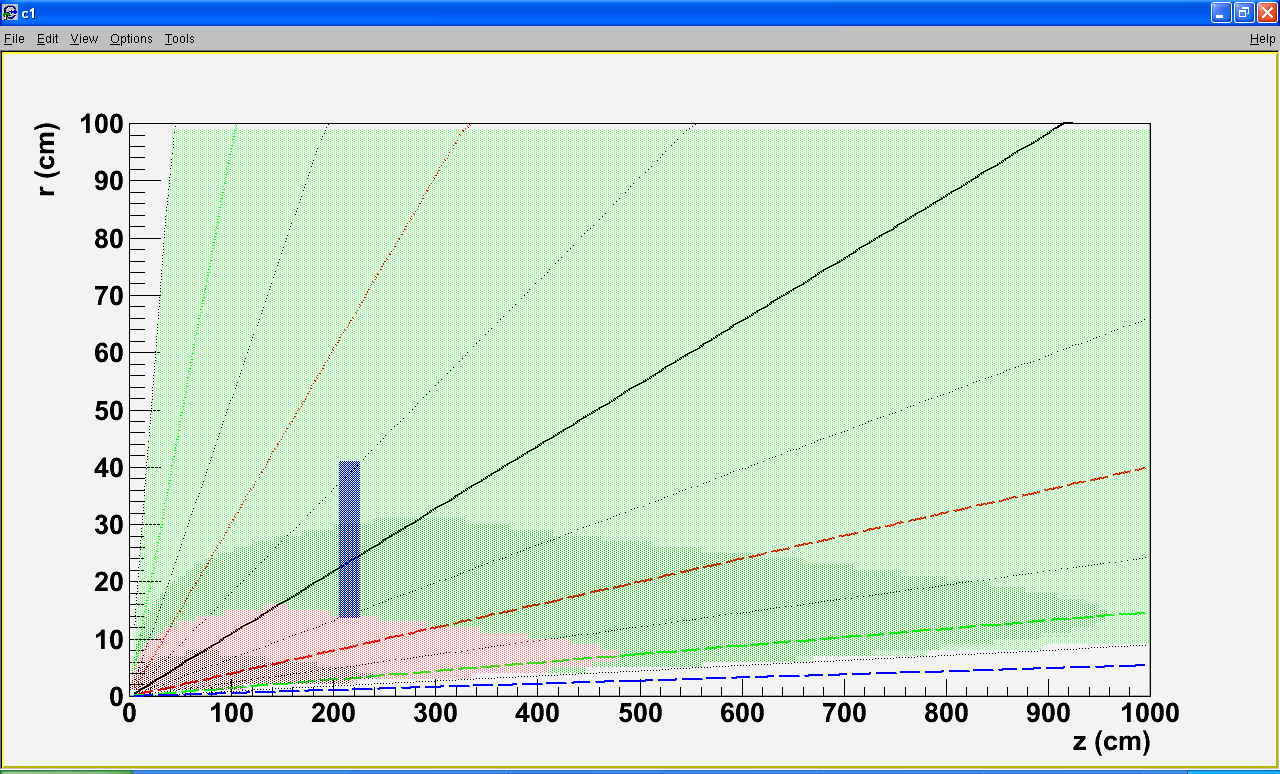 0 – 5% most central Pb+Pb events as measured by WA98
Distance between 
two photons
[-0.5:0.5]
rmin
Dg>4
Dg<4
Z
Dg<2
Dg<1
rmax
Warning : not clear that Dg>2 cm is large enough.            
May need to investigate alternative design, for instance:
taking Dg>4cm with z = 205 cm  Rmin/max=30/55 cm  h* [-0.8, -0.3]
taking Dg>4cm with h* [-0.5, 0.5]  z ~400 cm
Must check with full simulation what is optimum Dg !
20 cm
26/01/2012 - SUBATECH
Frédéric Fleuret - LLR
34
CHIC – tentative design
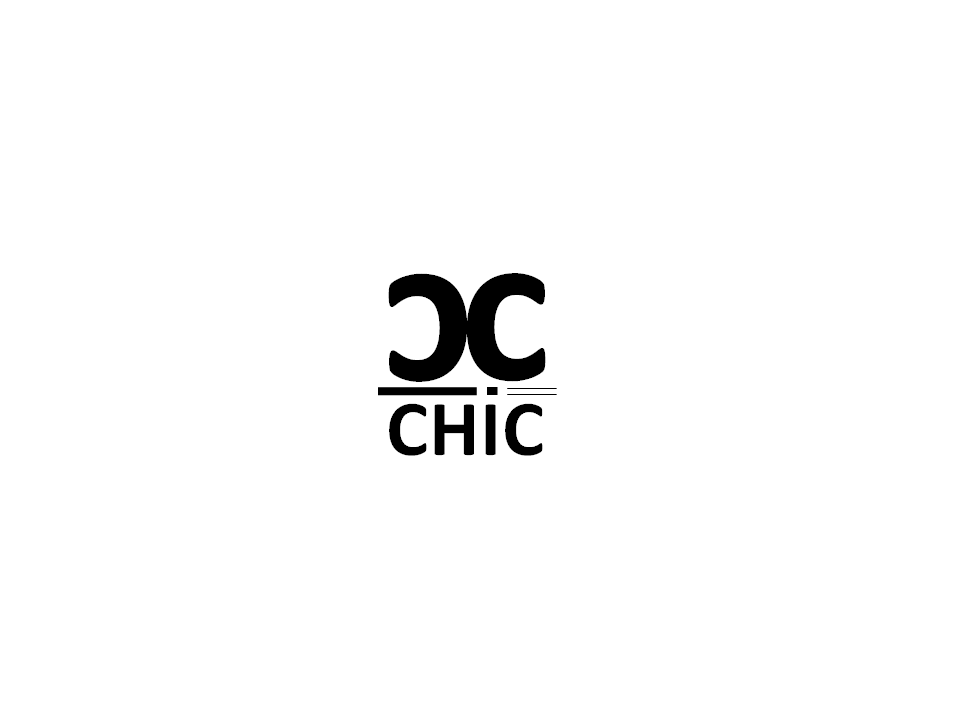 Vertex detector :
Rmin = 0.5 cm    Zmin = 7.5 cm
Rmax = 3.5 cm   Zmax = 18 cm
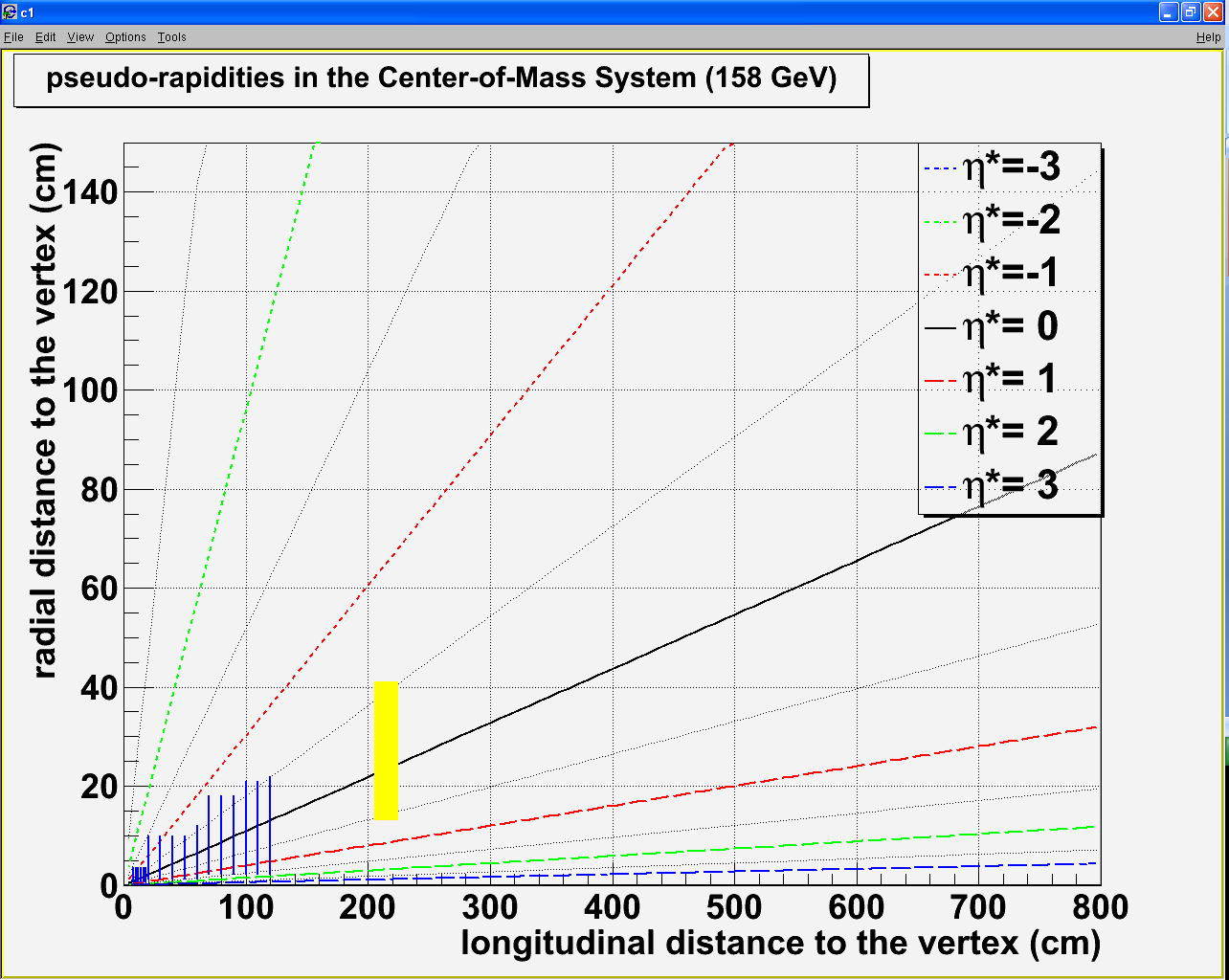 120 cm
100 cm
1 m
2 m
3 m
4 m
5 m
6 m
80 cm
Spectrometer :
Rmin = 1 cm    Zmin = 20 (100) cm
Rmax = 22 cm   Zmax = 120 (200) cm
60 cm
40 cm
20 cm
Calorimeter Dg>2 cm:
Rmin = 14 cm    Zmin = 205 cm
Rmax = 41 cm   Zmax = 225 cm
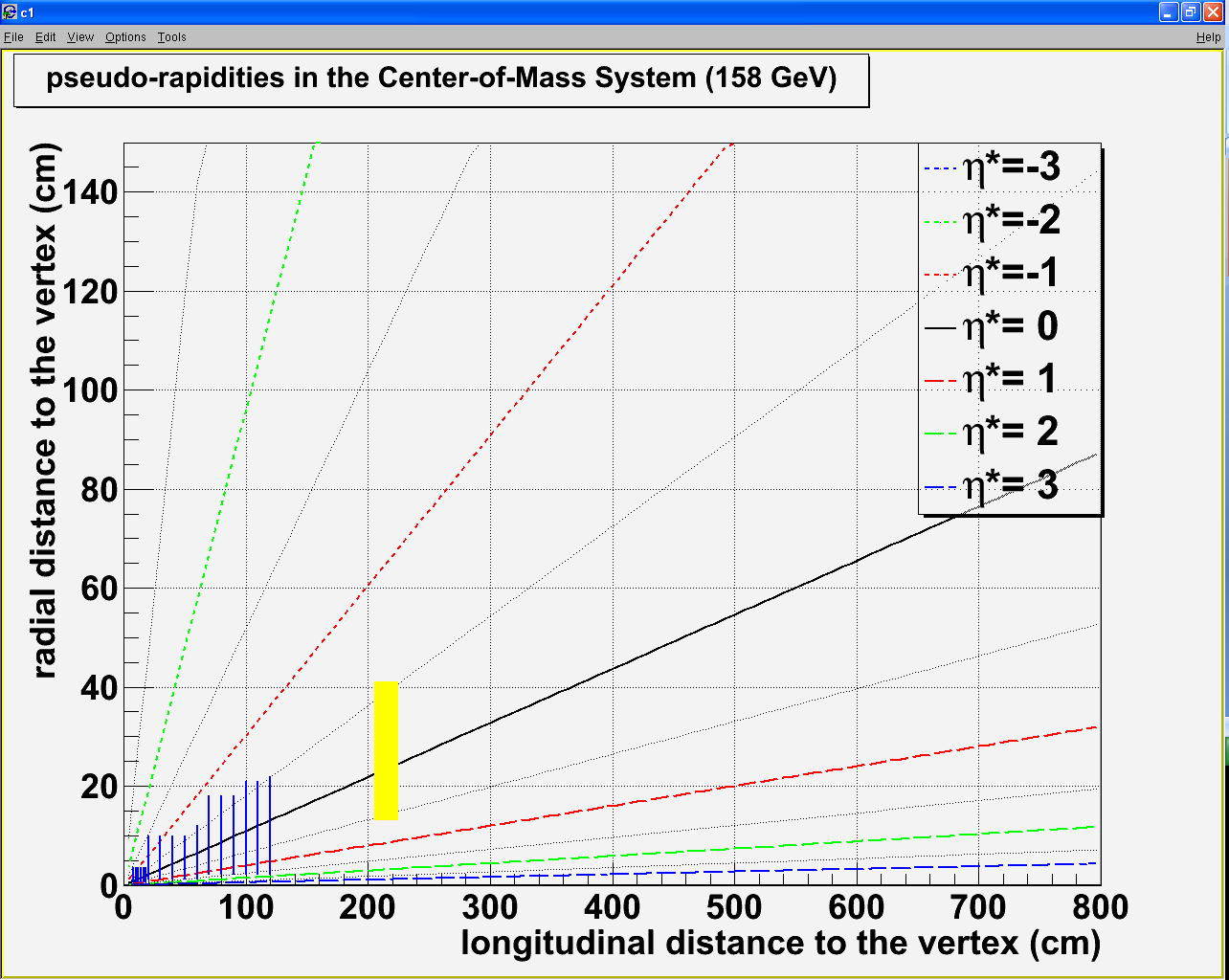 Dipole field
hg* [-0.5, 0.5]
26/01/2012 - SUBATECH
Frédéric Fleuret - LLR
35
CHIC – absorber
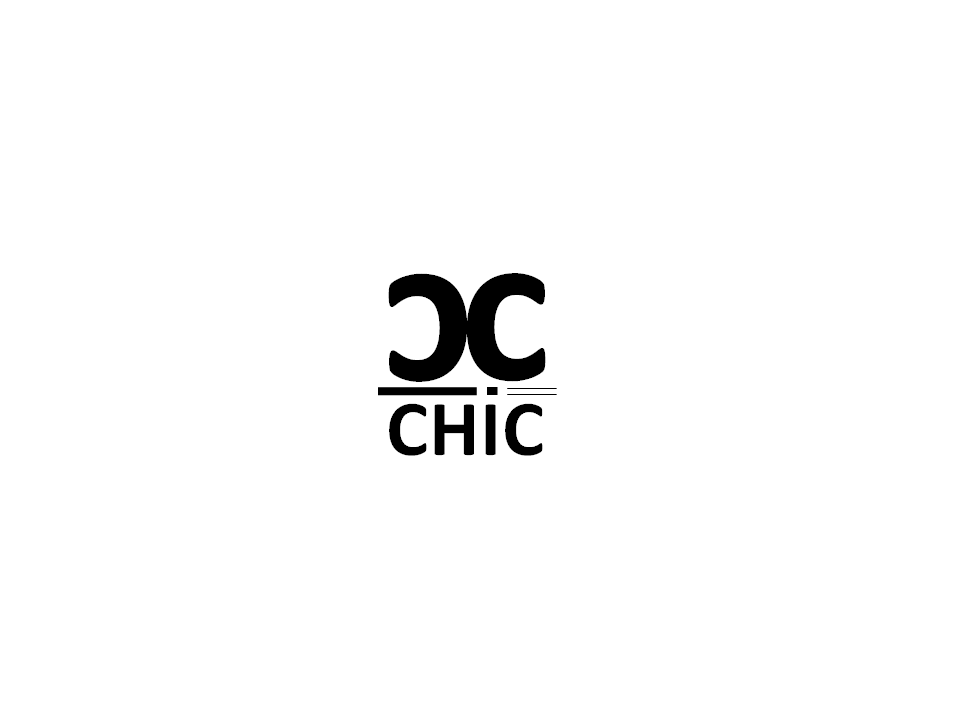 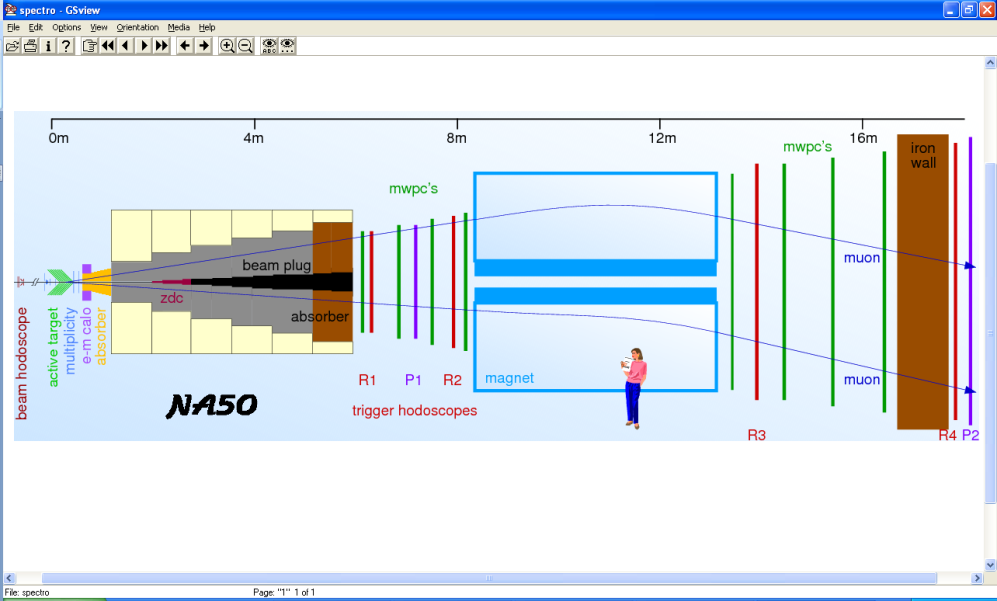 Absorber type
NA50/NA60 : measure muon momentum after the absorber 
                          must minimize multiple scattering
Must use low Z material: best = BeO (but expensive)
NA50 : 0.6 m BeO + 4 m C + 0.6 m Fe = 5.2 m
CHIC : measure muon momentum before the absorber
             minimization of multiple scattering less crucial
             can use Fe material to absorb p+/-
DHCal
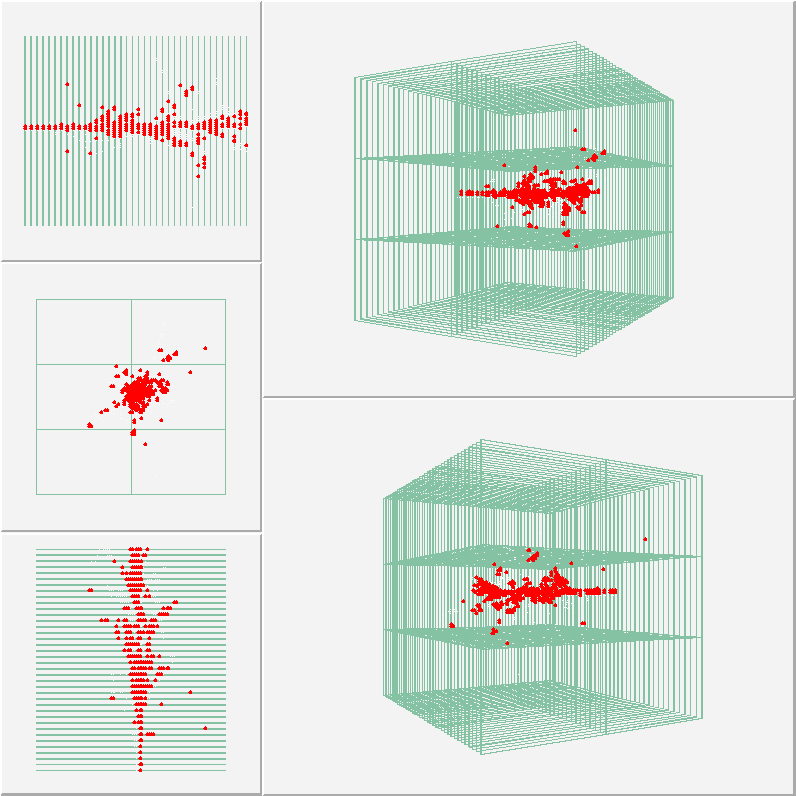  need to match muon track position between spectrometer and trigger : Use an instrumented Fe absorber
m
p+
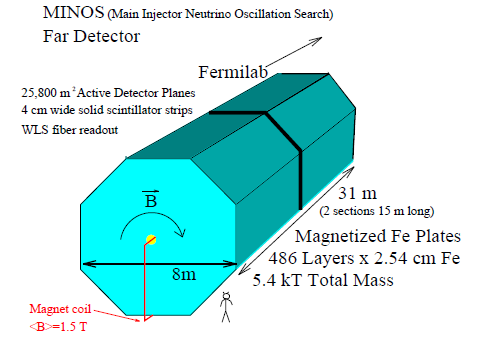 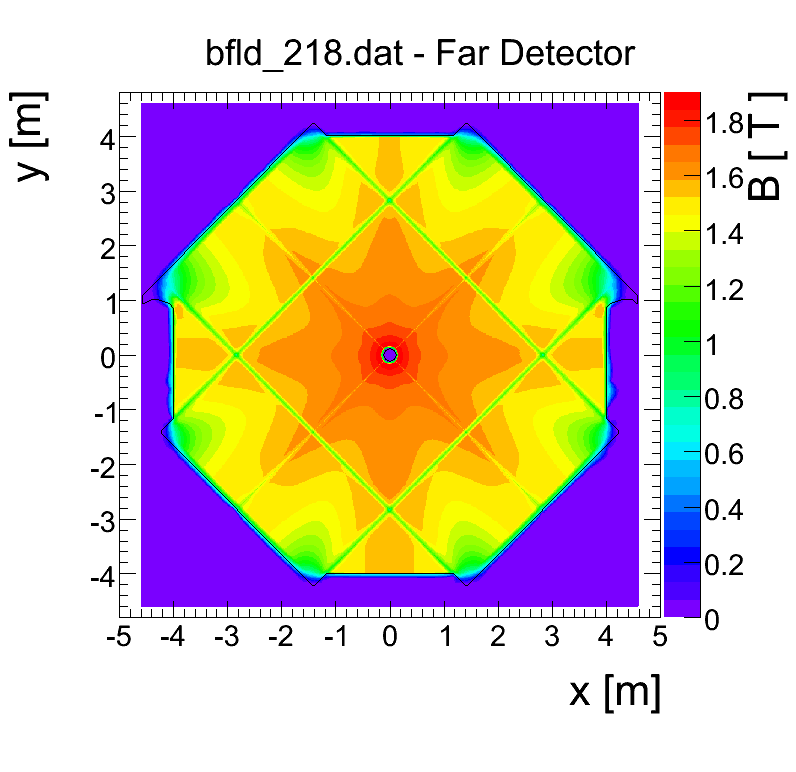 http://newsline.linearcollider.org/archive/2010/20101104.html
 can match muon track  momentum between spectrometer and trigger :              Use magnetized Fe absorber ?
Minos
26/01/2012 - SUBATECH
Frédéric Fleuret - LLR
36
CHIC – absorber
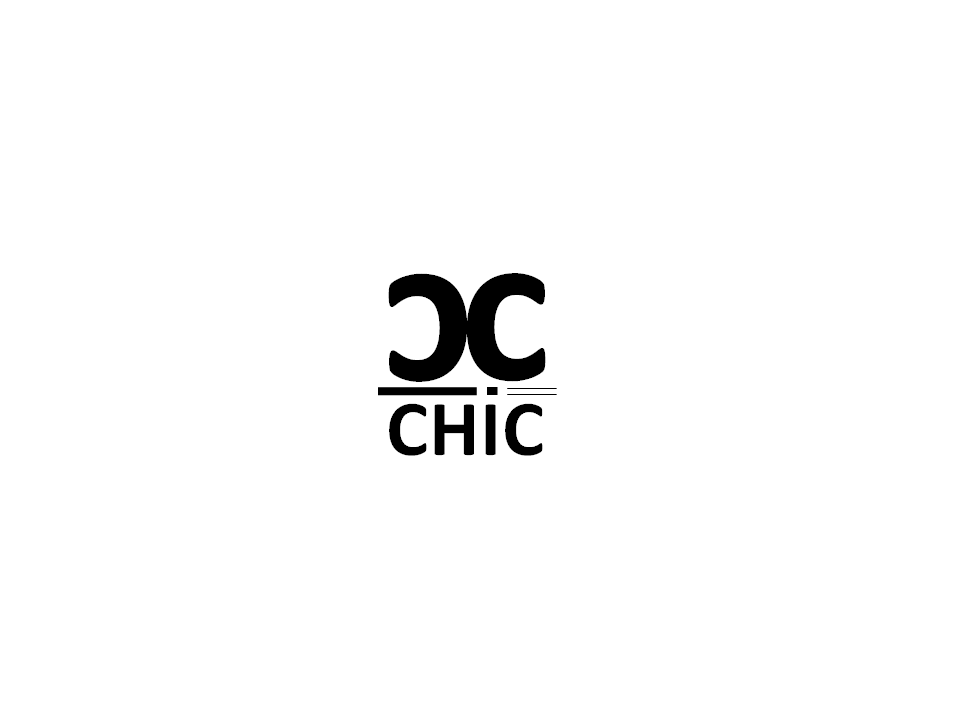 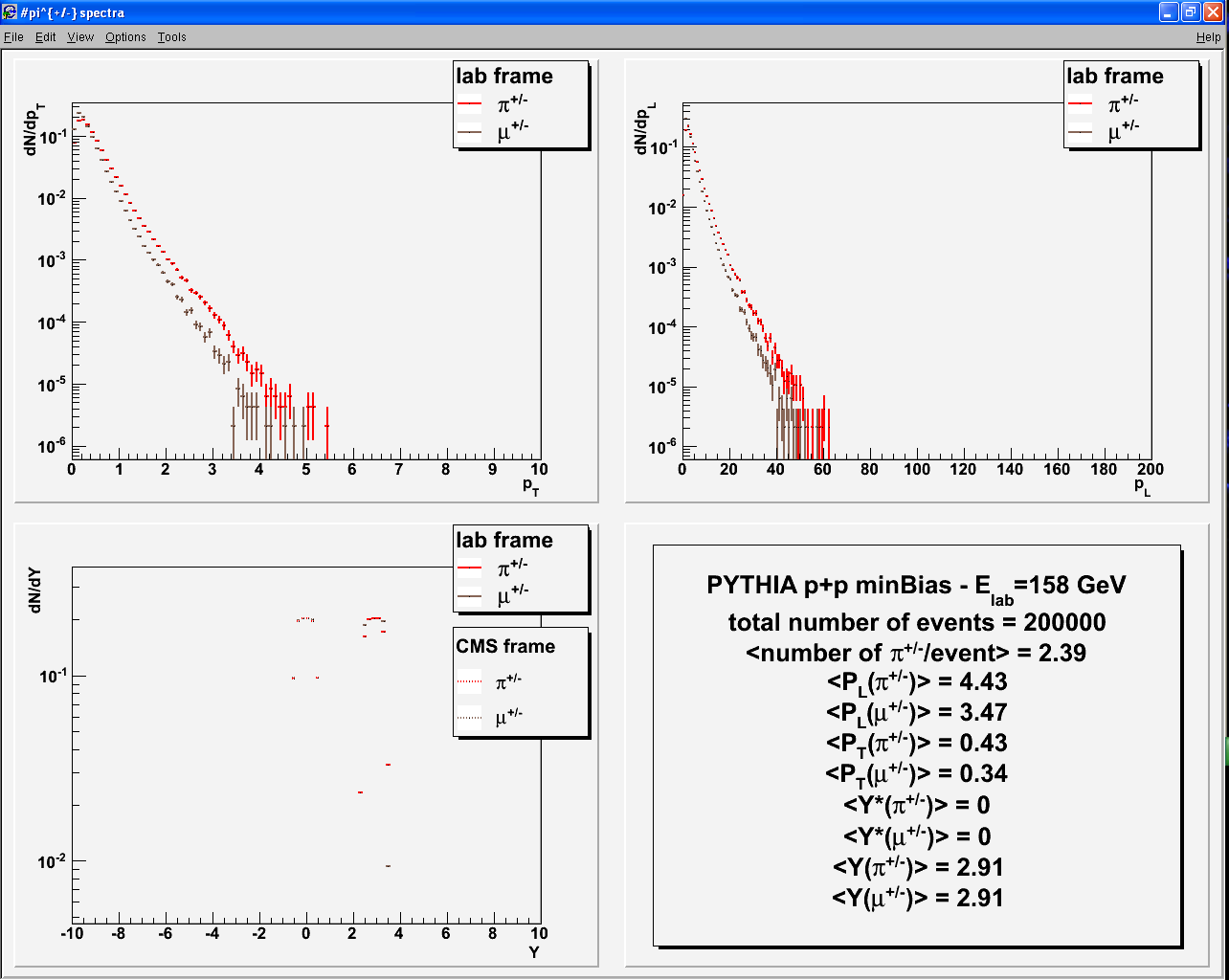 Absorber size and hadron energy loss
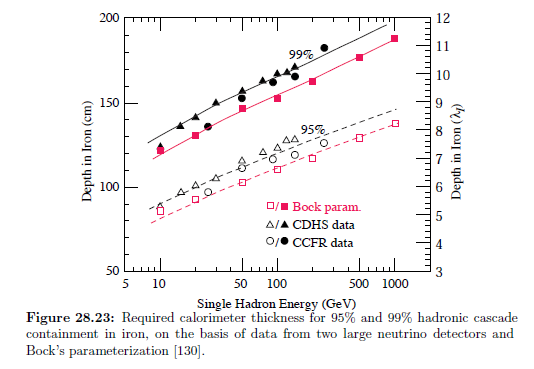 0.3
At least 2 m Fe length needed
Fraction of 
hadron energy 
absorbed in Fe
Pythia 6.421 - p+p - s = 17.2 GeV
50 GeV/c
p+/- momentum up to ~50 GeV/c
Particle Data Group: J. Phys. G 37, 075021 (2010)
 all p+/- stopped with a 2.0 m Fe absorber
26/01/2012 - SUBATECH
Frédéric Fleuret - LLR
37
CHIC – absorber
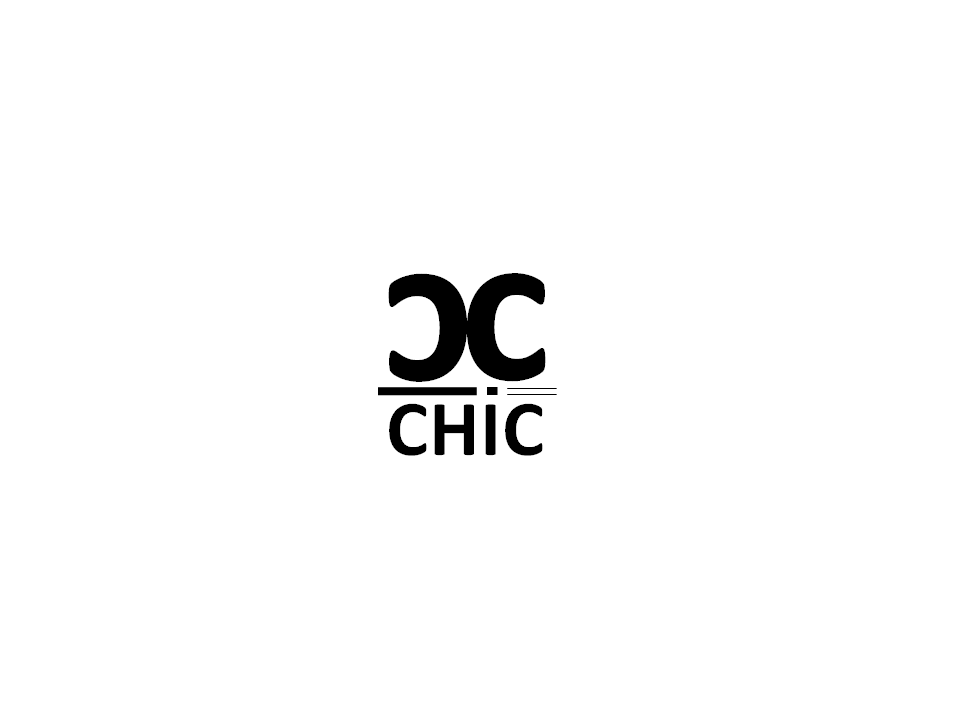 Absorber size and muon energy loss
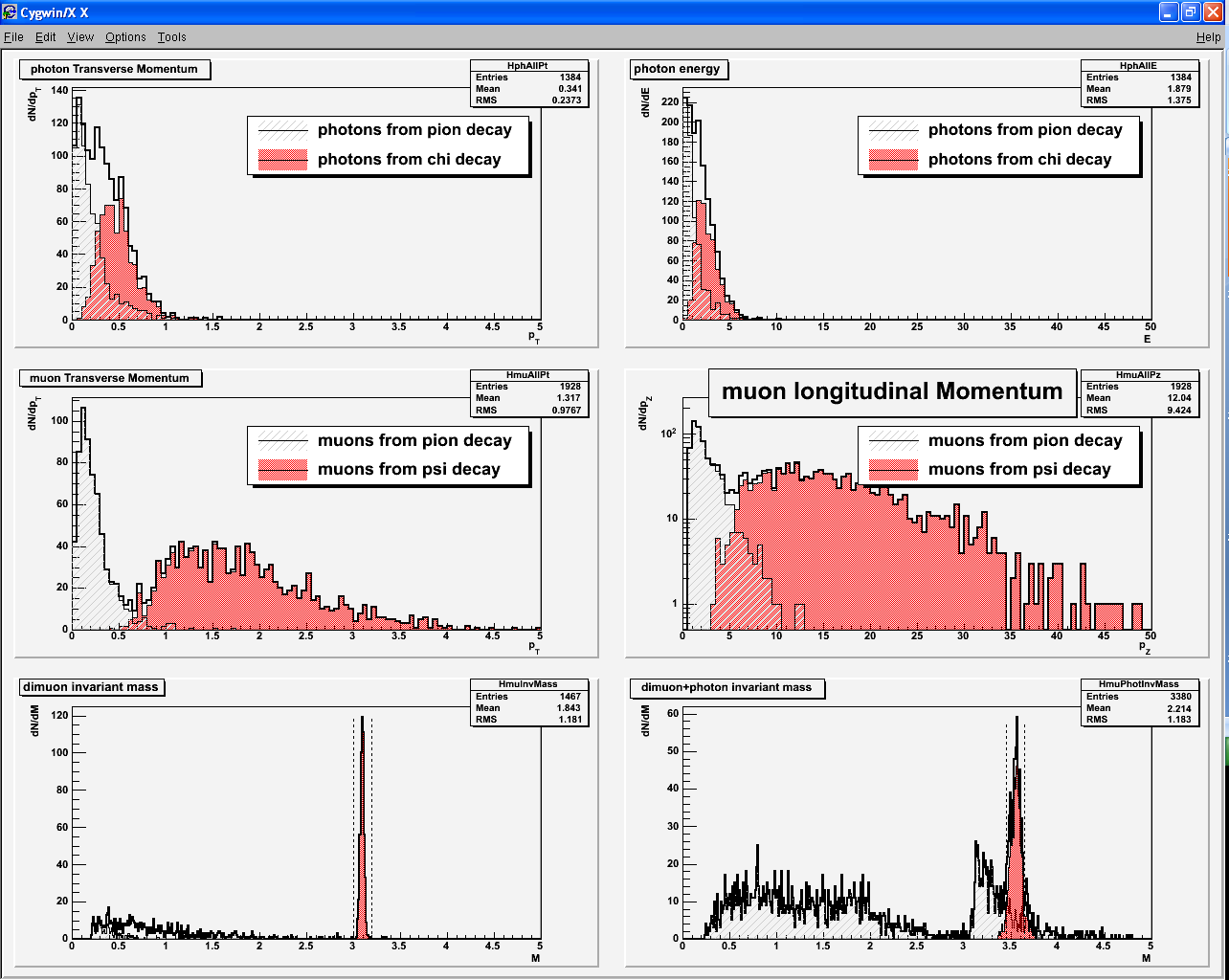 All p+/- stopped with a 2.0 m Fe absorber
 but need more Fe to stop muons from pion decay
Pythia 6.421 - p+p - s = 17.2 GeV
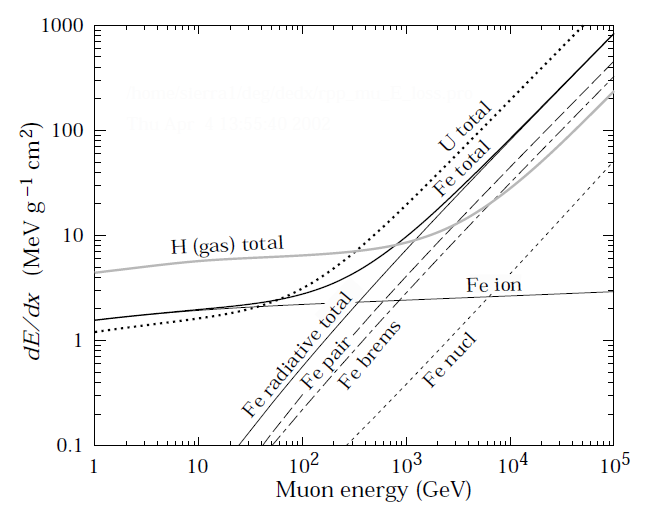 dE/dx ~ 2 MeV g-1 cm2
Fe density ~ 7.8 g cm-3 
dE/dx ~ 15.6 MeV cm-1
Particle Data Group: J. Phys. G 37, 075021 (2010)
3
5
7 GeV/c
 2.0 m Fe  DE/Dx ~ 15.6 x 200 ~ 3 GeV      AJ/Y ~ 18.4 %
 3.2 m Fe  DE/Dx ~ 15.6 x 320 ~ 5 GeV      AJ/Y ~ 18.0 %
 3.8 m Fe  DE/Dx ~ 15.6 x 380 ~ 6 GeV      AJ/Y ~ 17.3 %
 4.5 m Fe  DE/Dx ~ 15.6 x 450 ~ 7 GeV     AJ/Y ~ 16.1 %
Muon 
energy loss 
in Fe
26/01/2012 - SUBATECH
Frédéric Fleuret - LLR
38
CHIC – trigger rate in Pb+Pb
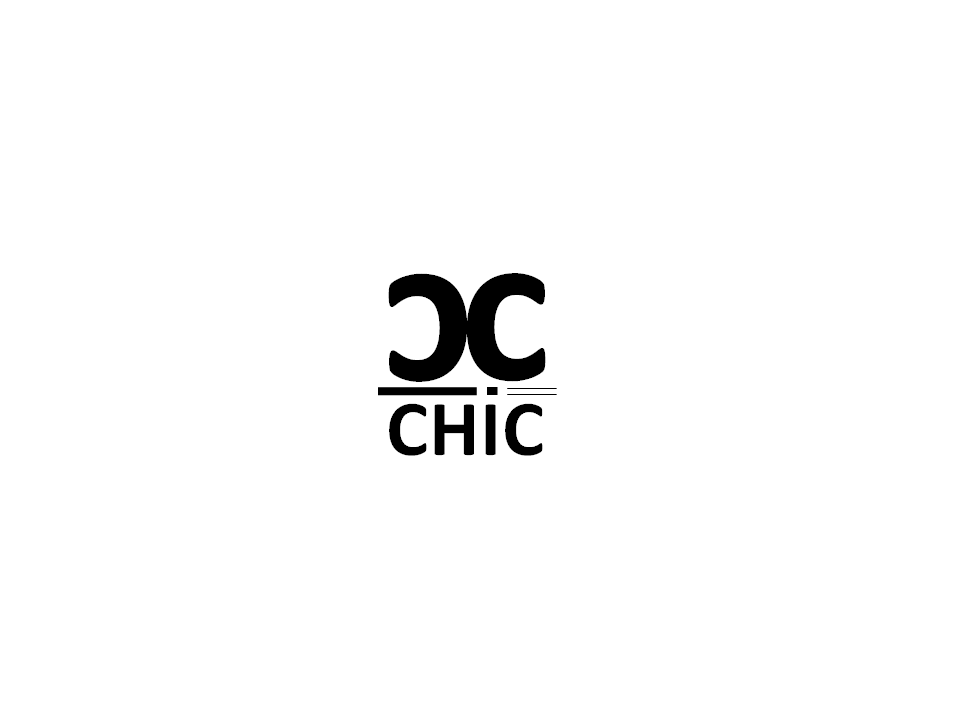 Pb Beam intensity
NA50  5.107 ions/bunch  107 ions/sec (with a bunch time length ~ 5 sec)
Luminosity : L = NbxNT = Nb x (r x e x NA)/A = 107x(11.35 x 0.4 x 6.02 1023)/207.19=0.12mb-1s-1
Number of min bias events (for Pb+Pb)
sI=68.8 x (A1/3proj + B1/3targ – 1.32)2  sPbPbminbias=68.8 x (2081/3 + 207.191/3 – 1.32)2=7.62 barn
Nevents/sec ~ 0.12 106 x 7.62 ~ 0.9 MHz
Event rejection :
10 000 Pb+Pb minbias events
generated with EPOS 1.6
Absorber starts @ 205 cm 
p+/- stop decaying after ~1 lI in tungsten (lI~10cm) 
 p+/- stop decaying @ 2.15 m
~ 4 kHz
~ 1.1 kHz
~ 270 Hz
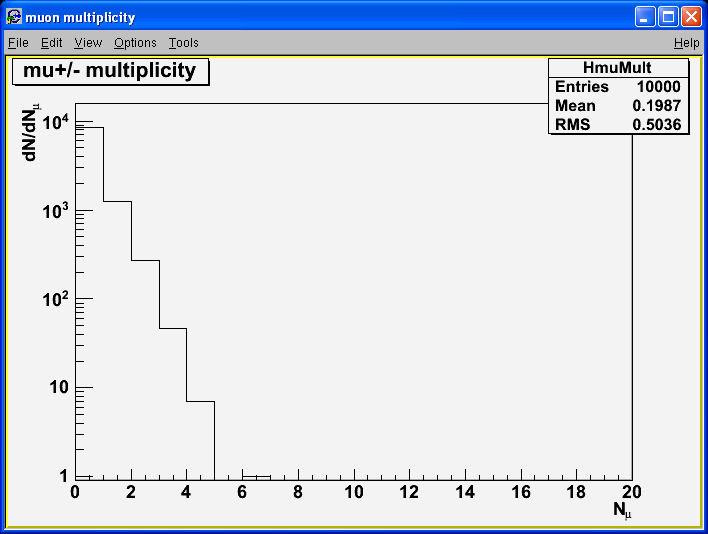 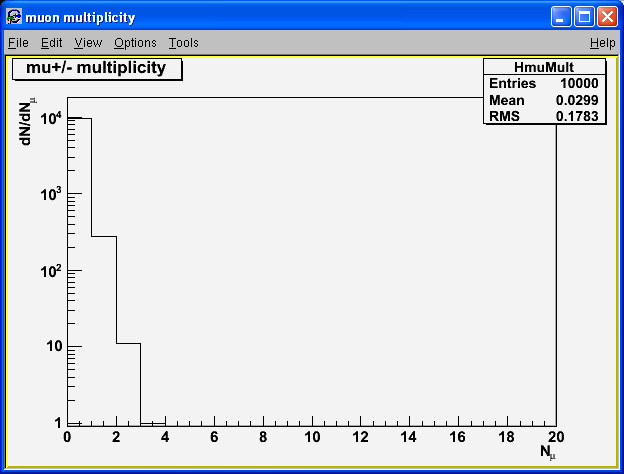 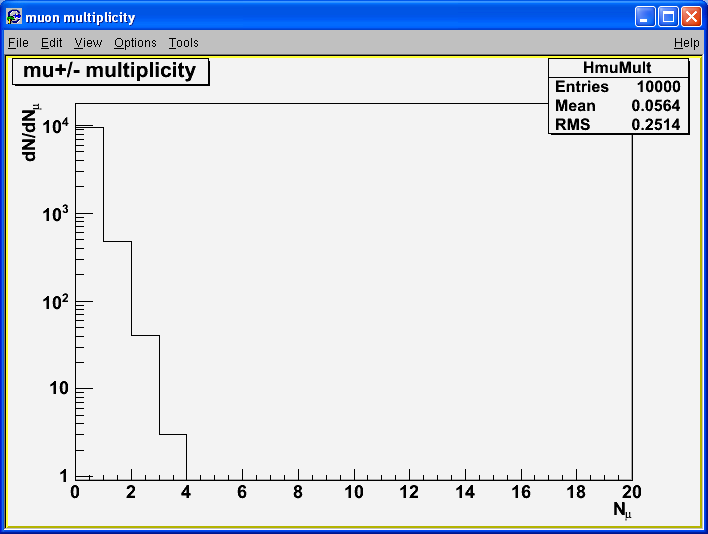 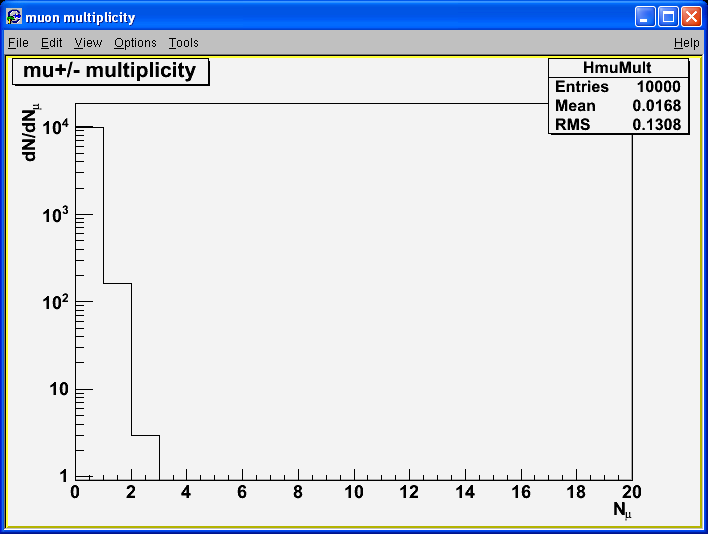 At least 2 m in the
Detector (329 events)
At least 2 m in the
Detector (12 events)
At least 2 m in the
Detector (3 events)
At least 2 m in the
Detector (44 events)
3.2m Fe abs.: Pz>5 GeV/c: Trigger accepts 44/10000 events Nevents/sec ~ 0.9 MHz x 4.4 10-3 ~ 4 kHz
3.8m Fe abs.: Pz>6 GeV/c: Trigger accepts 12/10000 events   Nevents/sec ~ 0.9 MHz x 1.2 10-3 ~ 1.1 kHz
4.5m Fe abs.: Pz>7 GeV/c: Trigger accepts 3/10000 events   Nevents/sec ~ 0.9 MHz x 3 10-4 ~ 270 Hz
26/01/2012 - SUBATECH
Frédéric Fleuret - LLR
39
CHIC – Detector design
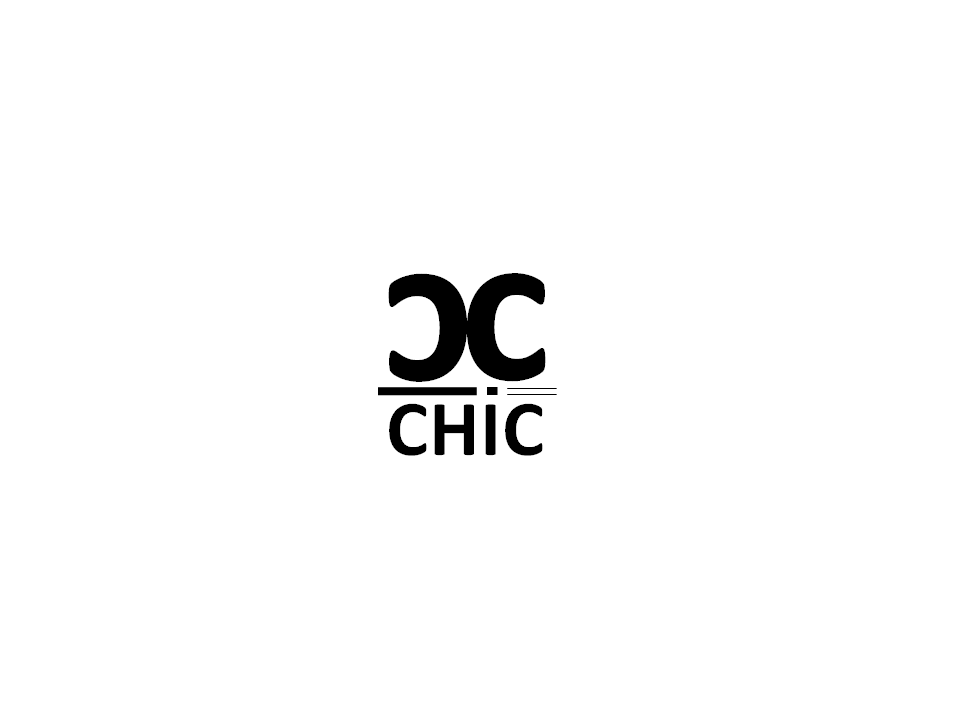 Primary goals : 
cc  J/Y + g  m+ m- g at yCMS = 0
J/Ym+ m- in large yCMS range
Detector features : very compact
Spectrometer
- Measure tracks before absorber   sM~20 MeV/c²
- Covers yCMS [-0.5, 2]  need high segmentation
 Silicon technologies
Calorimeter
- Measuring g in high p0 multiplicity environment                                                      
 ultra-granular EMCal (Calice)
Absorber/trigger
- Using 4.5 m thick Fe to absorb p/K and low P m+/-
- Can use smaller absorber if Fe magnetized
- Trigger to be defined (expected rate = 0.3 kHz)
Expected performances
tracking :

Calorimetry :
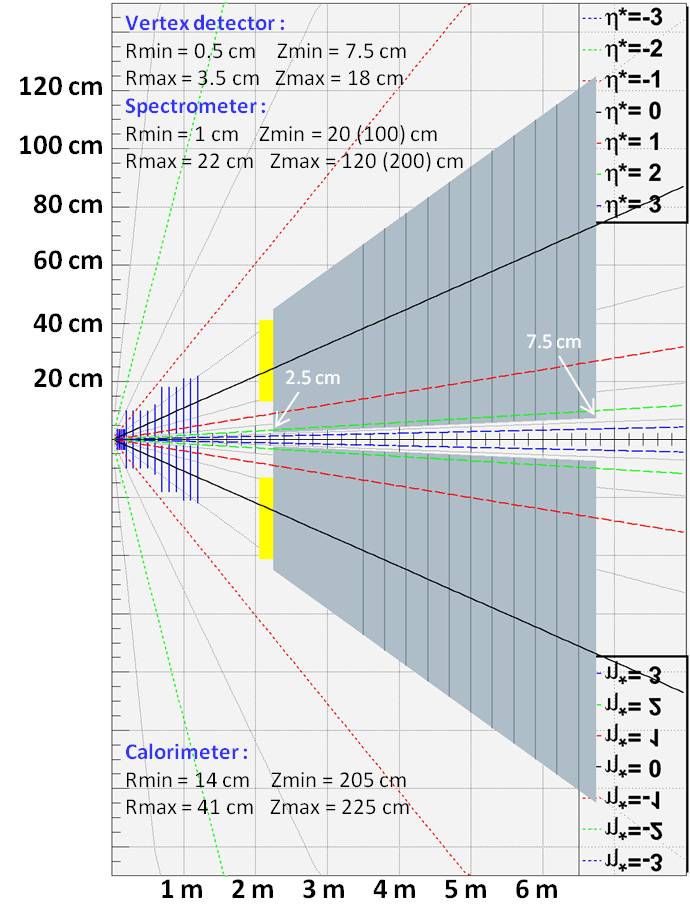 Dipole field
Dipole field
26/01/2012 - SUBATECH
Frédéric Fleuret - LLR
40
CHIC – Performances
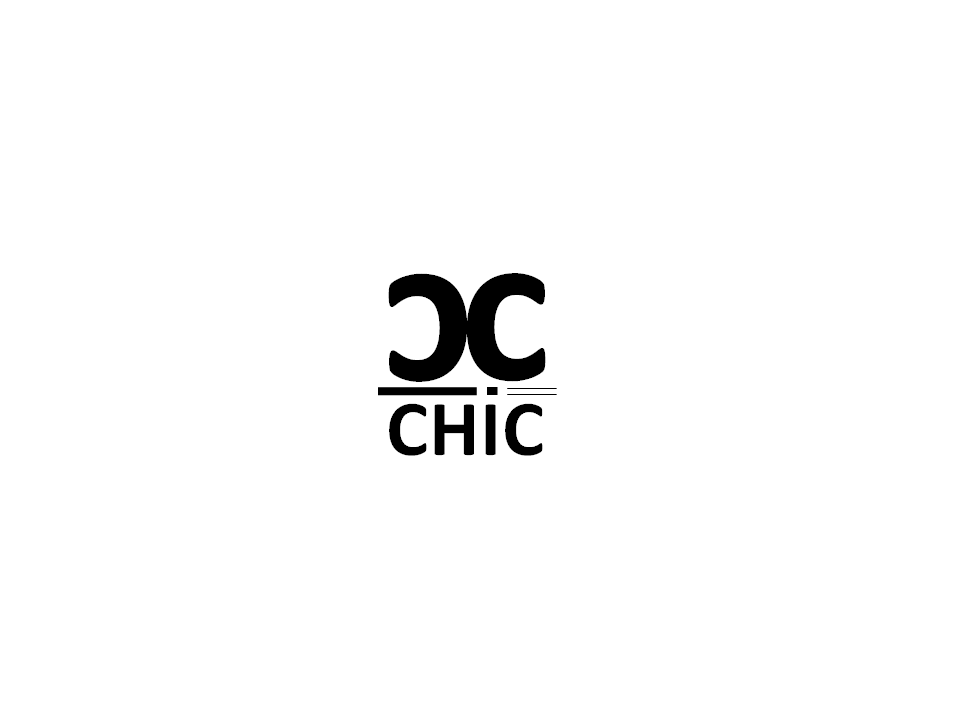 cc2 in p+p collisions at s=17.8 GeV
Sample:
20 000 events with Pythia 6.421
1 cc2J/Y g m+ m- g per event
Smearing DPm/Pm = 1%
Smearing DEg/Eg = 20%/Eg
Selections :
Keep muons w/ -0.5 < ycms < 0.5
Keep muons w/ Pz > 7 GeV
Keep muons w/ zvertex < 215 cm
Keep photons w/ -0.5 < ycms < 0.5
Reject photons w/ Mgg [100, 160] MeV/c²
Results : signal/bkg = 2.8 

cc2 in Pb+Pb at s=17.8 GeV
Sample:
10 000 events minbias with Epos 1.6
1 pythia cc2 embedded in each event
Selections
Same selections as in p+p
Results : signal/bkg = 1.7
cc2 in p+p
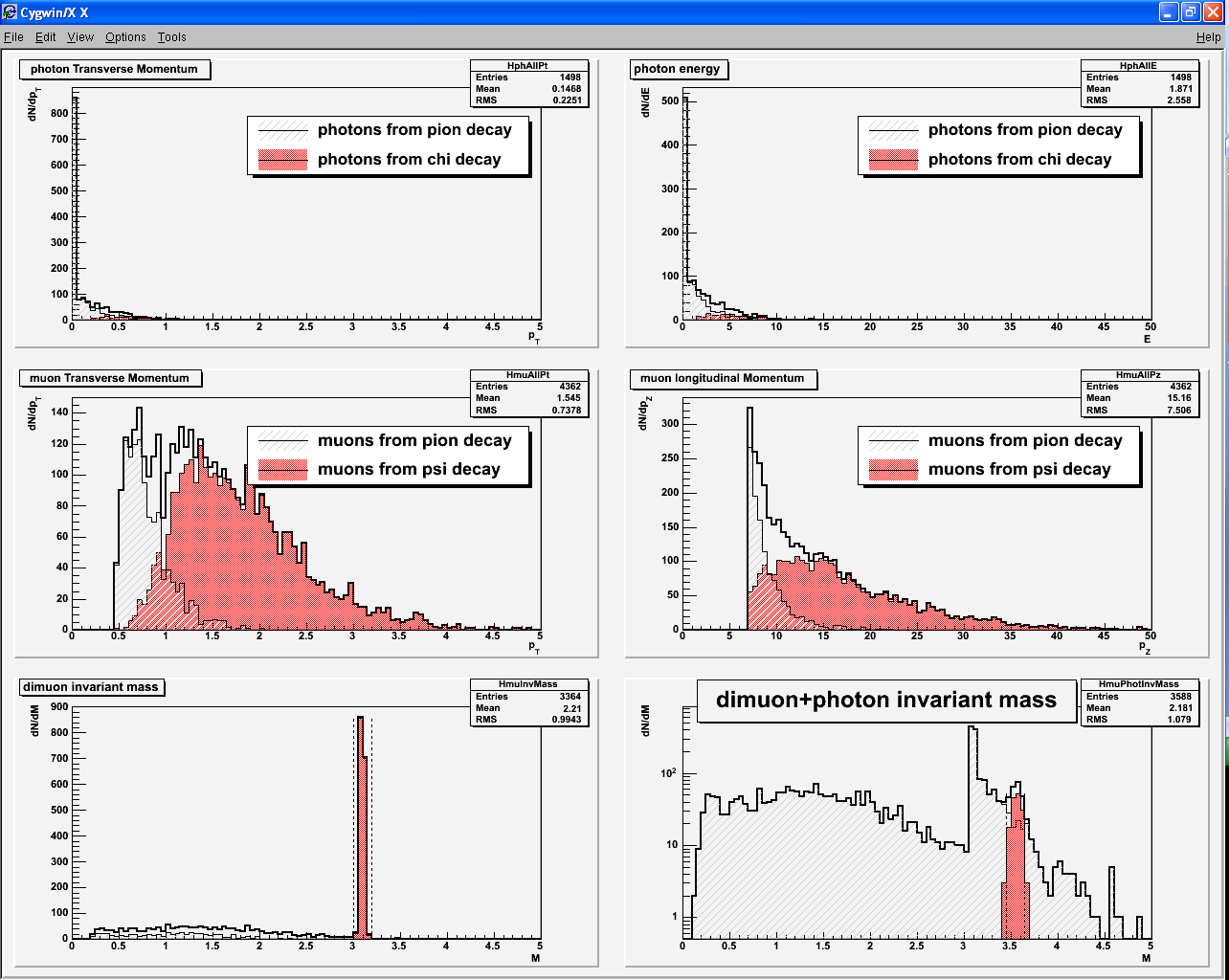 cc2 in Pb+Pb
26/01/2012 - SUBATECH
Frédéric Fleuret - LLR
41
Conclusion
Already many data on J/Y production at different energies, more to come
Still difficult to fully understand:
Did we see sequential suppression ?
Did we see recombination ?
The measurement of cc is a crucial step
SPS is the best place to start
It is today feasible
Search for partners
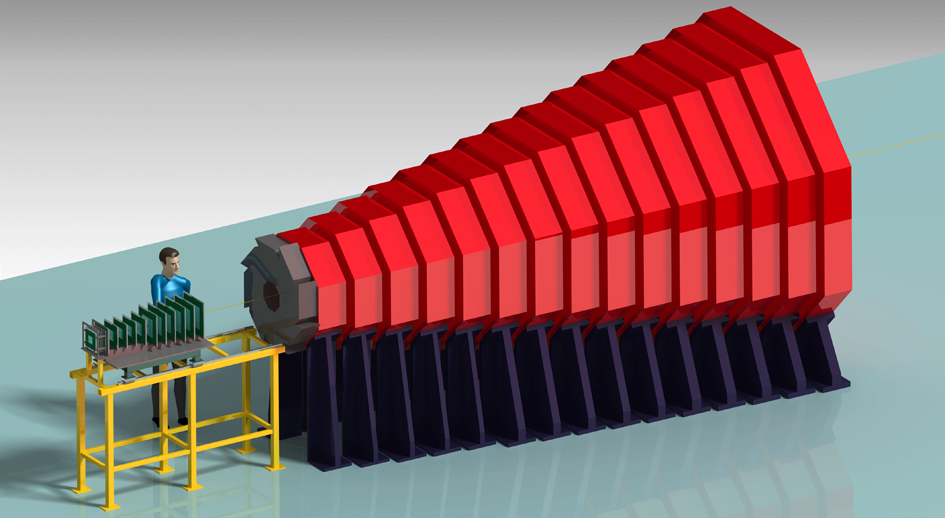 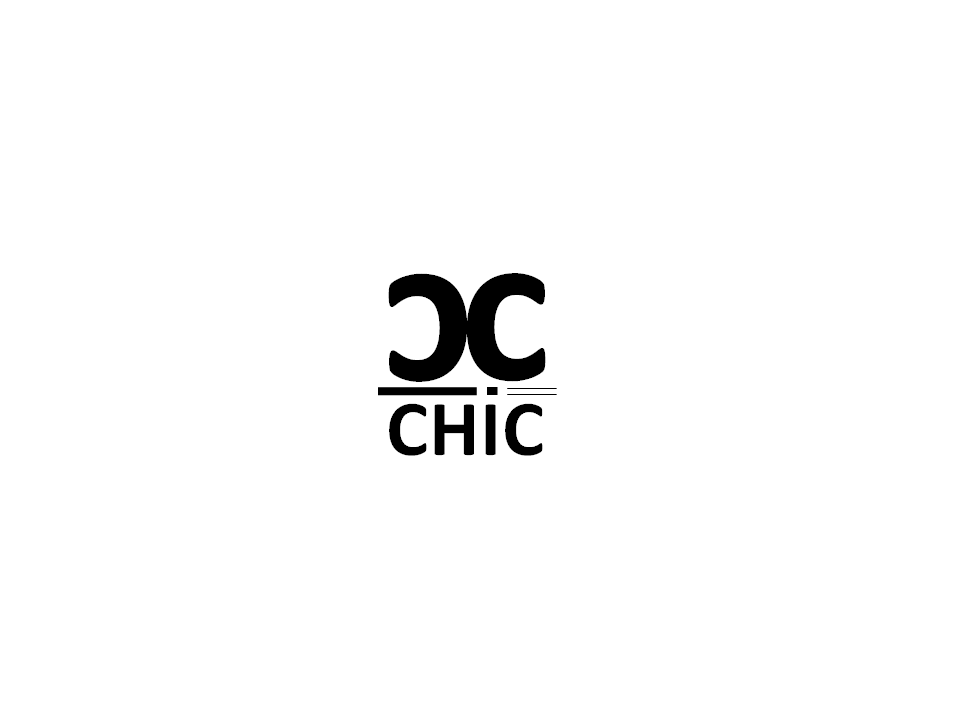 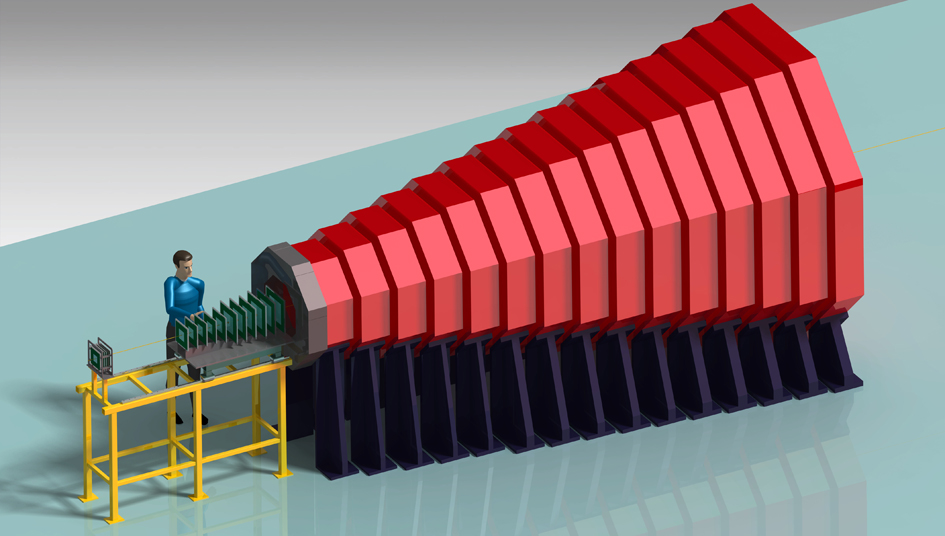 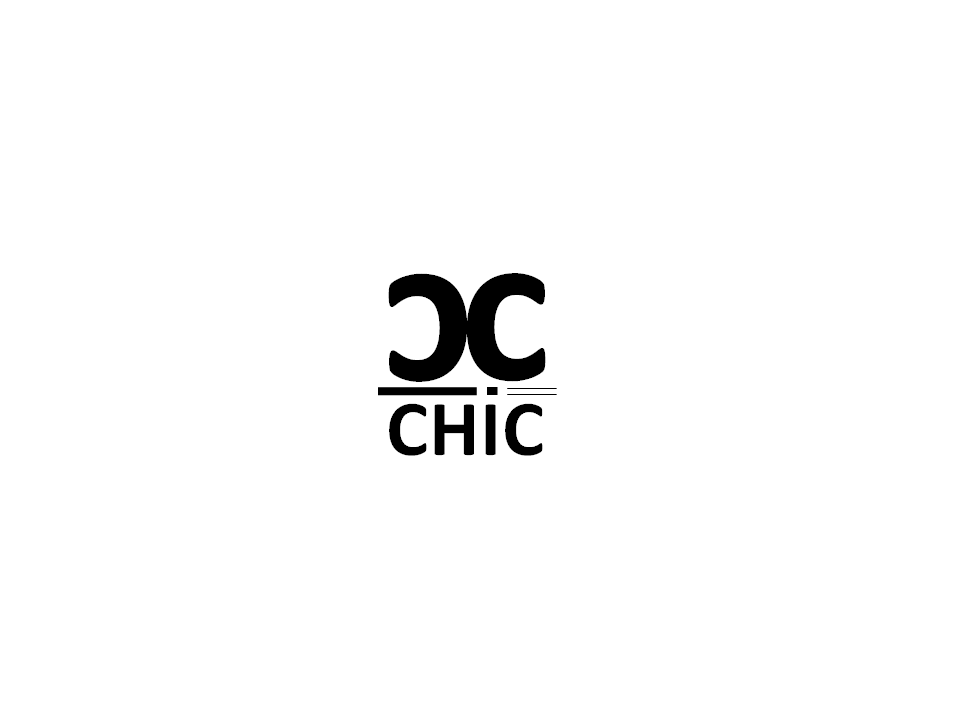 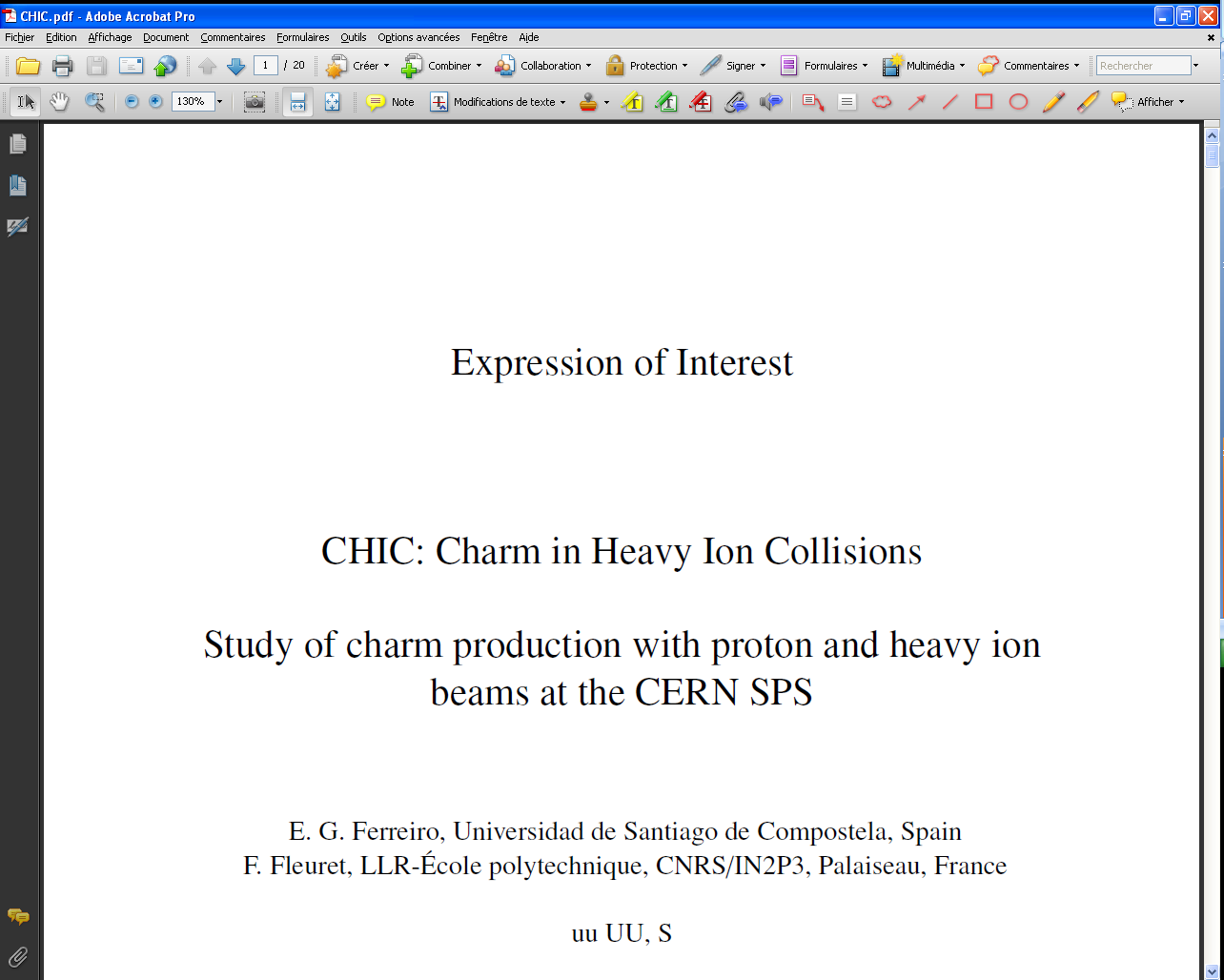 Dessins produits par Oscar Ferreira – LLR
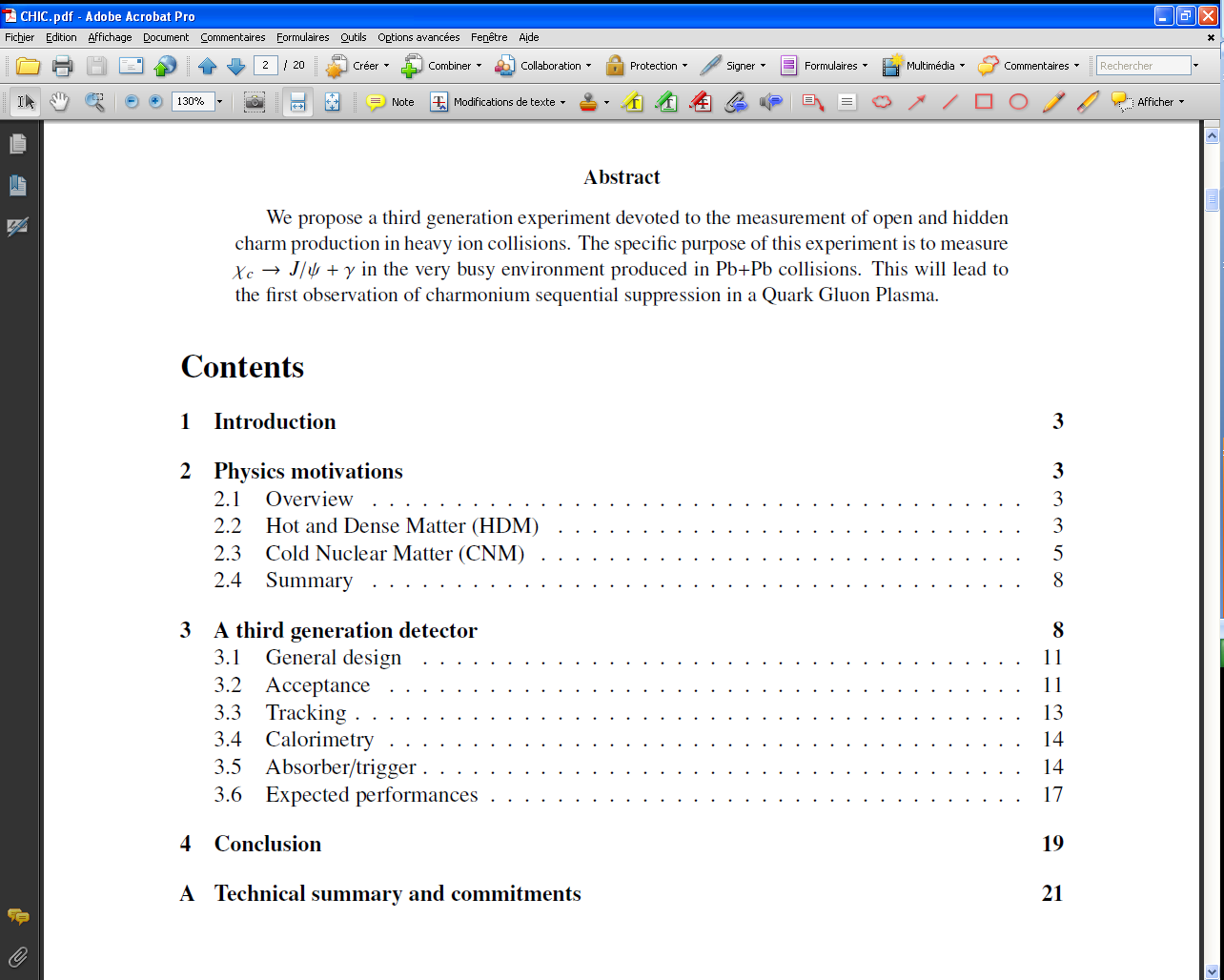 26/01/2012 - SUBATECH
Frédéric Fleuret - LLR
42